Дистанційний курс з геометрії 8 клас за розділом:
«Розв'язування прямокутних трикутників»
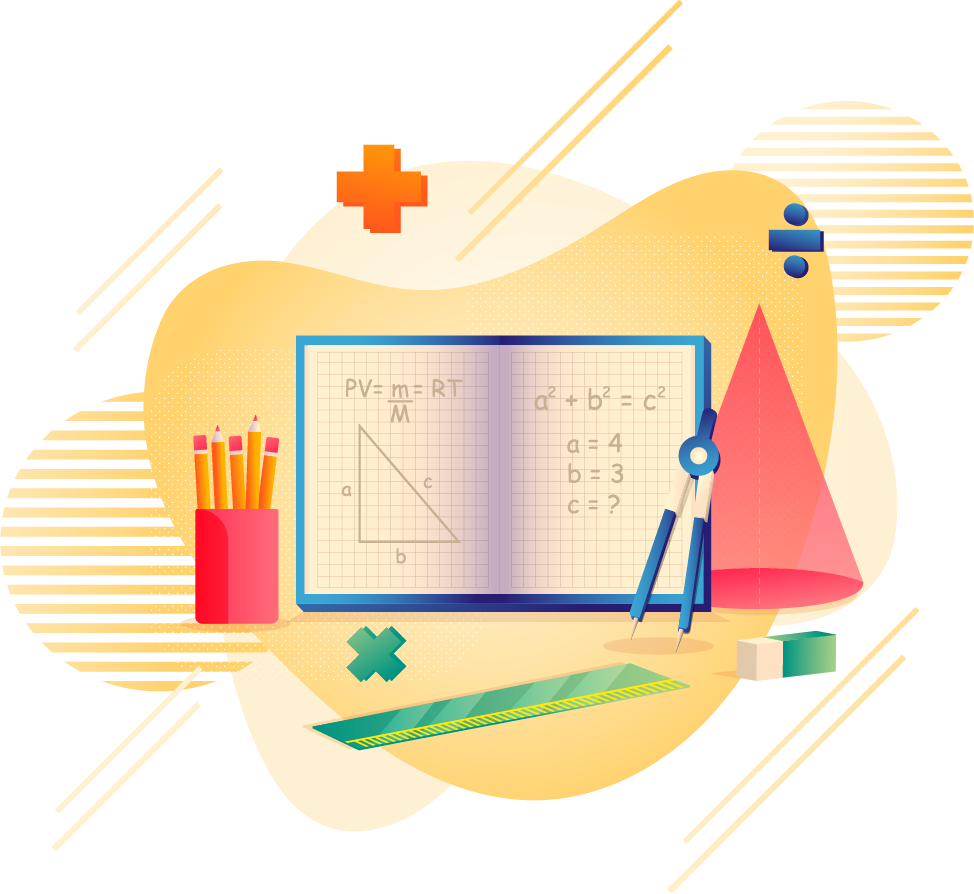 Лошак О.В., Ольховська В.В., Церковна Л.О., вчителі математики ХЗОШ № 153
Заняття № 4:
«Значення sin, cos і tg для кутів 30°, 45°, 60°»
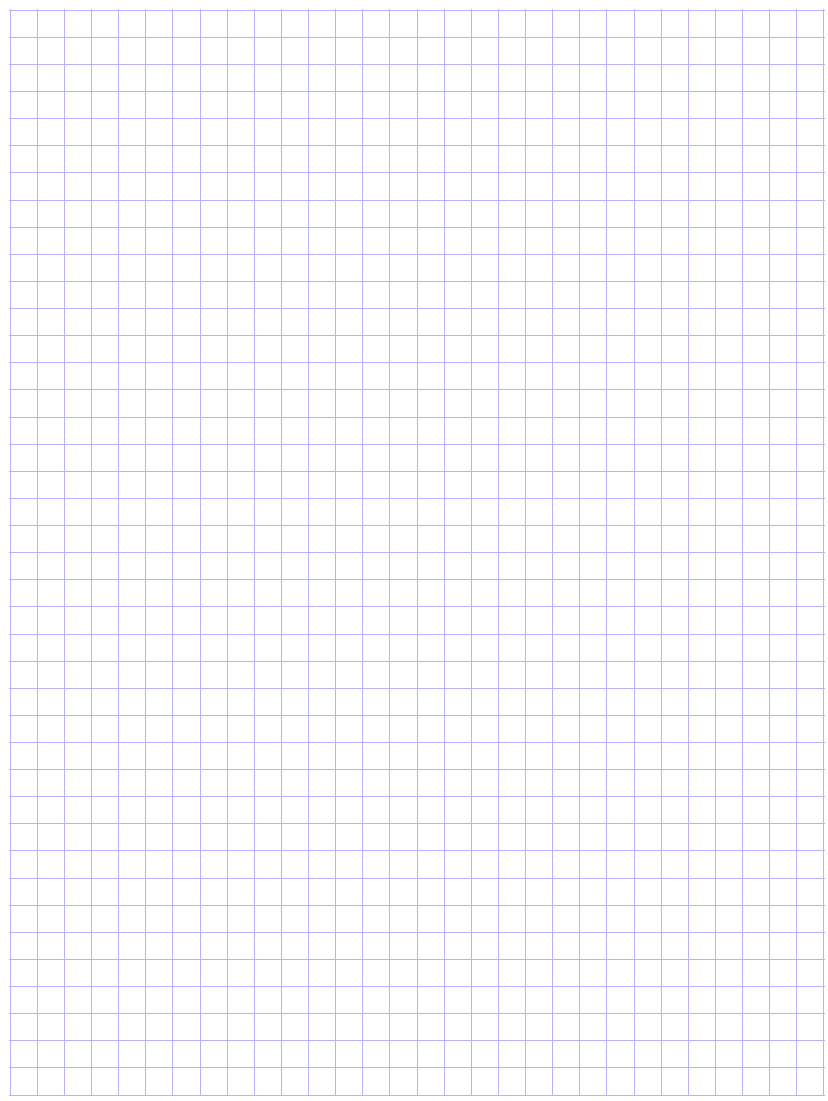 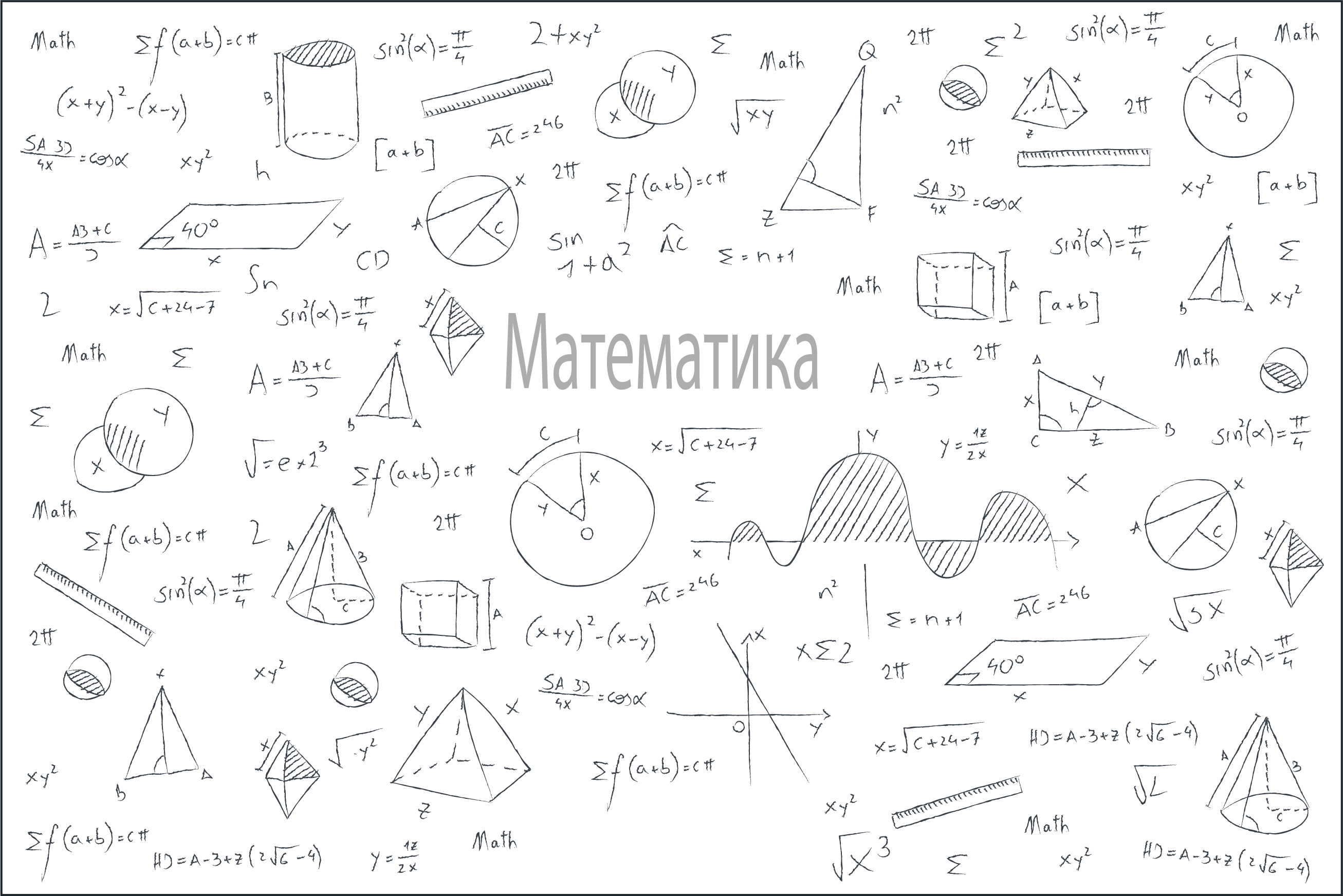 Цілі заняття
формування предметних компетентностей: домогтися засвоєння основних співвідношень між тригонометричними функціями одного кута, формул доведення, способу обчислення та значень синуса, косинуса й тангенса кутів 30о, 45о, 60о; сформувати вміння розв’язувати задачі на застосування цих співвідношень та значень тригонометричних функцій;

формування ключових компетентностей: формувати вміння оперувати числовою інформацією; сприяти самовихованню ініціативності, відповідальності, упевненості в собі.
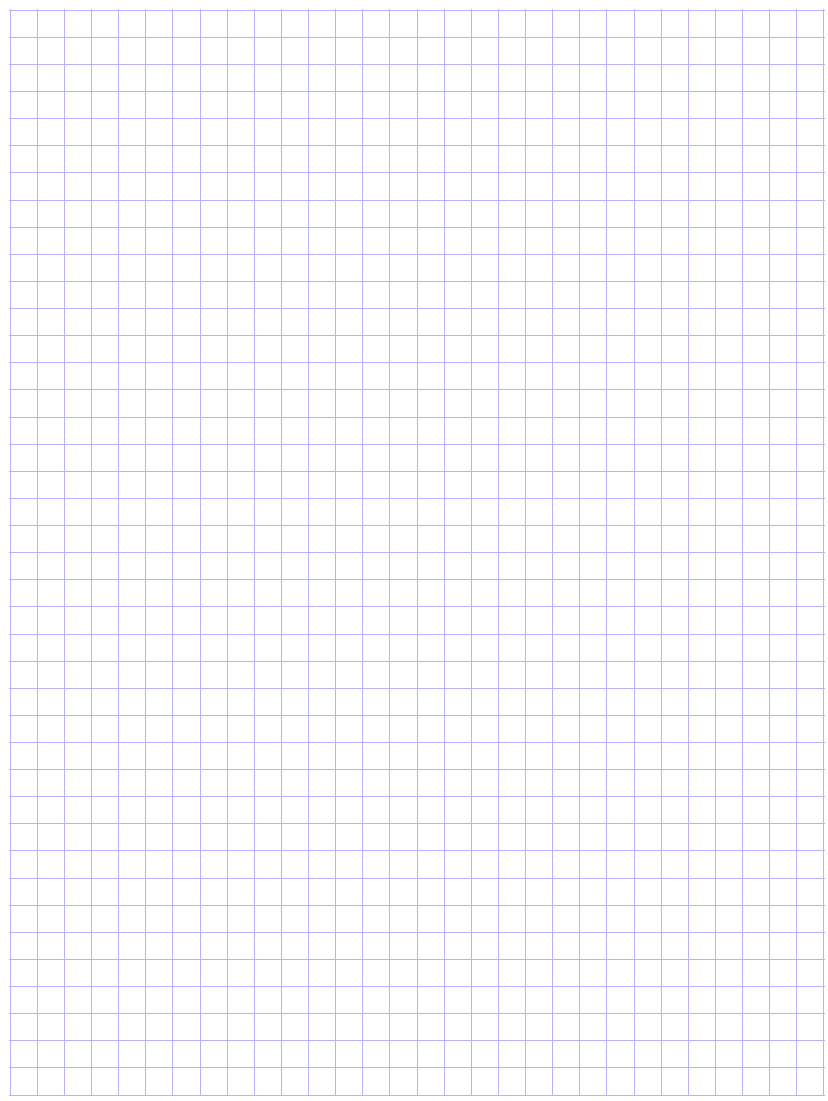 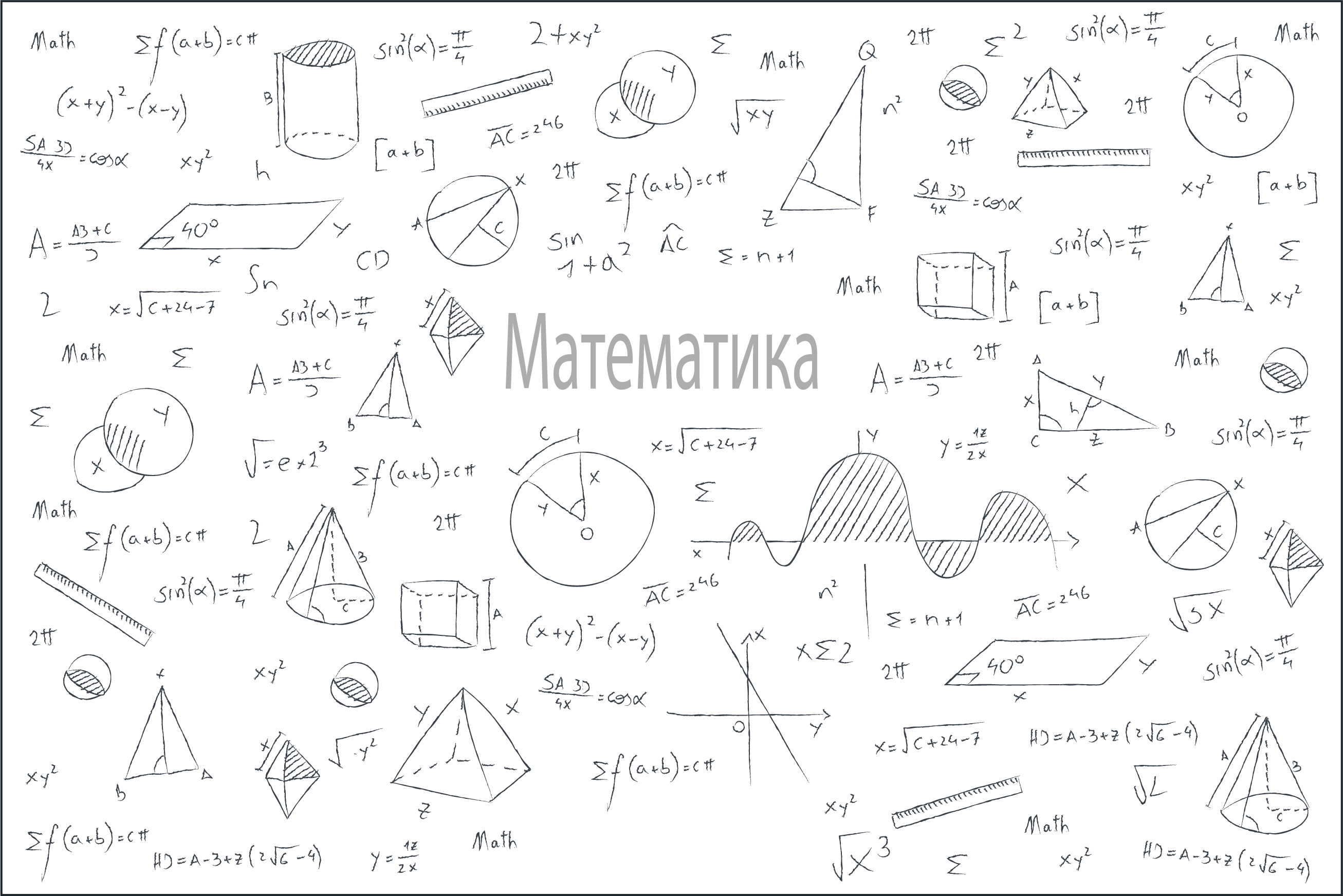 Актуалізація опорних знань
У прямокутному трикутнику один із гострих кутів дорівнює 45°, а один із катетів – 7 см. Знайдіть другий гострий кут і другий катет.
Знайдіть гіпотенузу прямокутного рівнобічного трикутника, якщо його катет дорівнює 8 см.
У рівносторонньому трикутнику ABC AD – медіана. Знайдіть кути трикутника ADC.
Знайдіть висоту рівностороннього трикутника, якщо його сторона дорівнює 6 см.
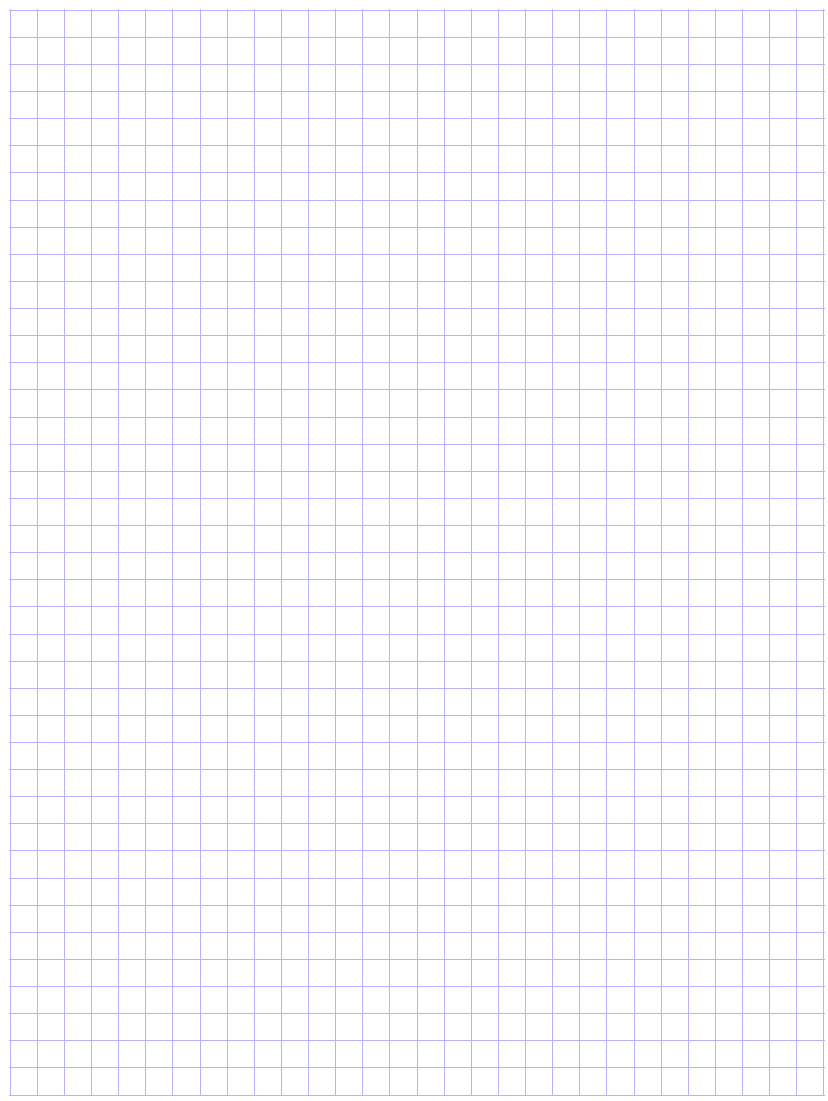 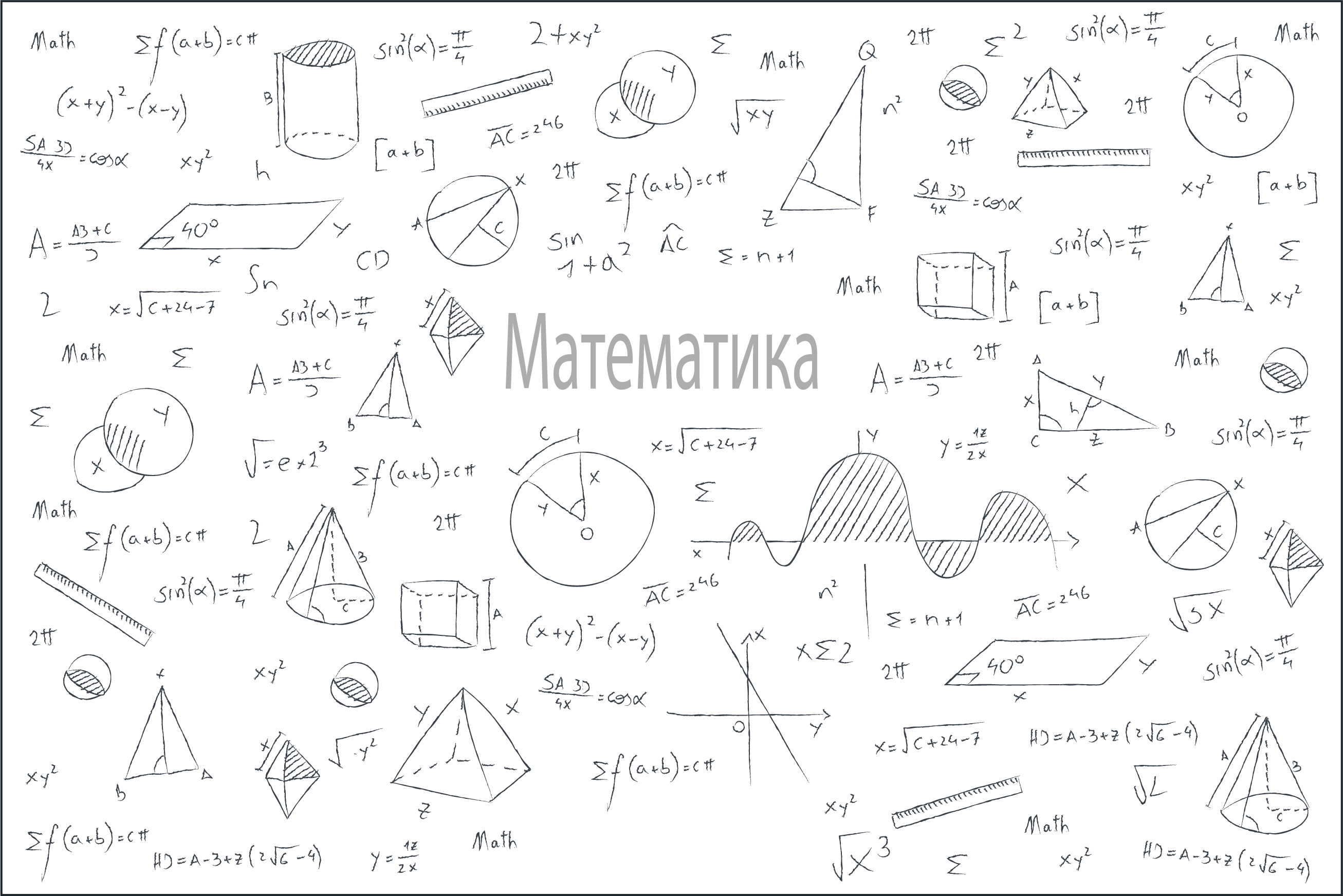 Актуалізація опорних знань
Перевір себе
У прямокутному трикутнику один із гострих кутів дорівнює 45°, а один із катетів – 7 см. Знайдіть другий гострий кут і другий катет.
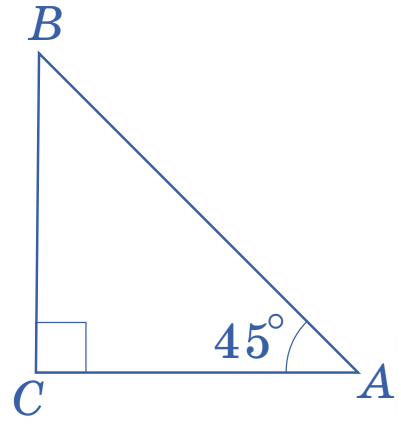 Трикутник ABC – рівнобедрений 
та прямокутний.
Тому ∠A = ∠B = 45° та 
AC = BC = 7 см.
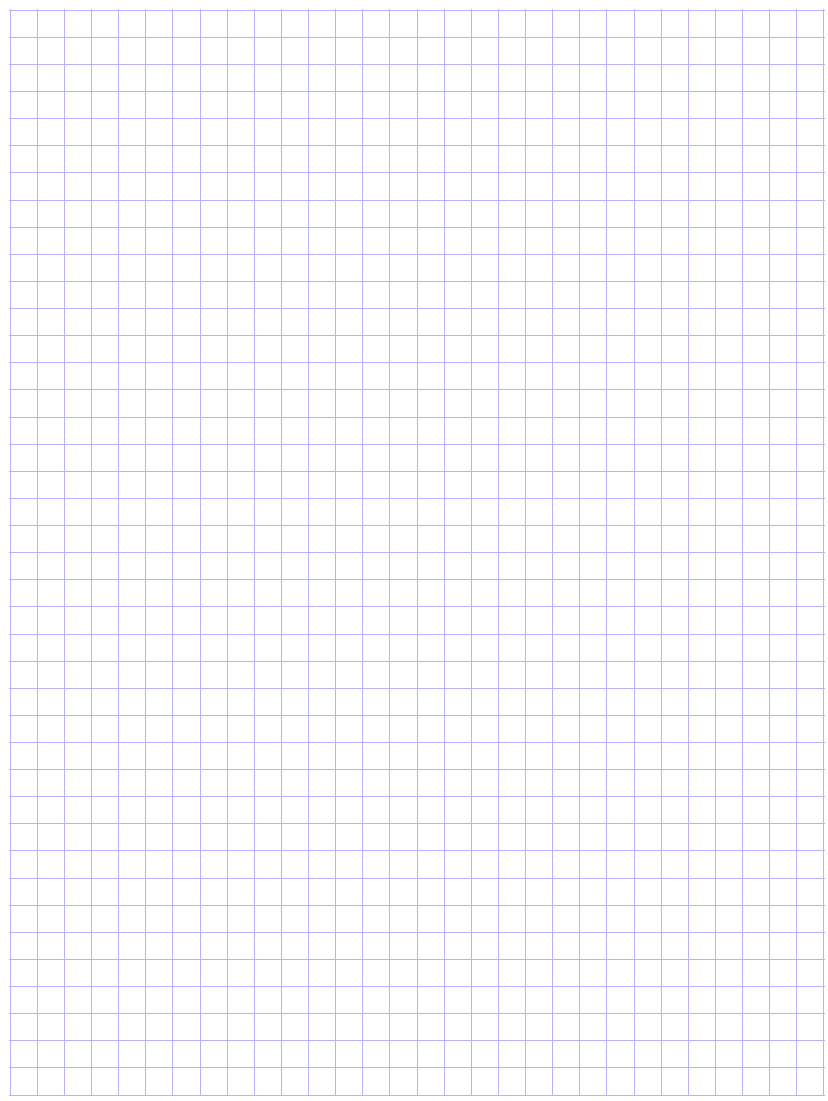 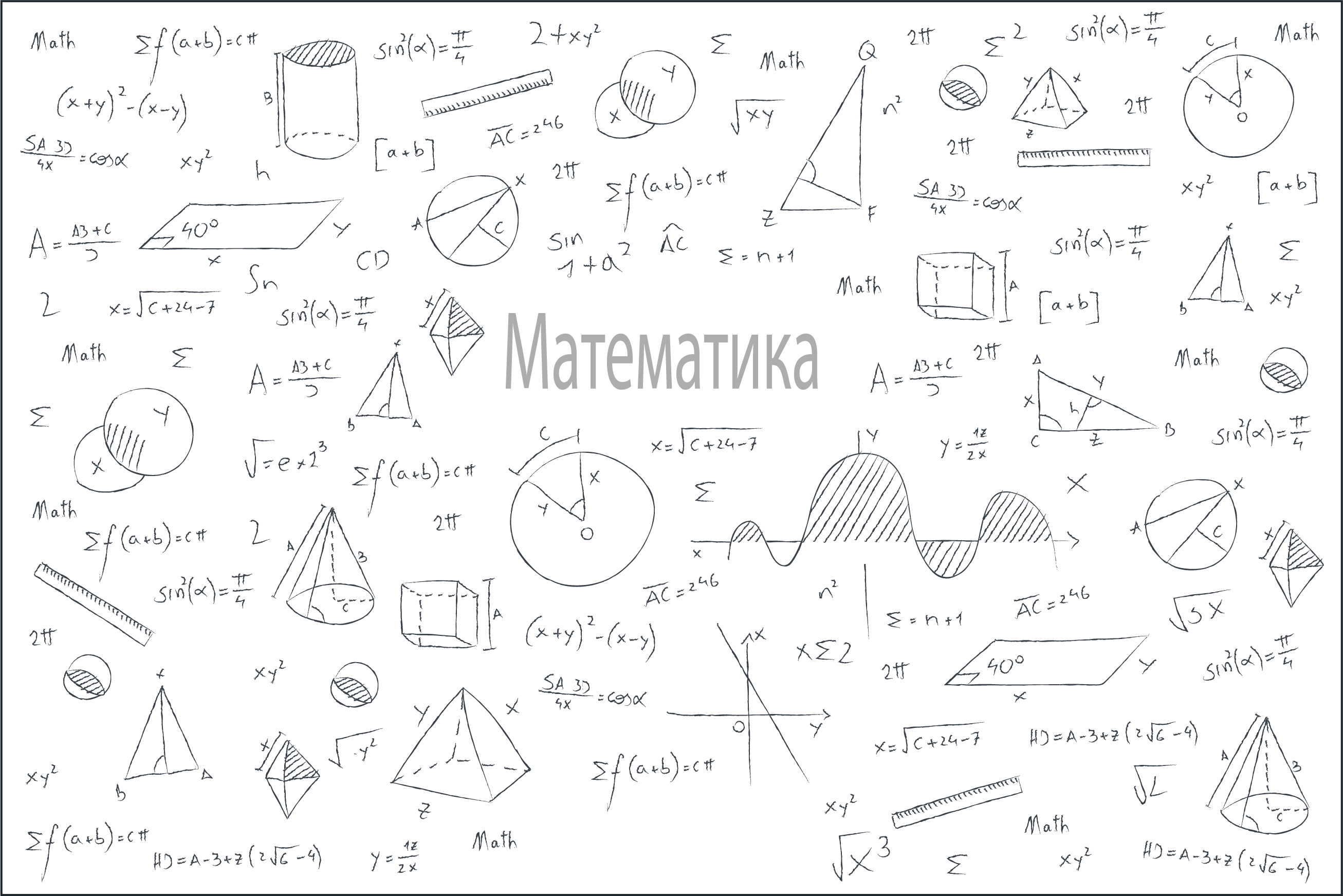 Актуалізація опорних знань
Перевір себе
Знайдіть гіпотенузу прямокутного рівнобічного трикутника, якщо його катет дорівнює 8 см.
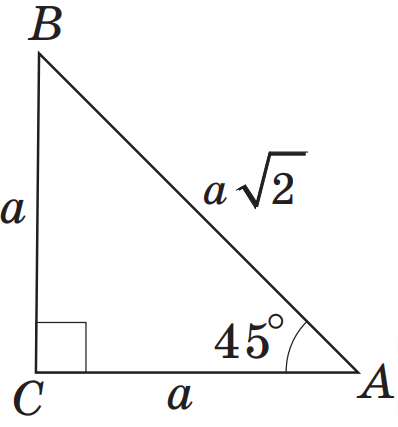 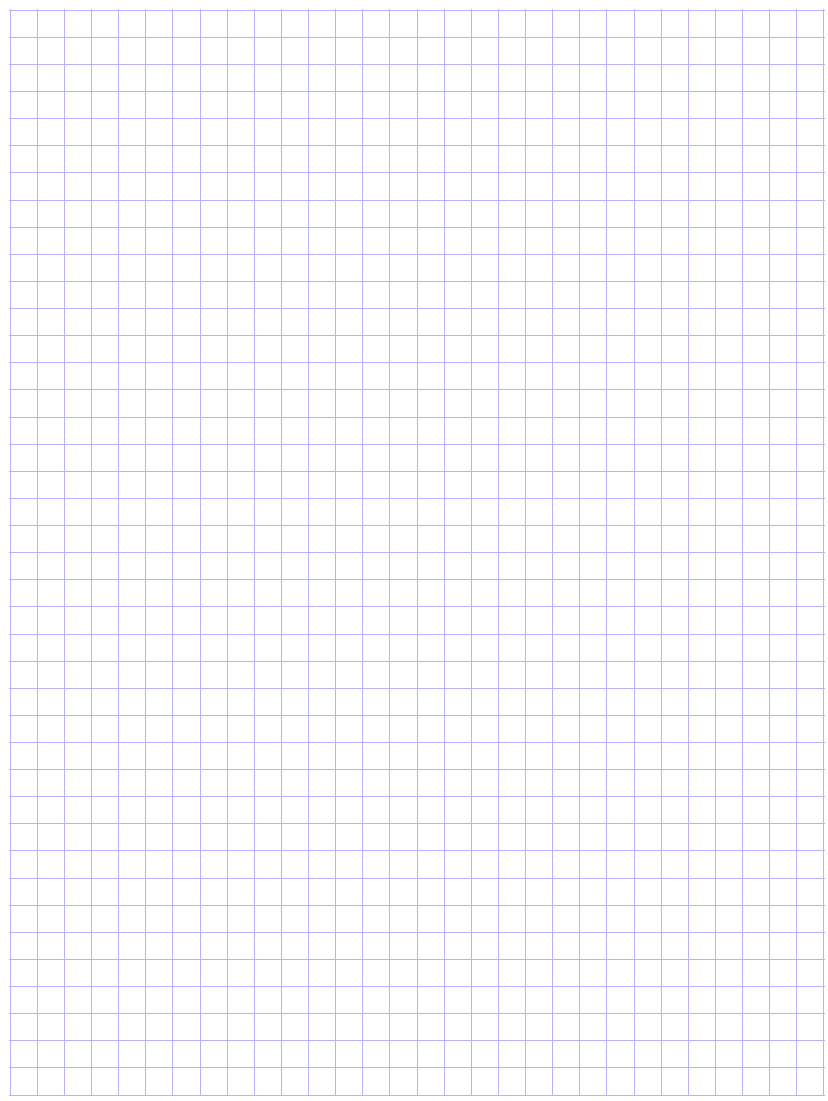 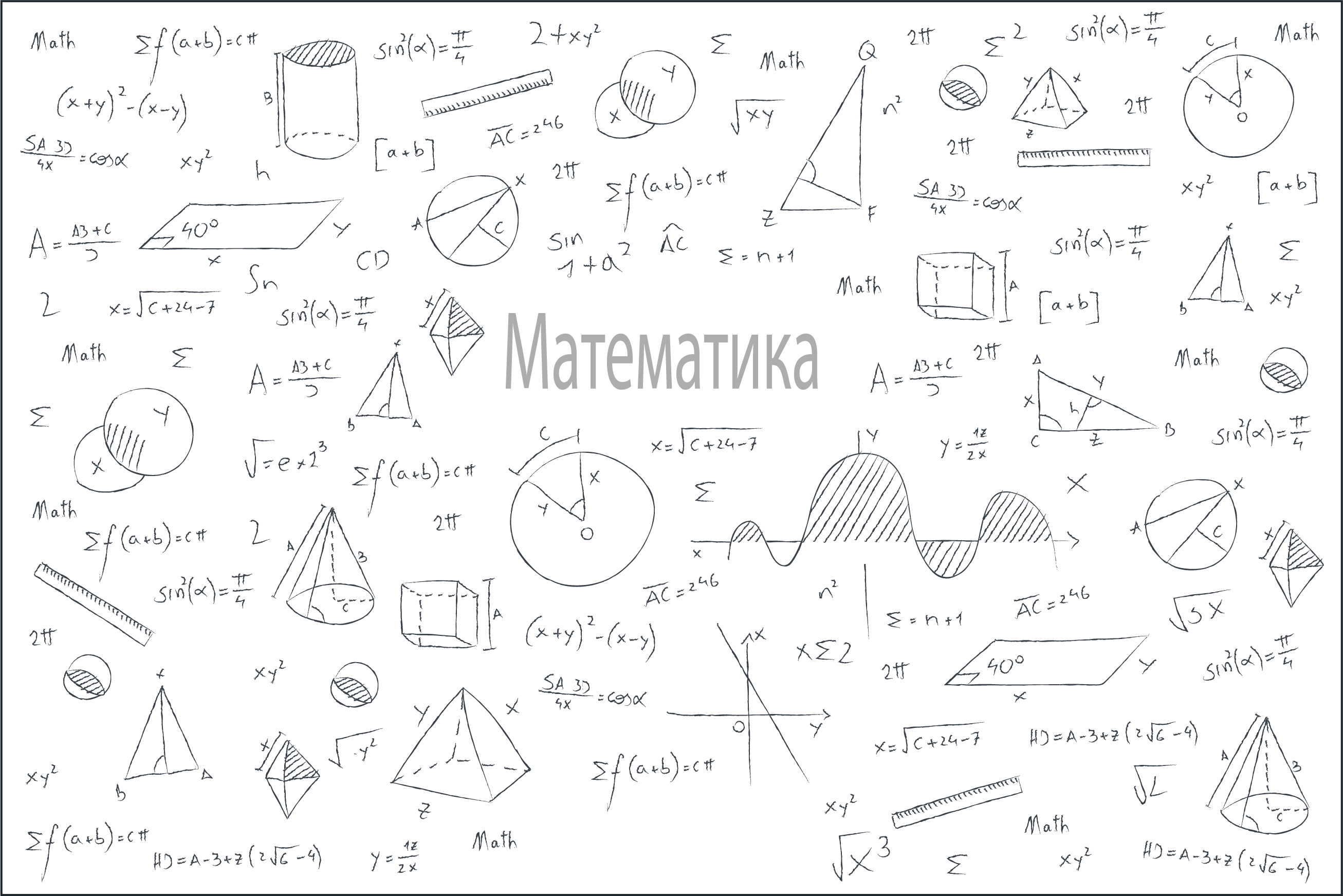 Актуалізація опорних знань
Перевір себе
У рівносторонньому трикутнику ABC AD – медіана. Знайдіть кути трикутника ADC.
A
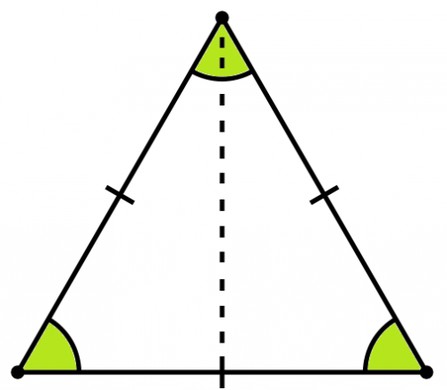 C
B
D
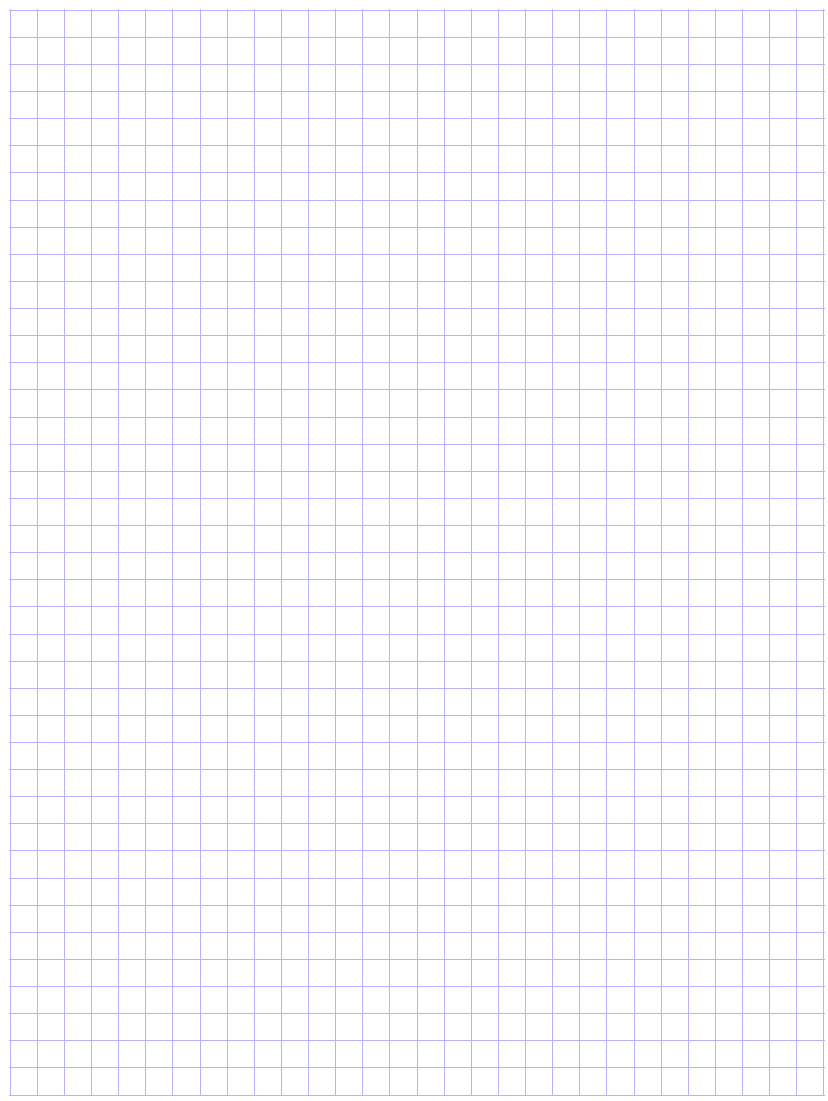 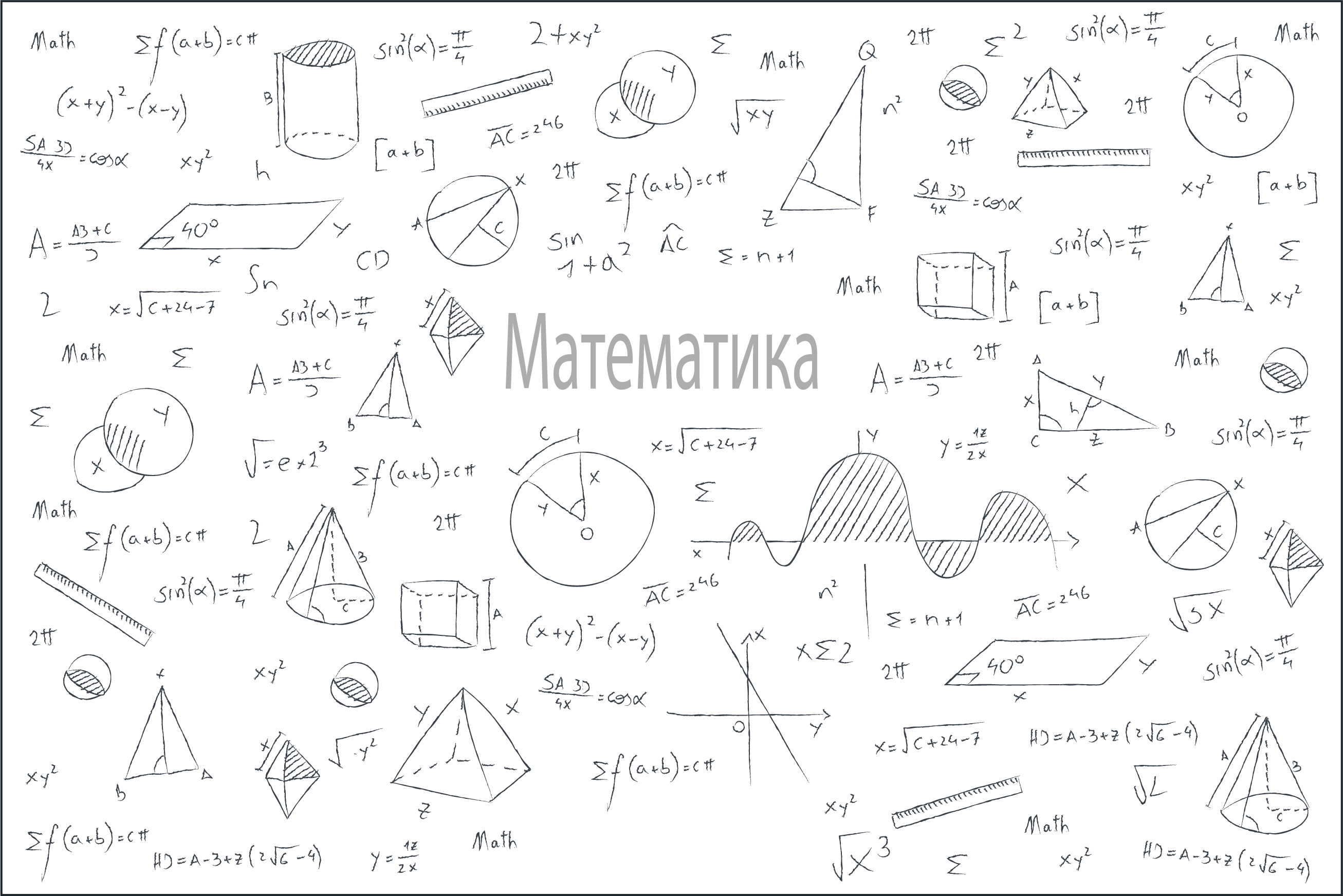 Актуалізація опорних знань
Перевір себе
Знайдіть висоту рівностороннього трикутника, якщо його сторона дорівнює 6 см.
A
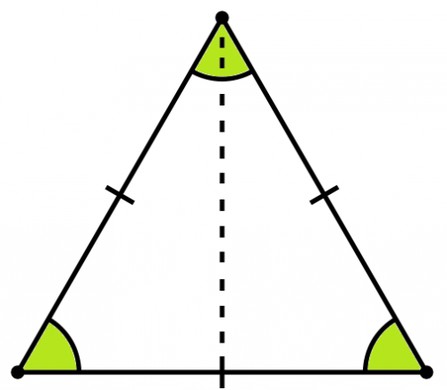 C
B
D
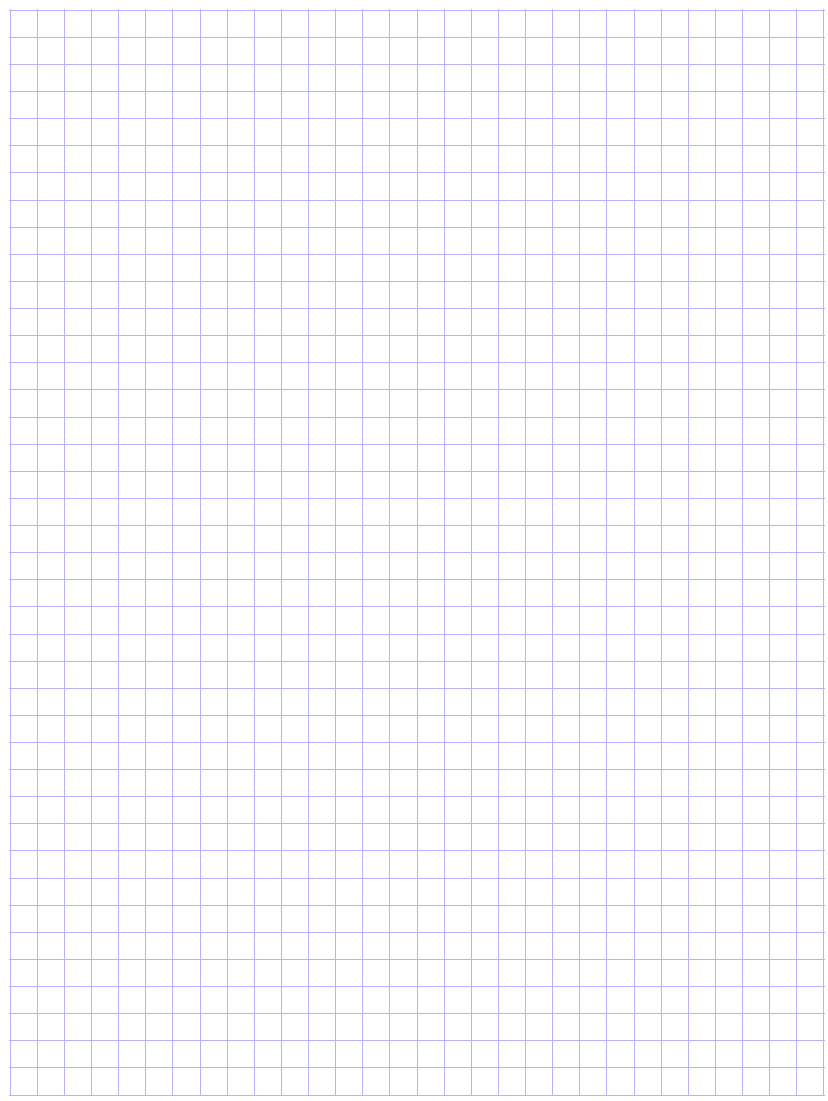 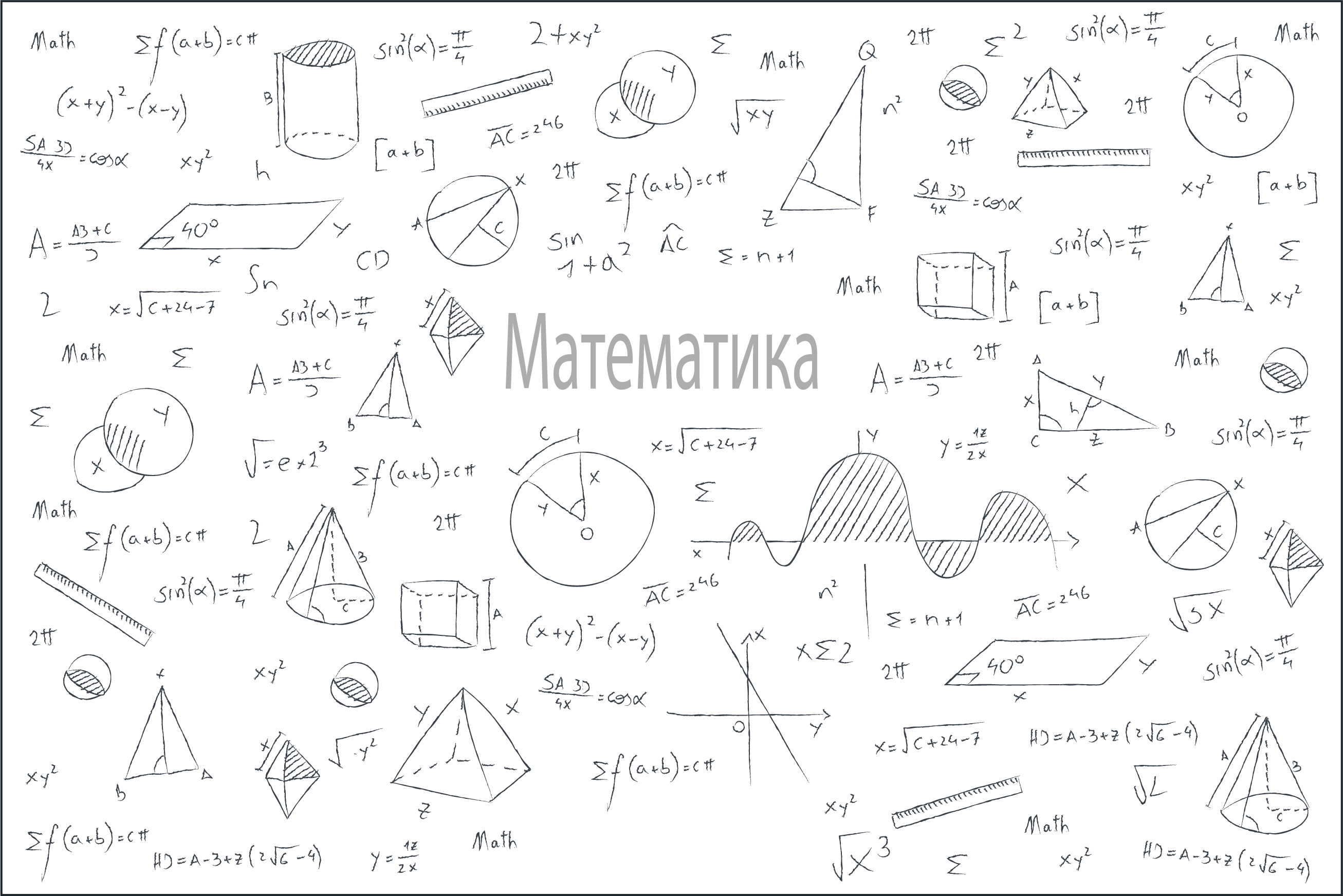 Співвідношення між триг. функціями одного кута
ТЕОРЕМА (основна тригонометрична тотожність)
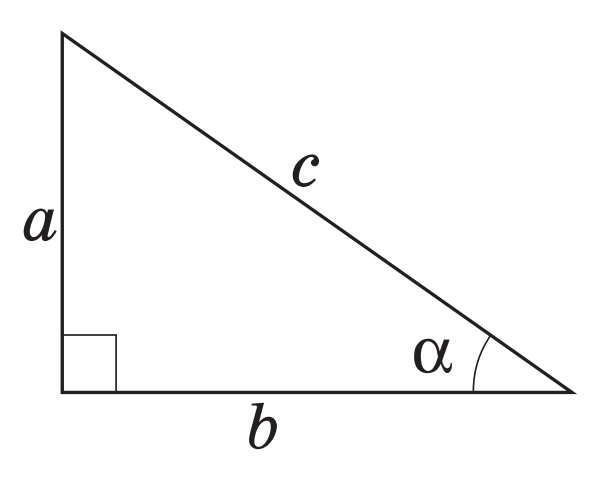 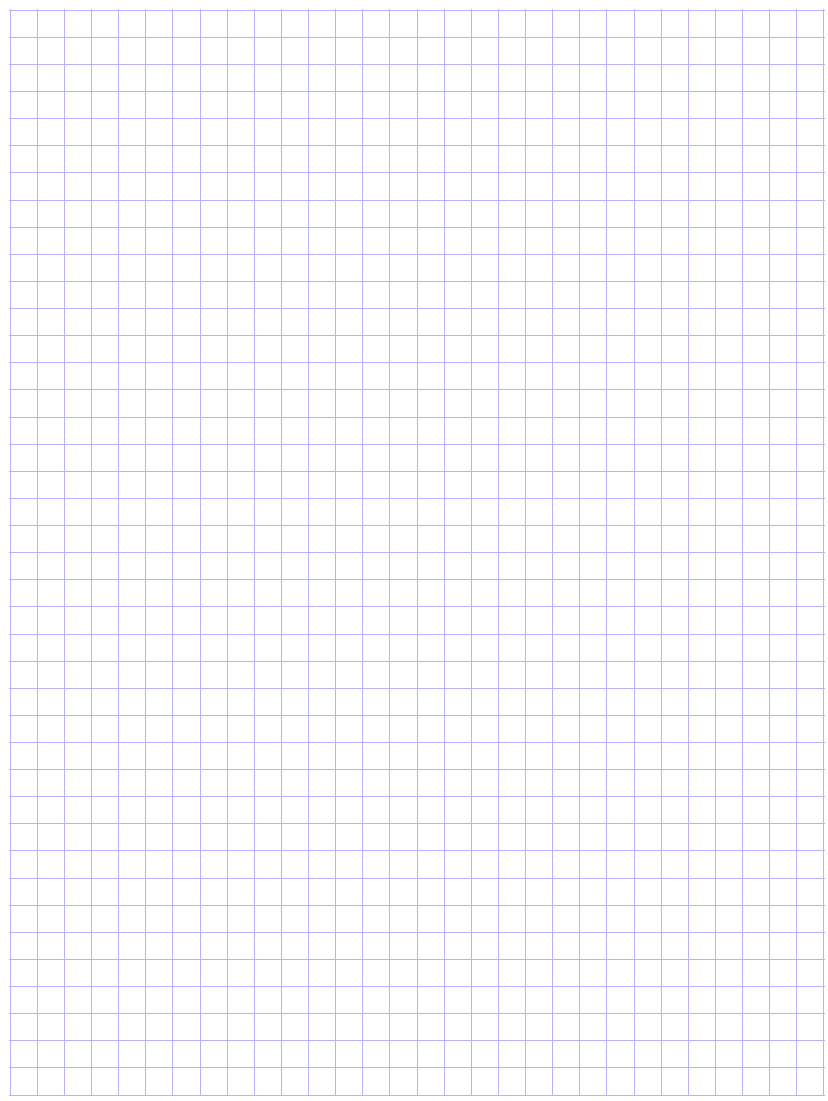 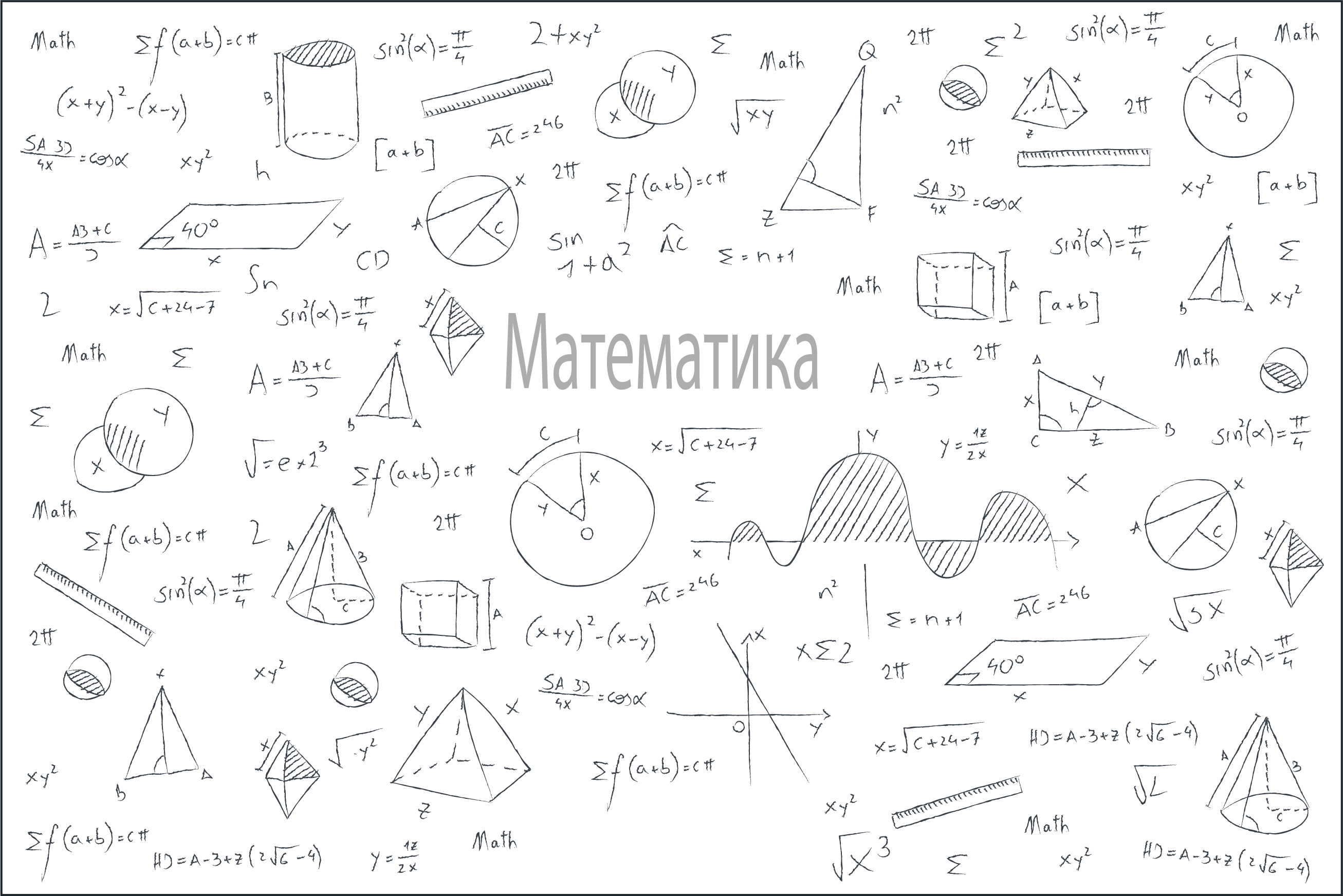 Співвідношення між триг. функціями одного кута
ДОВЕДЕННЯ
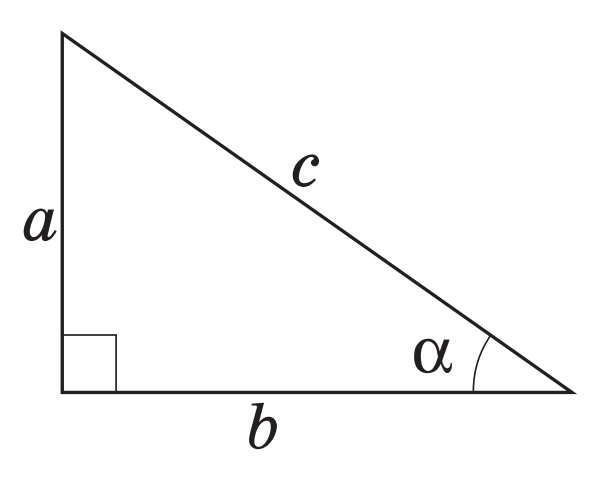 За означенням синуса і косинуса гострого кута прямокутного трикутника маємо:
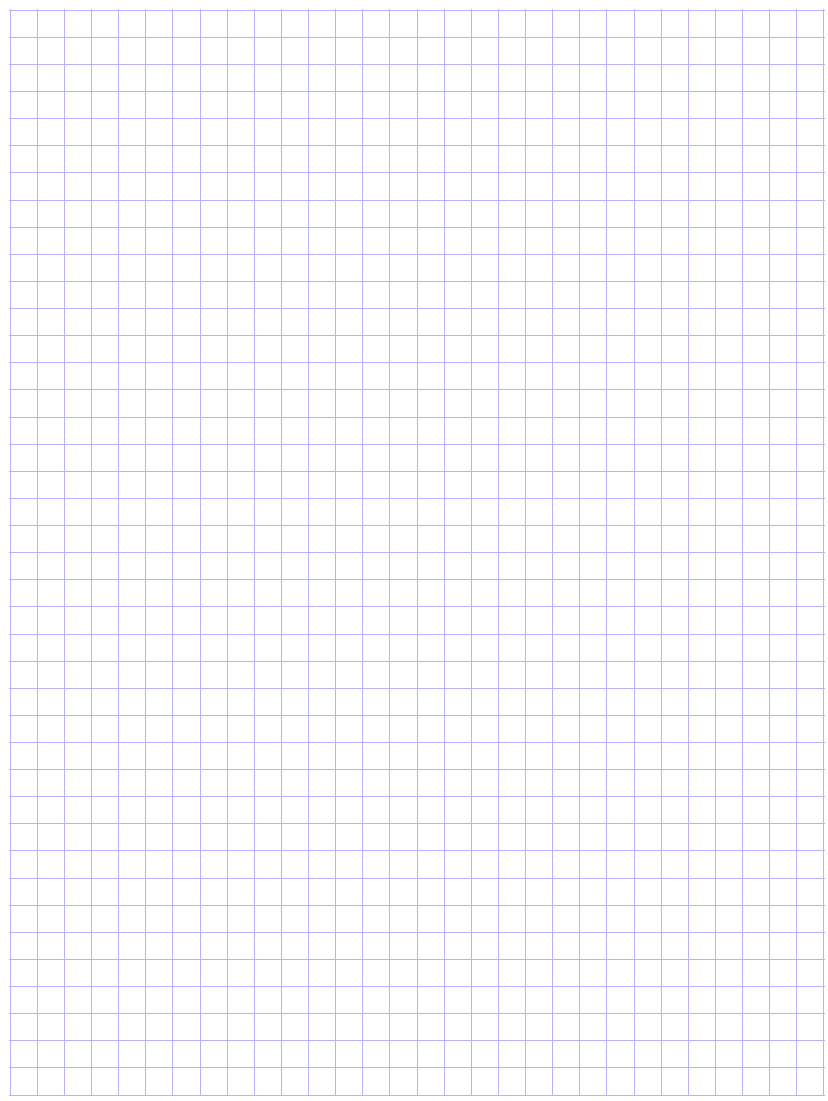 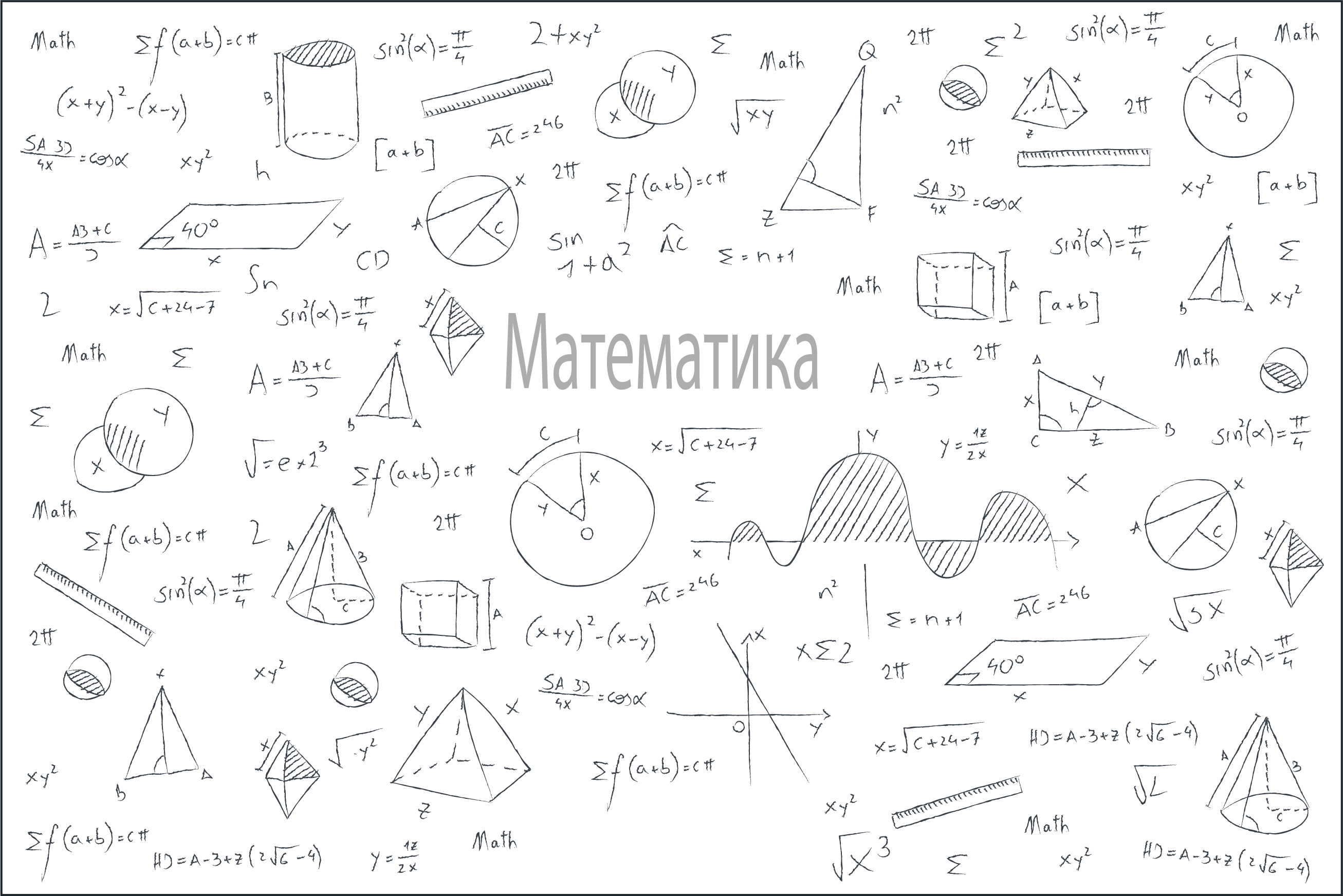 Співвідношення між триг. функціями одного кута
НАСЛІДОК
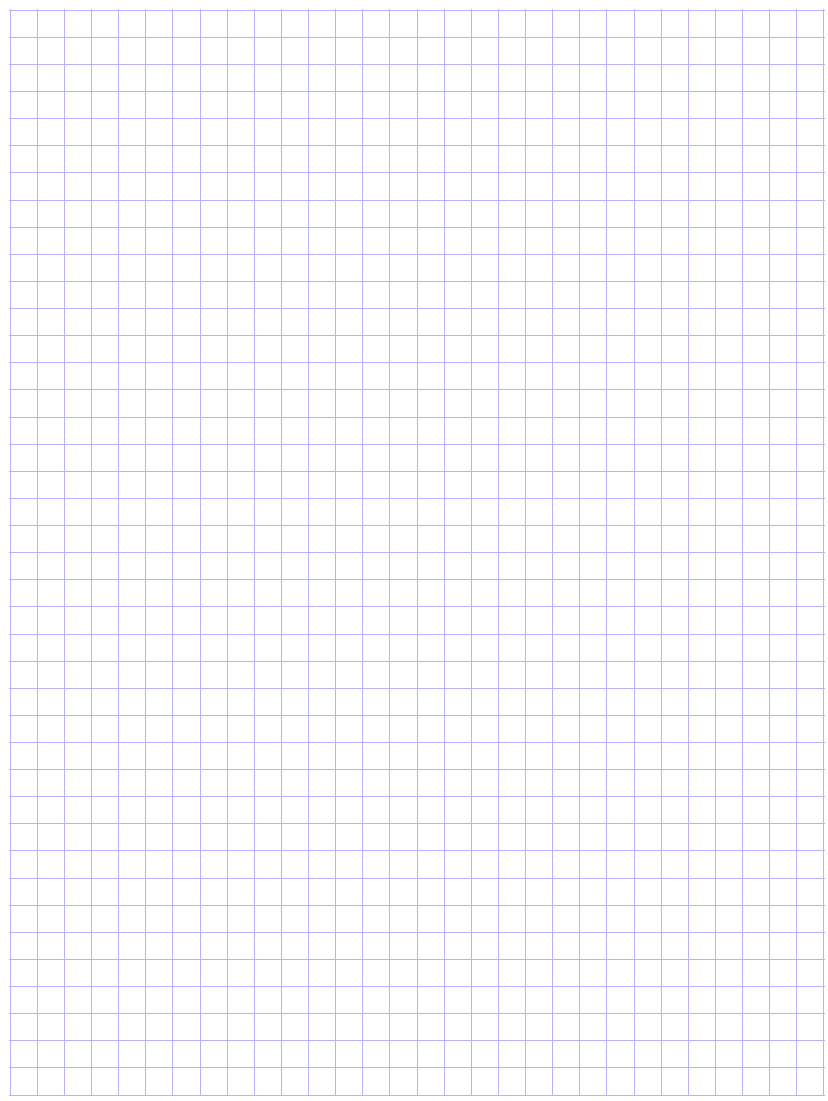 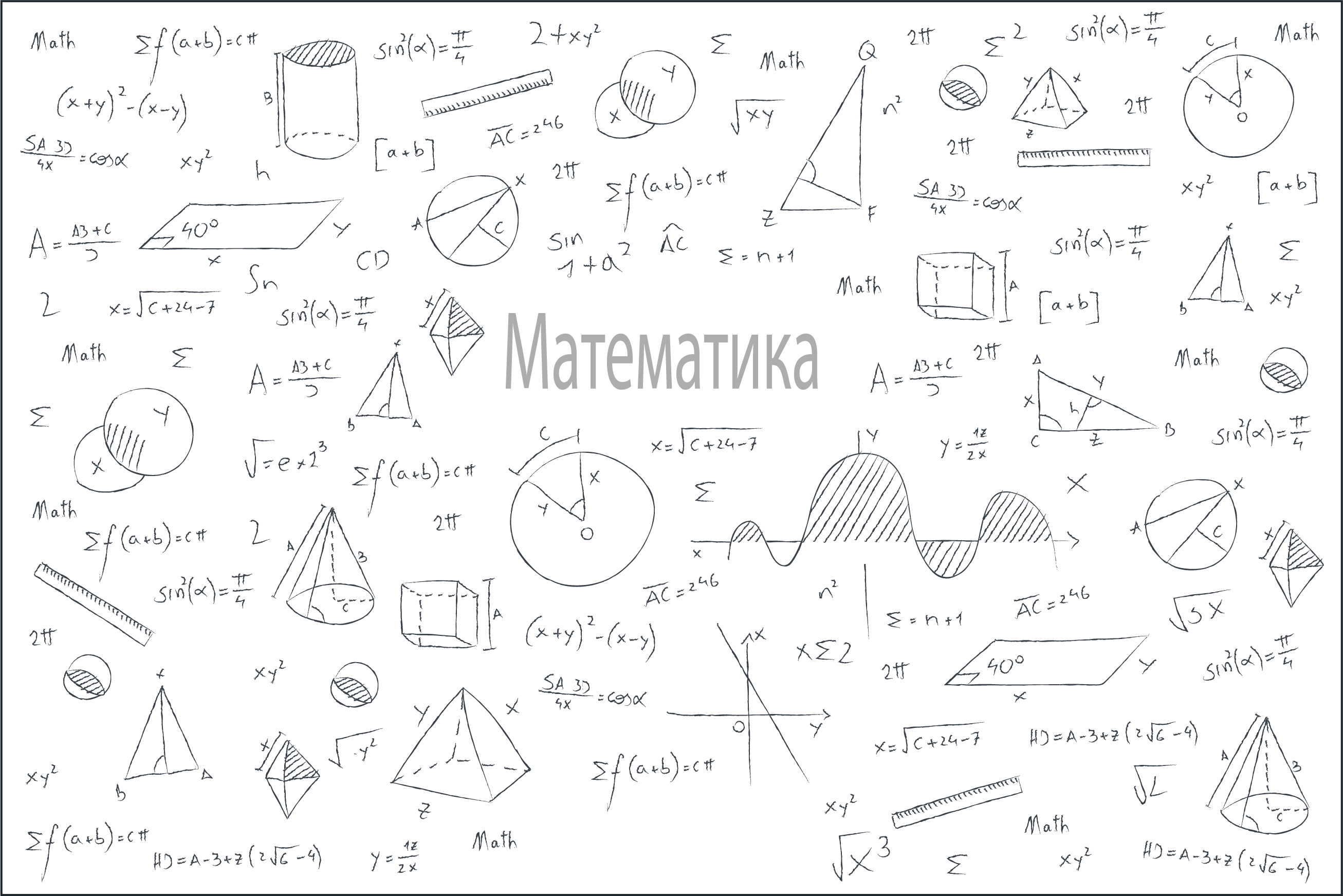 Формули доповнення
ТЕОРЕМА (формули доповнення)
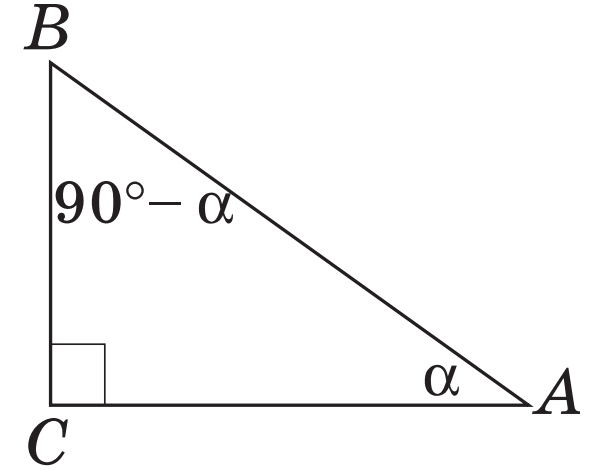 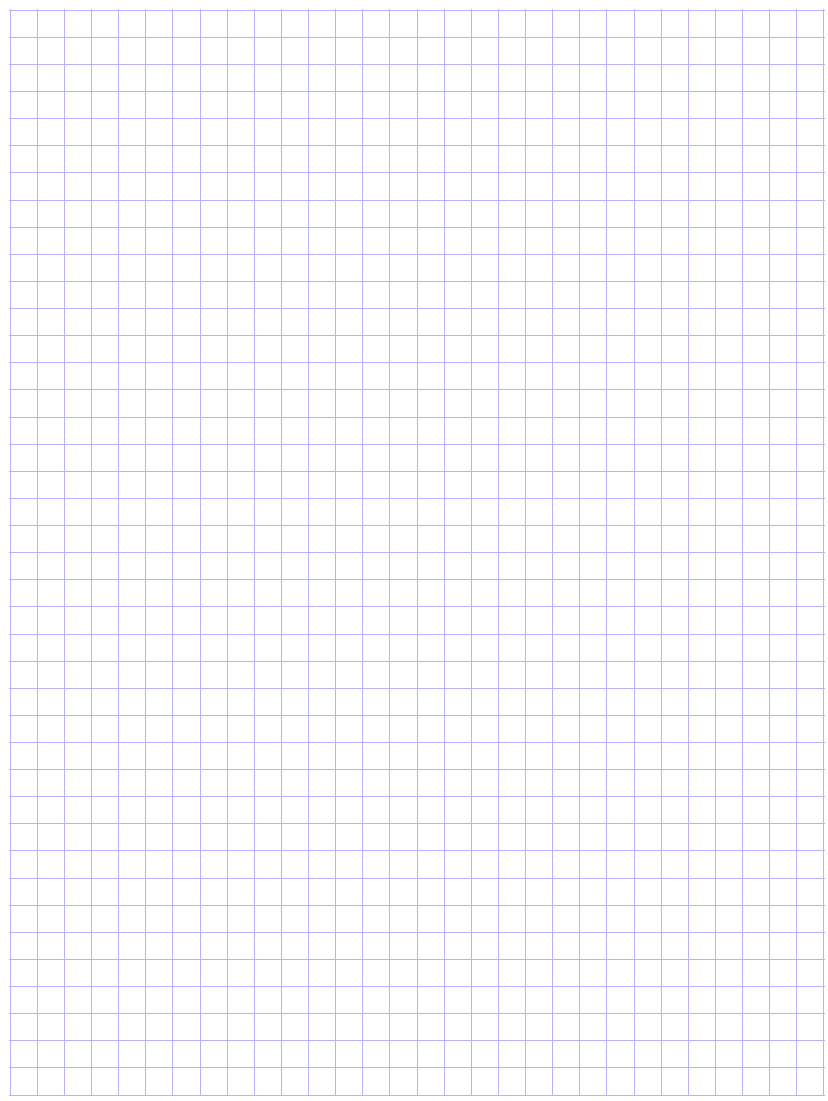 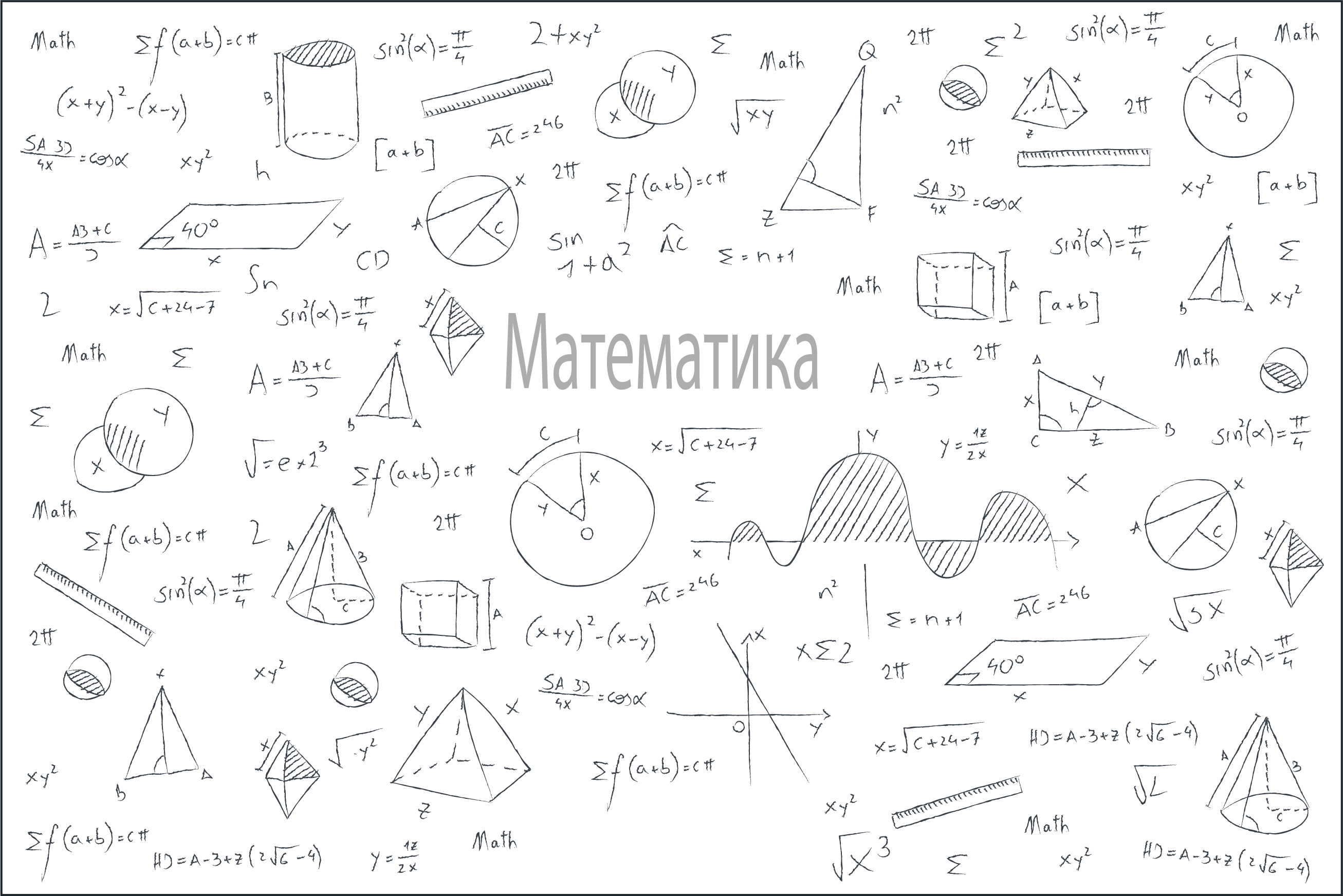 Формули доповнення
ДОВЕДЕННЯ
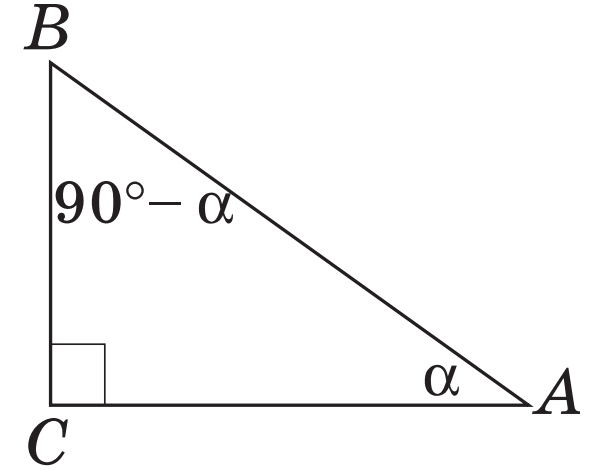 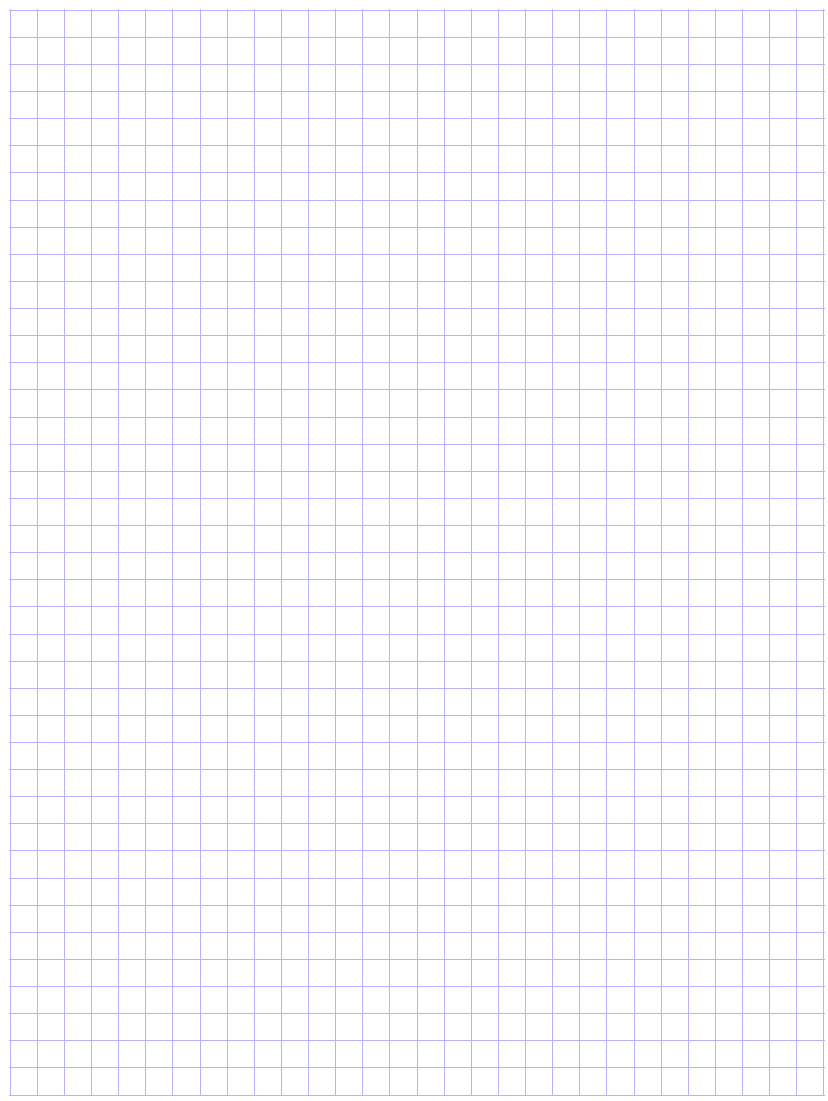 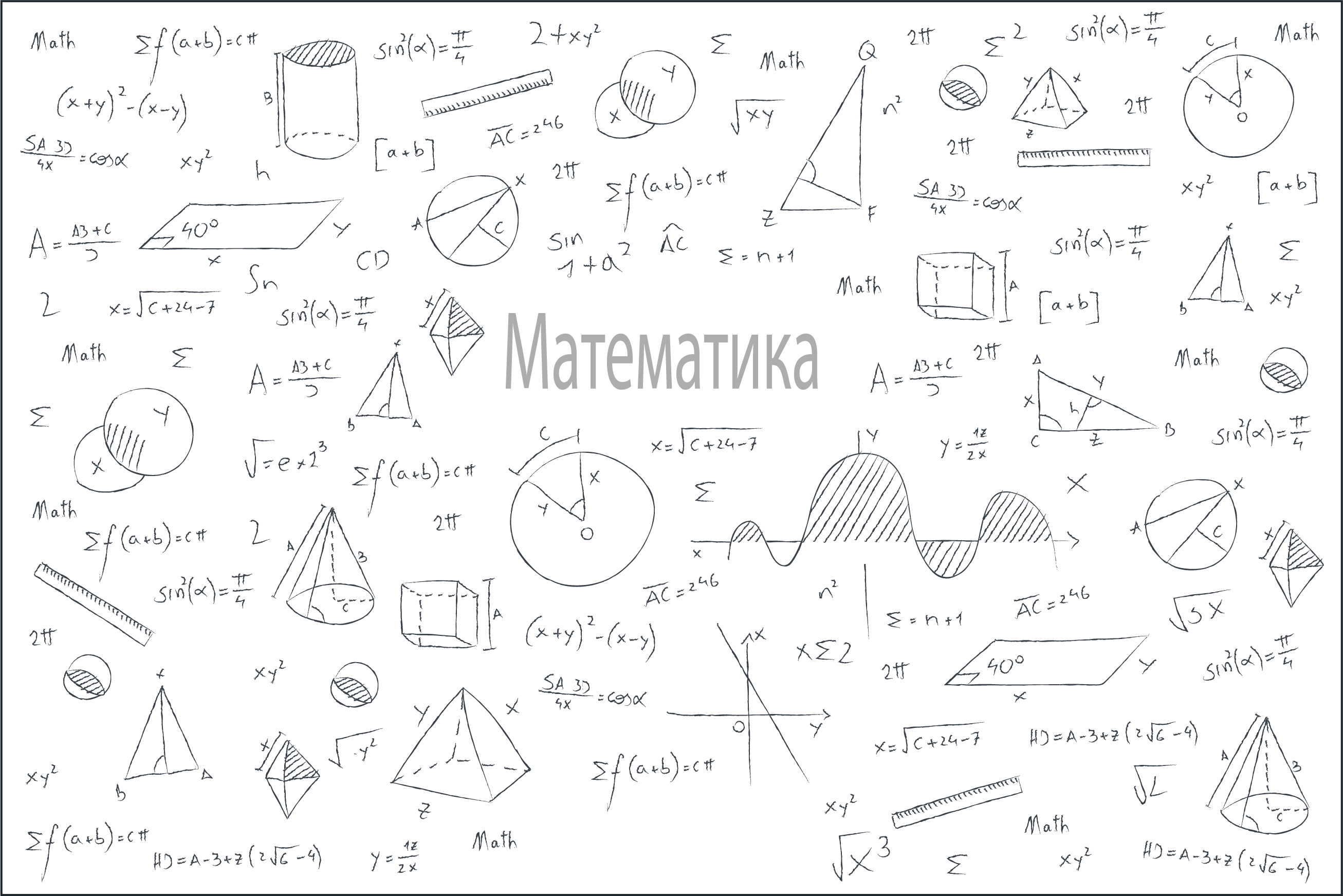 Формули доповнення
НАСЛІДОК
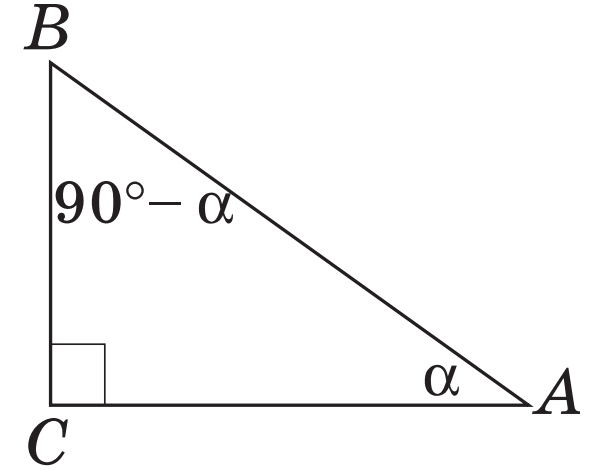 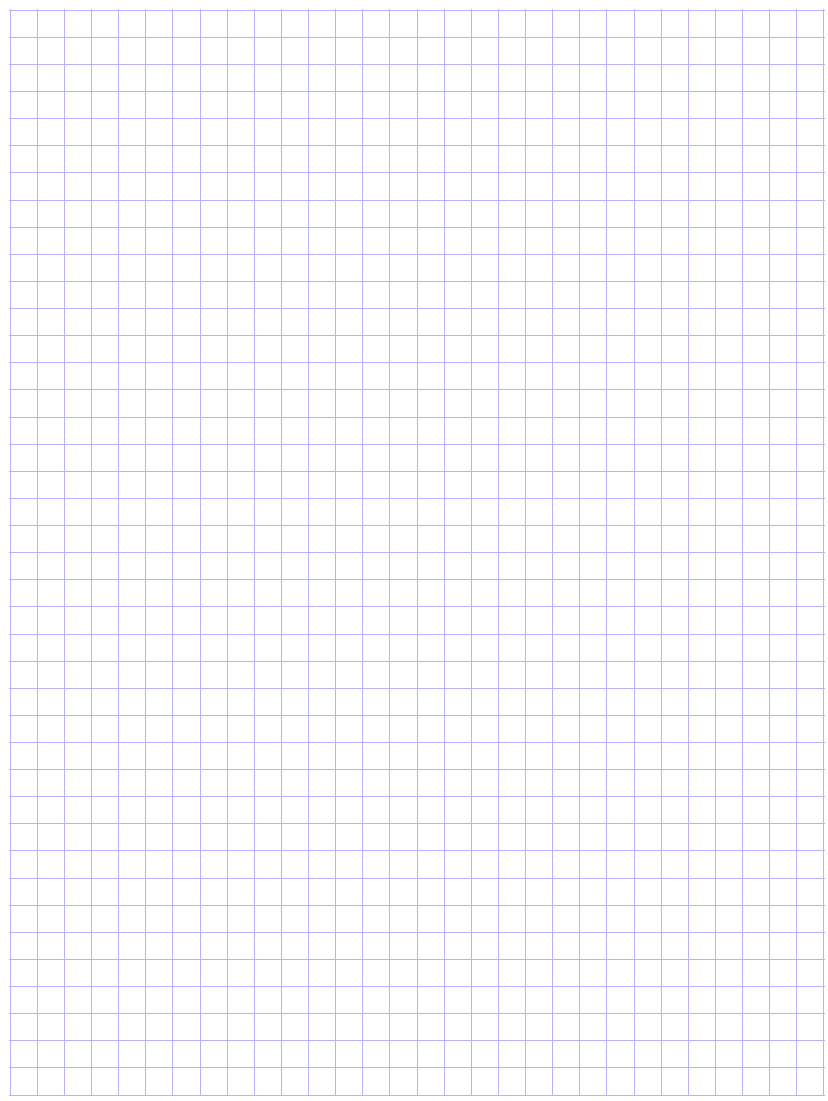 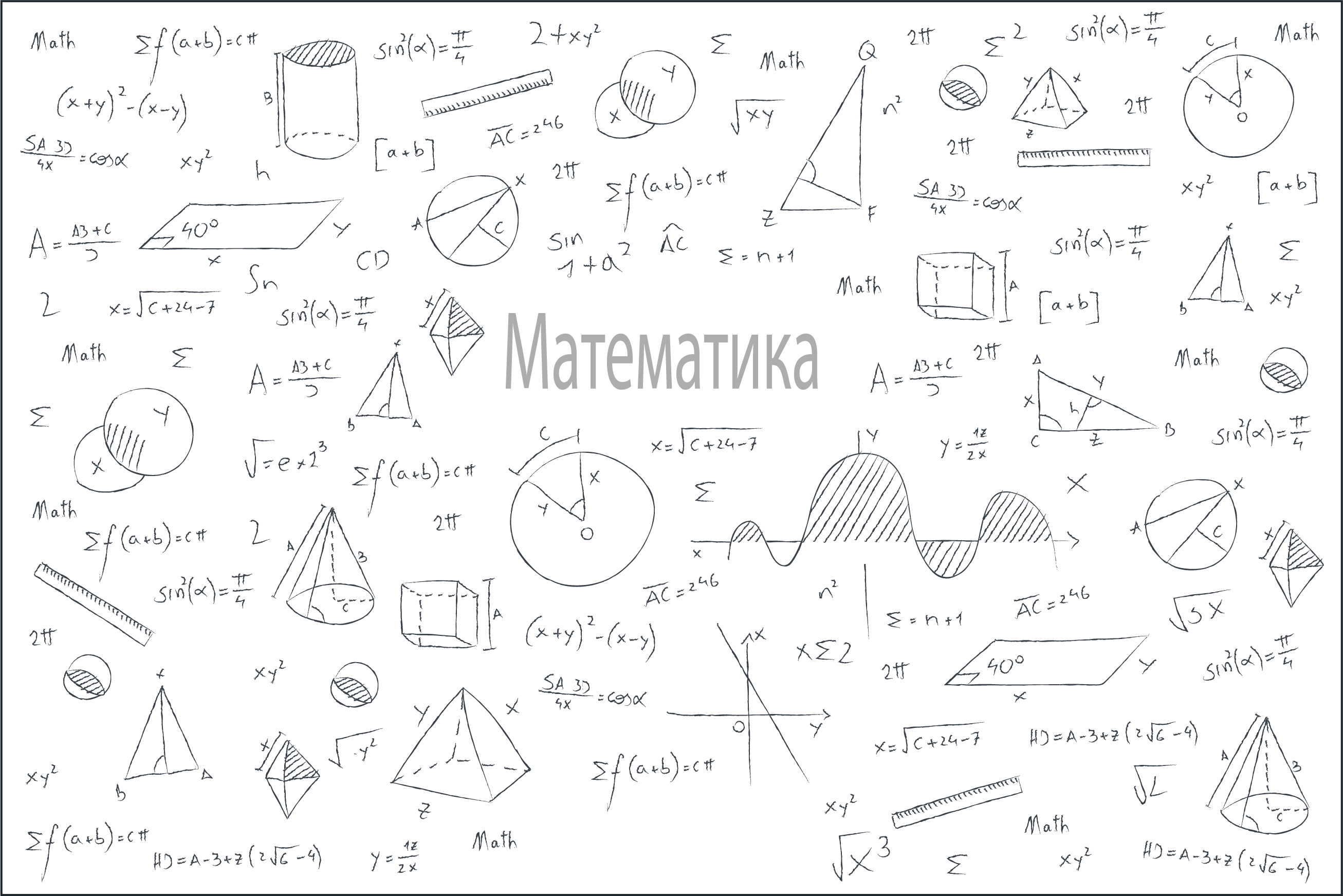 Обчислення синуса, косинуса й тангенса кута 45°
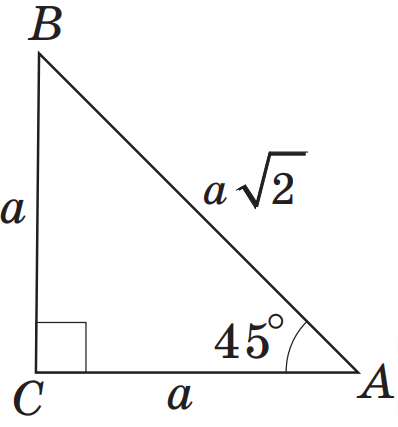 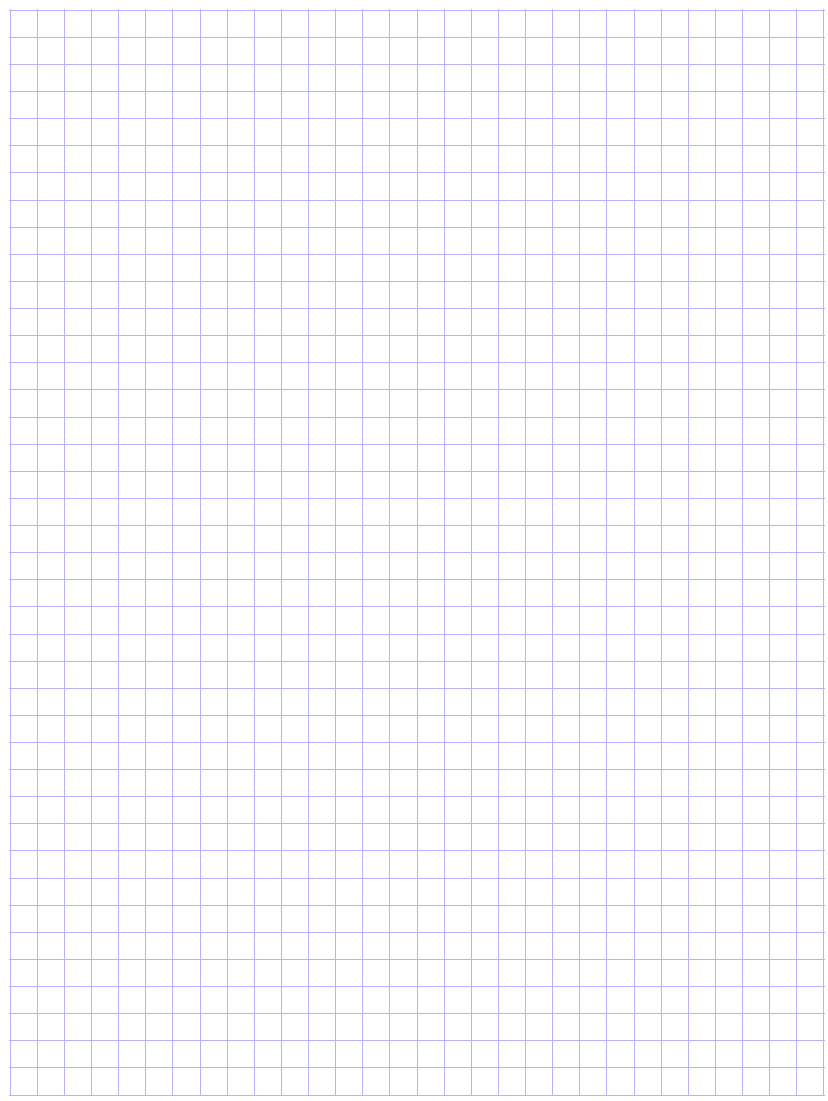 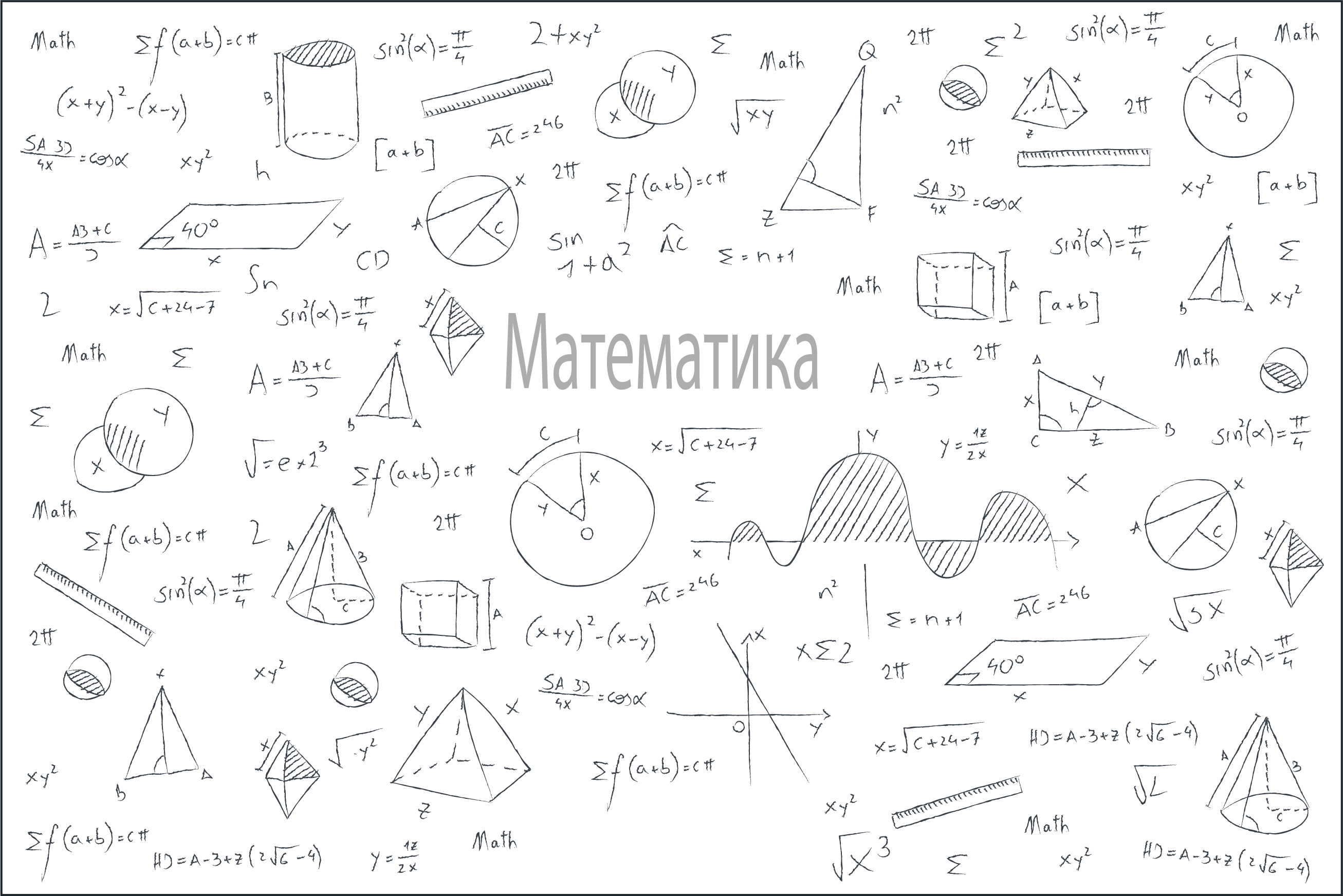 Обчислення синуса, косинуса й тангенса кута 30°
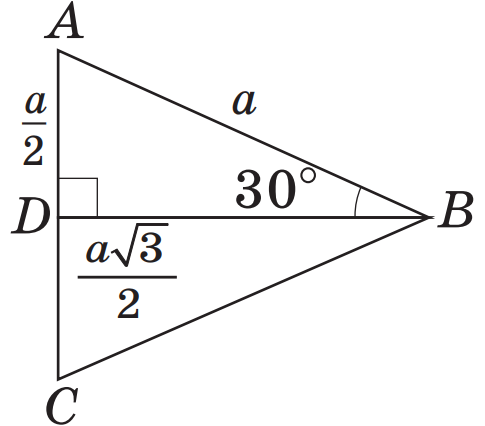 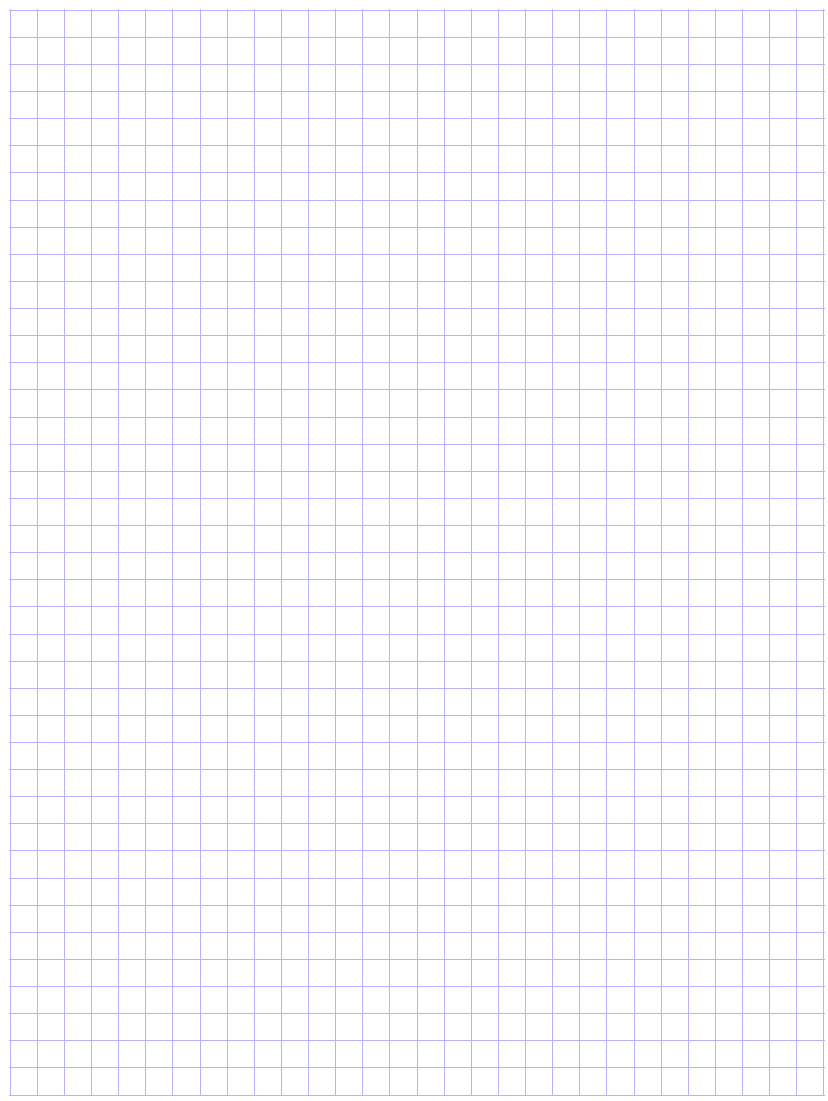 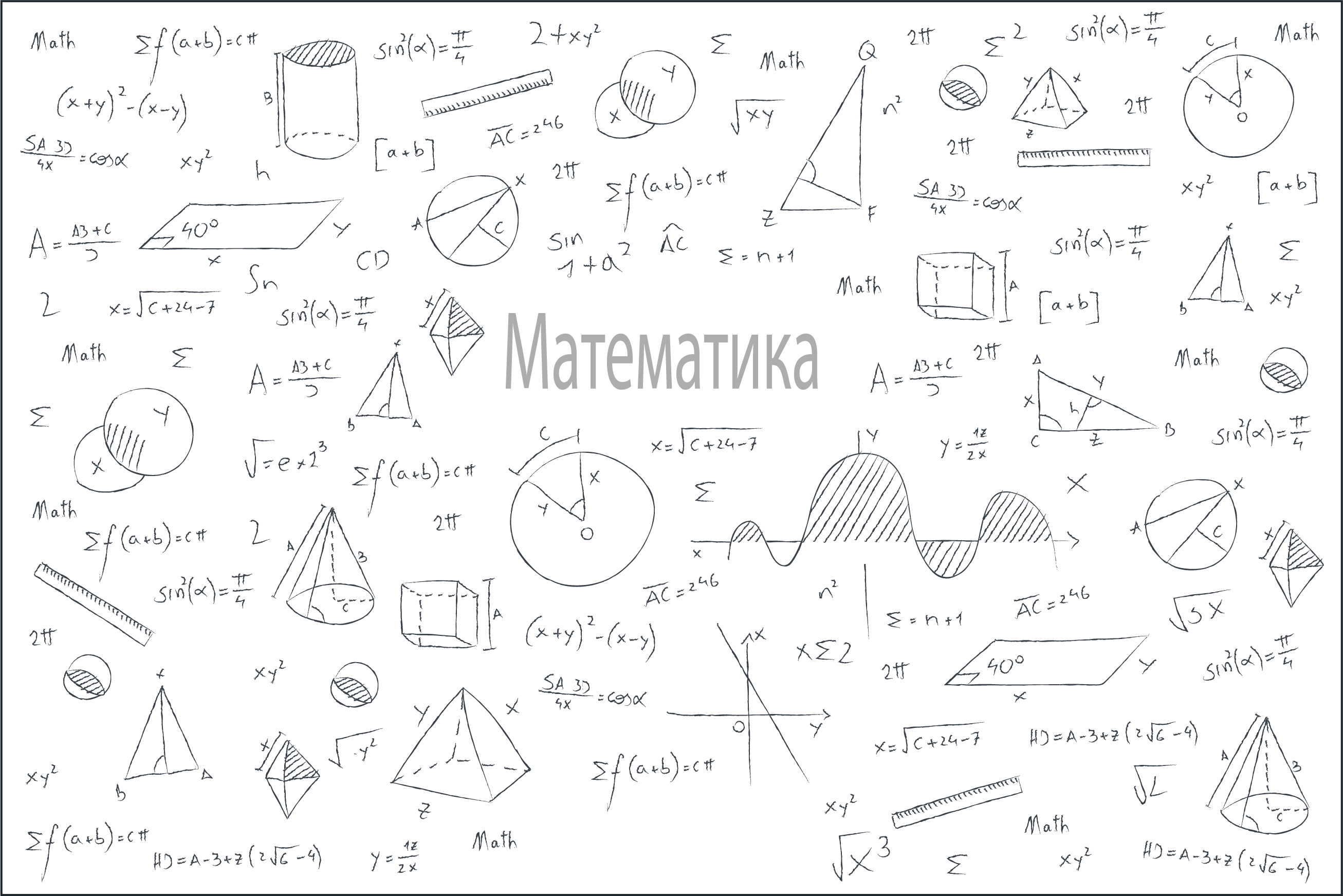 Обчислення синуса, косинуса й тангенса кута 60°
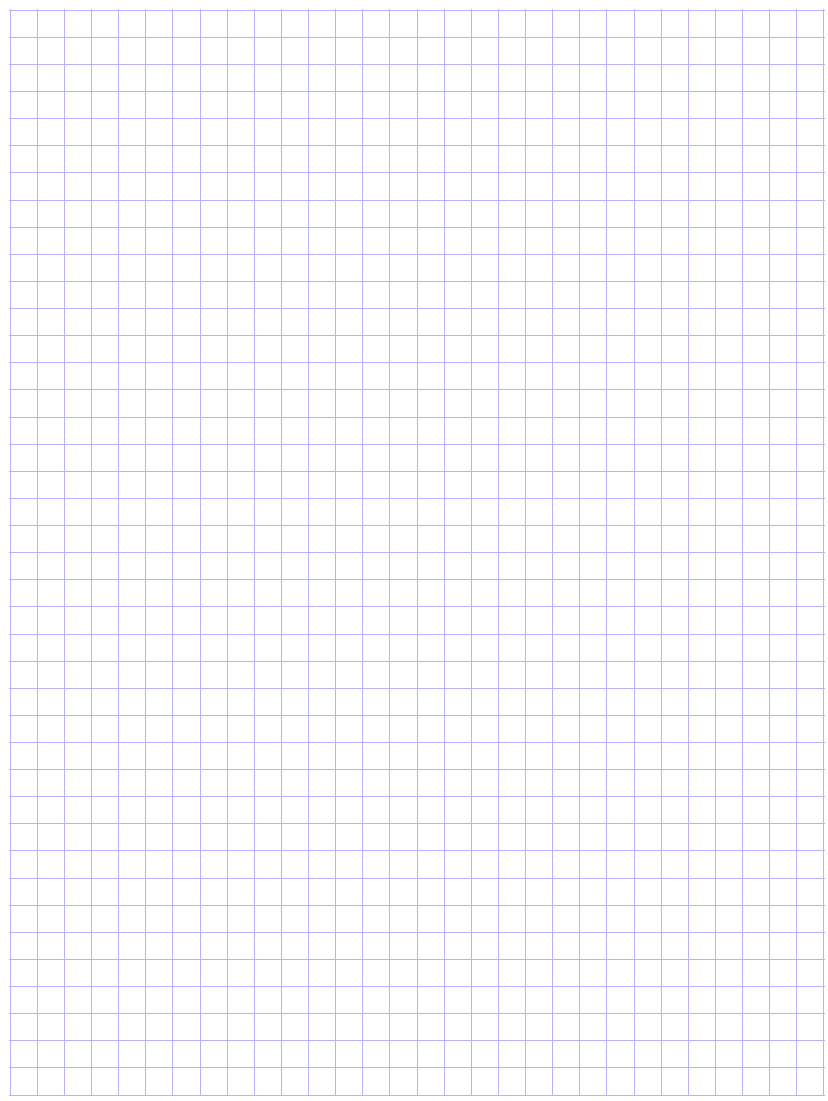 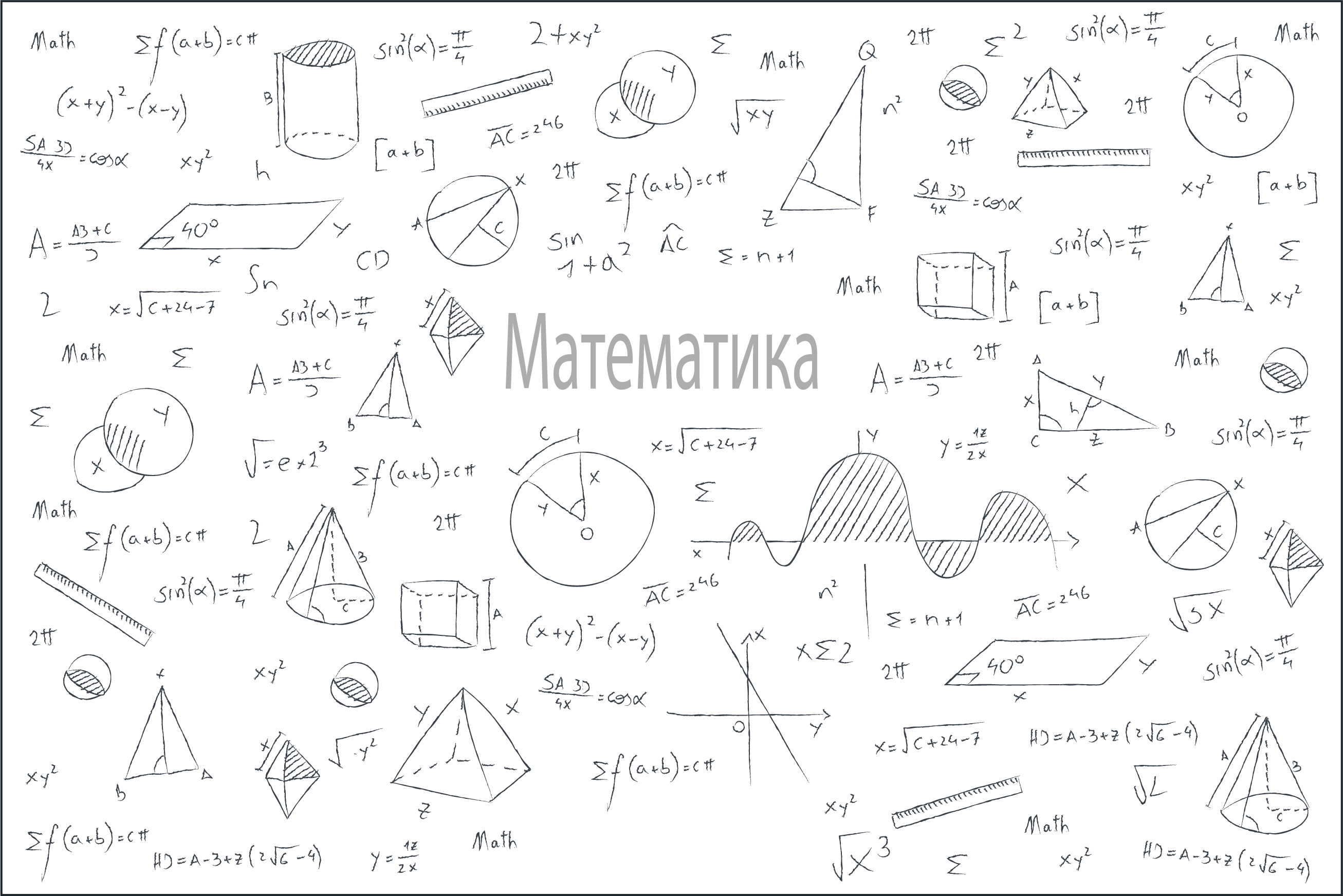 Значення sin, cos і tg для кутів 30°, 45°, 60°
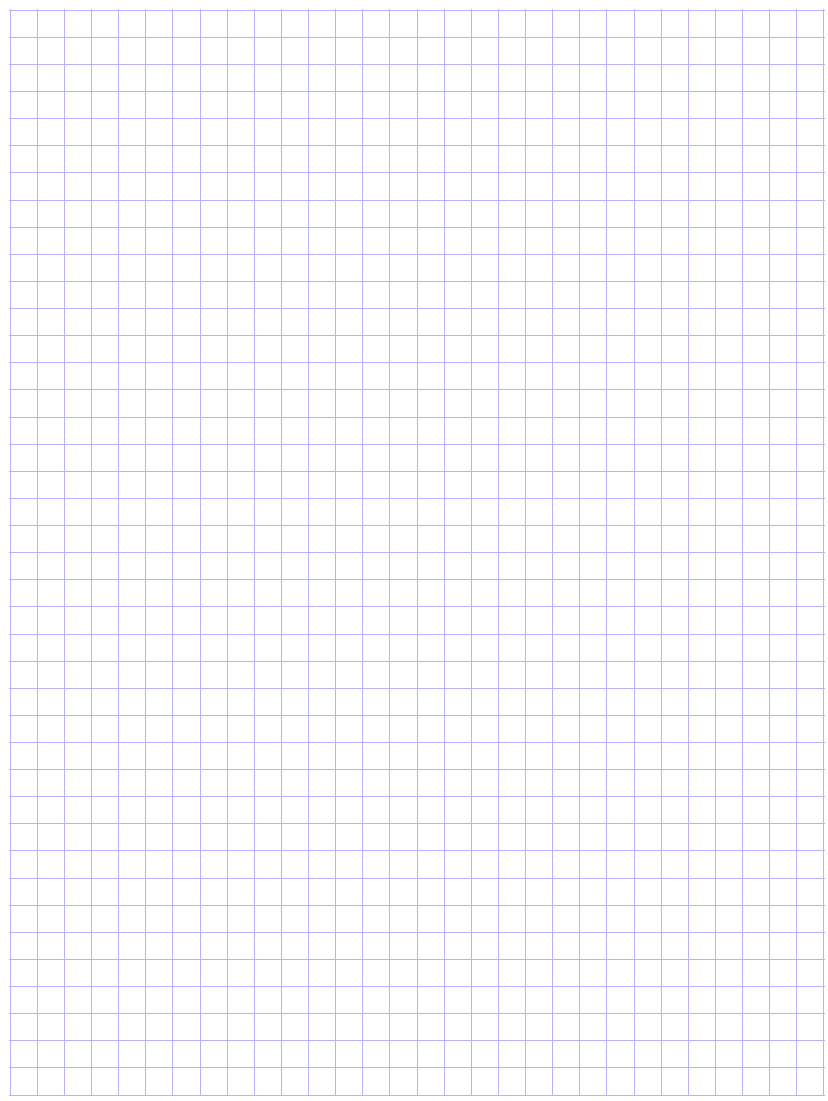 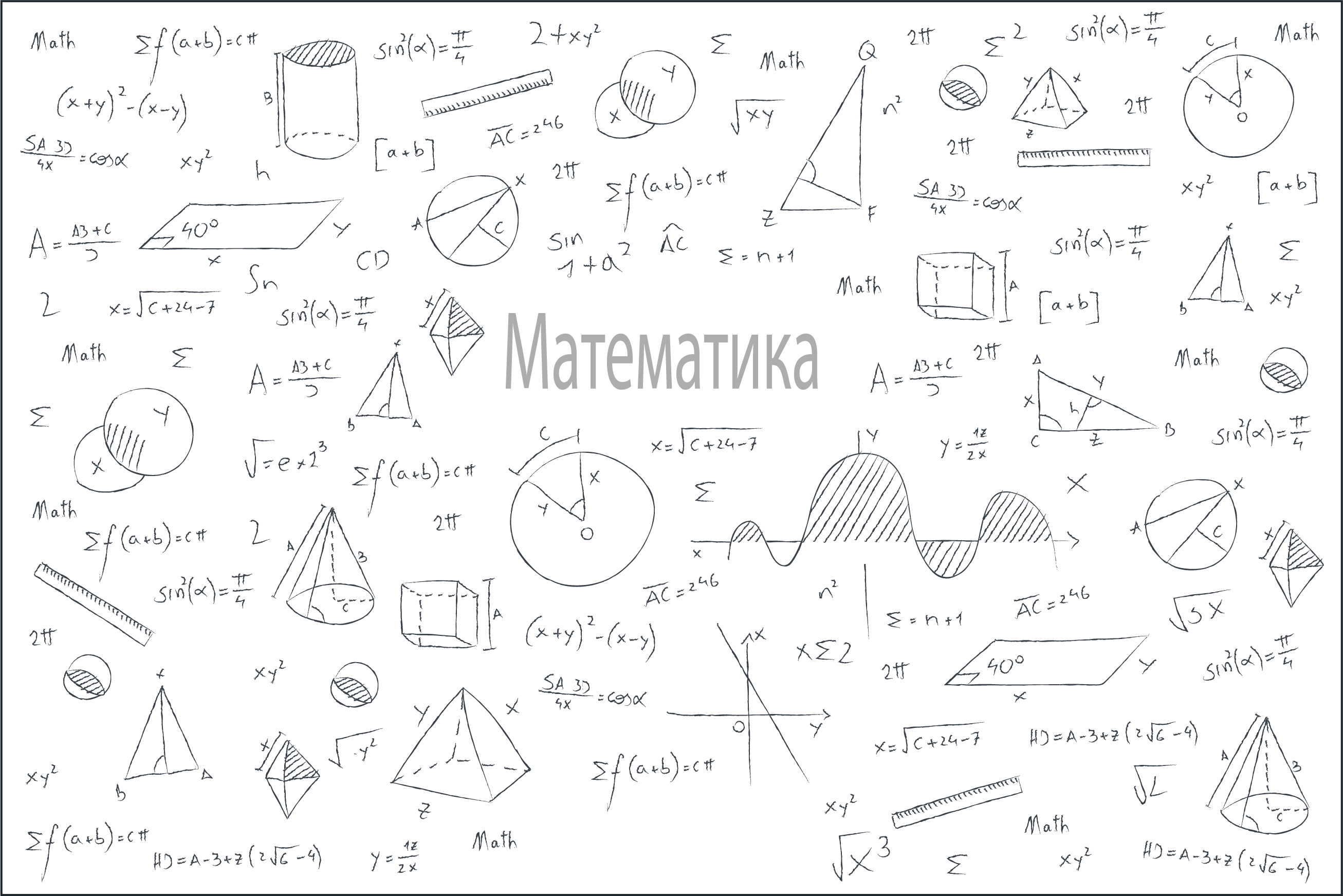 Приклади розв’язання та оформлення завдань
Завдання 1. Знайдіть косинус і тангенс гострого кута прямокутного трикутника, синус якого дорівнює 0,8.
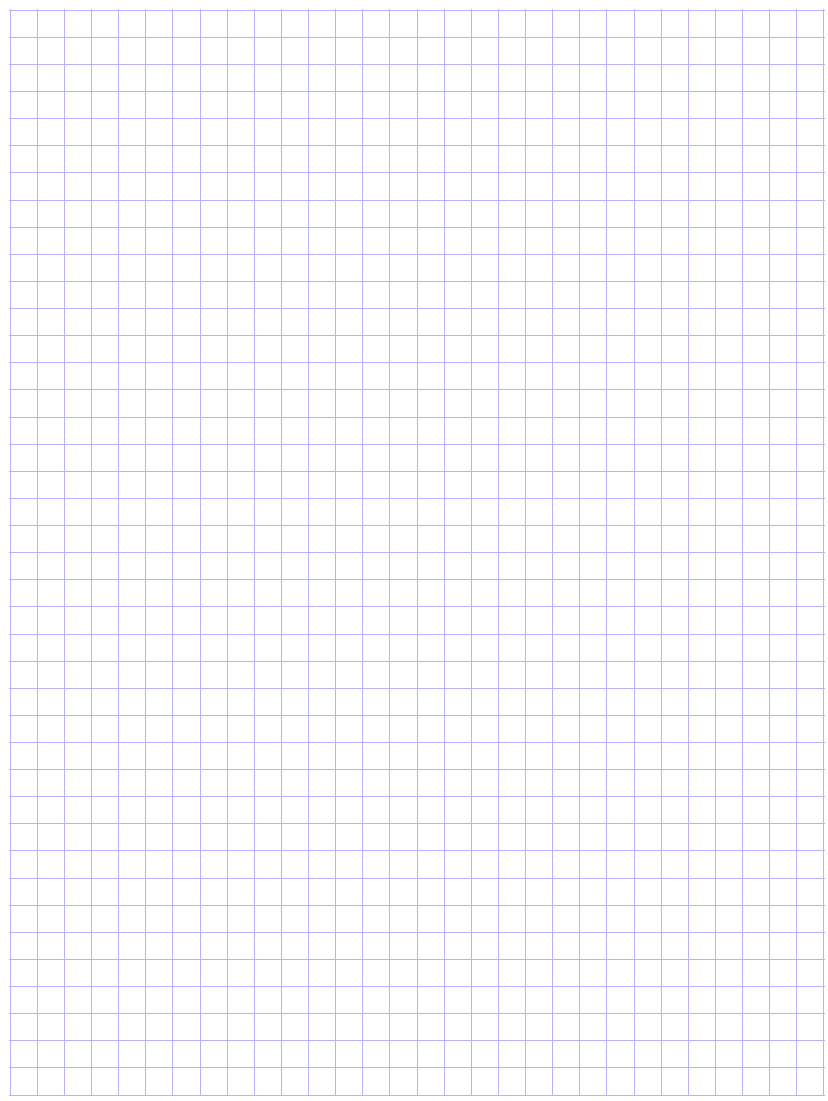 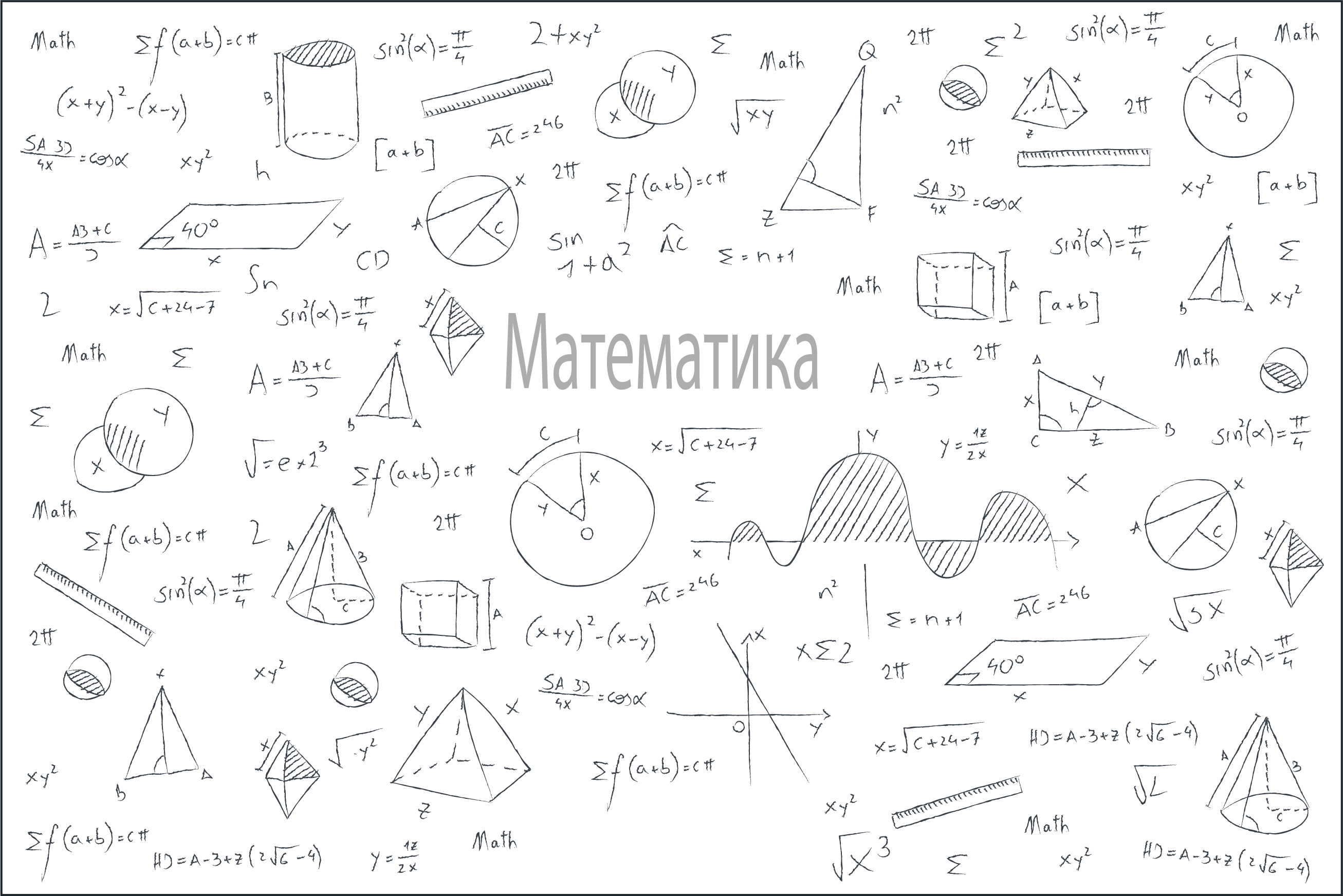 Приклади розв’язання та оформлення завдань
Завдання 2. Знайдіть висоту рівнобедреного трикутника, проведену до основи, якщо основа дорівнює 12 см, а кут при вершині трикутника дорівнює 120°.
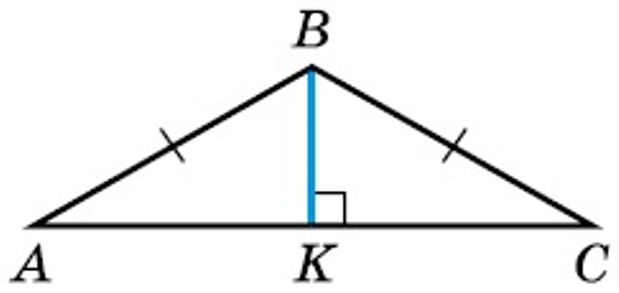 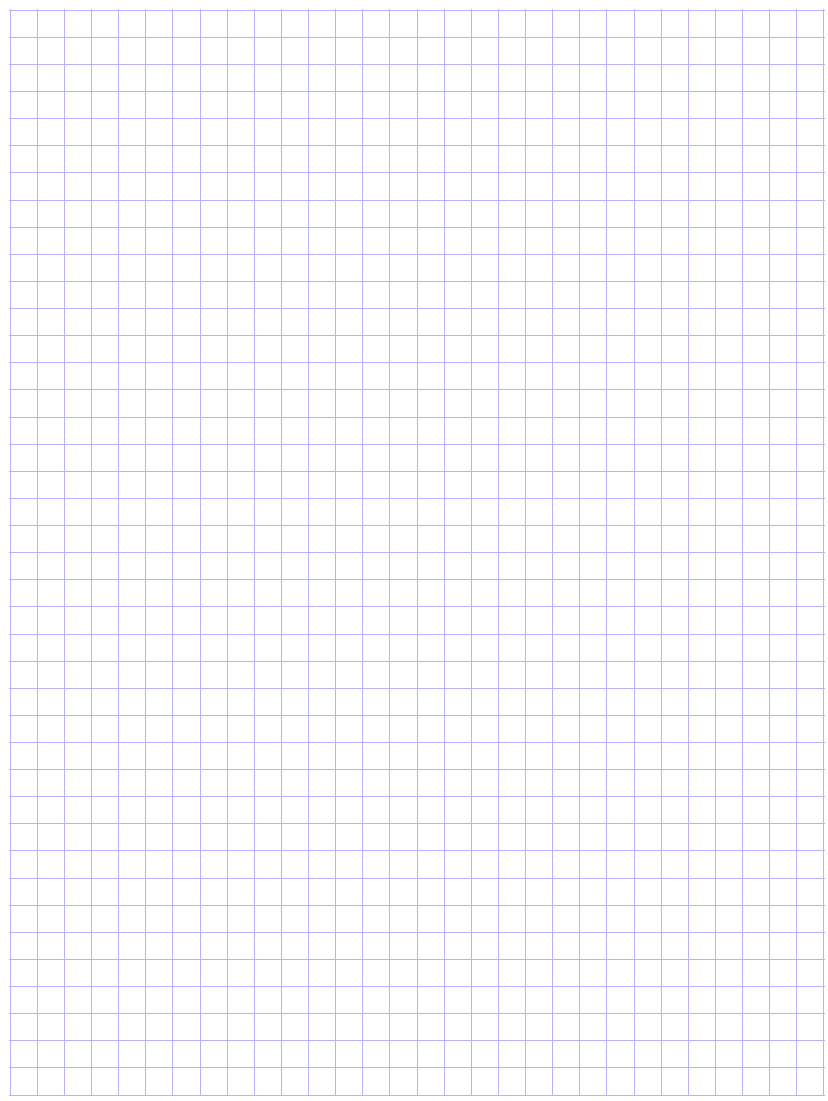 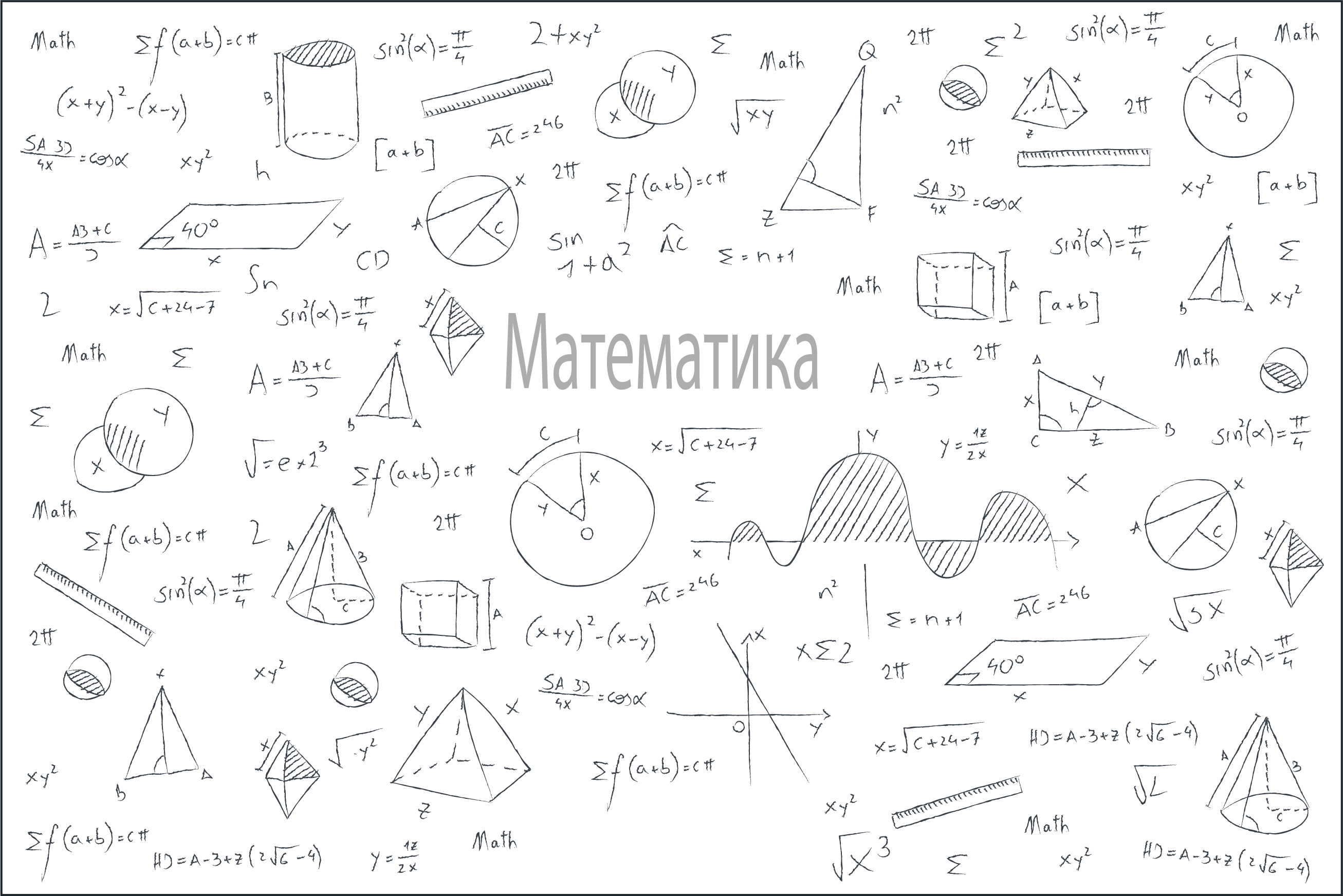 Приклади розв’язання та оформлення завдань
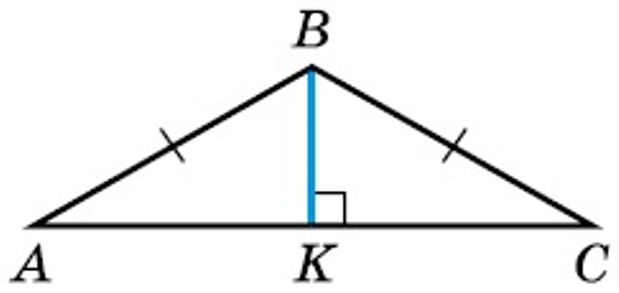 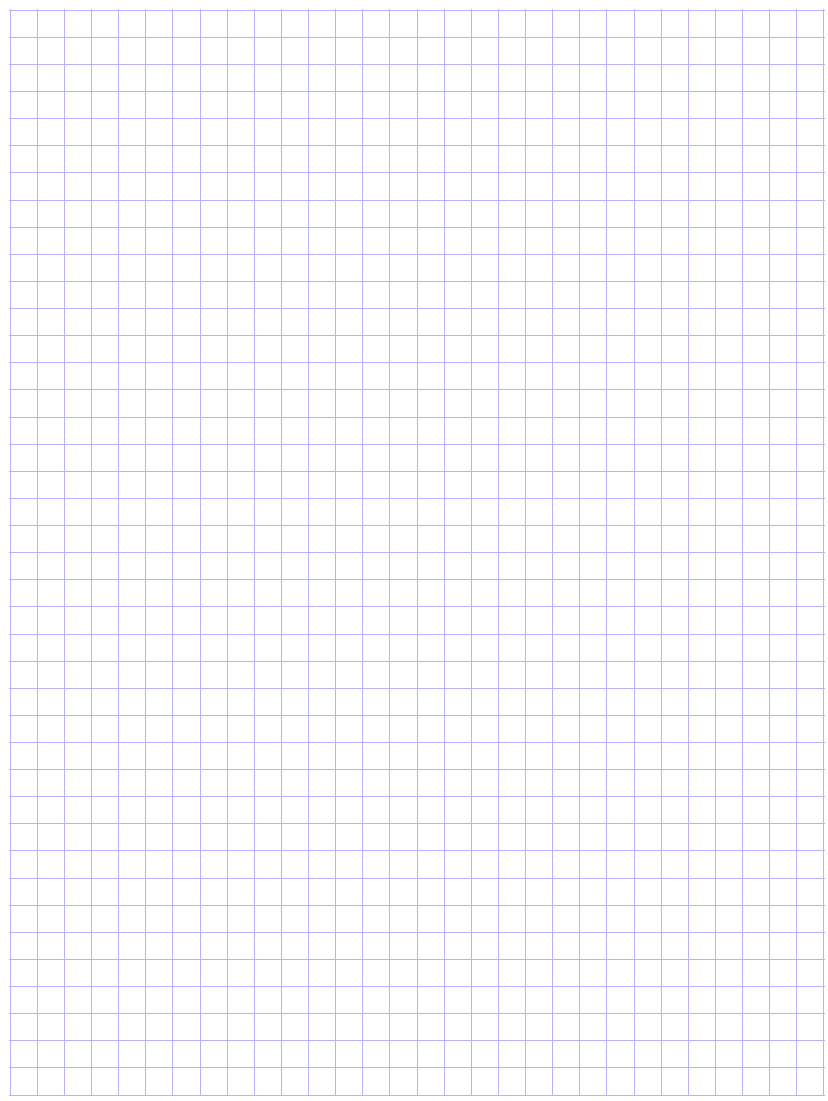 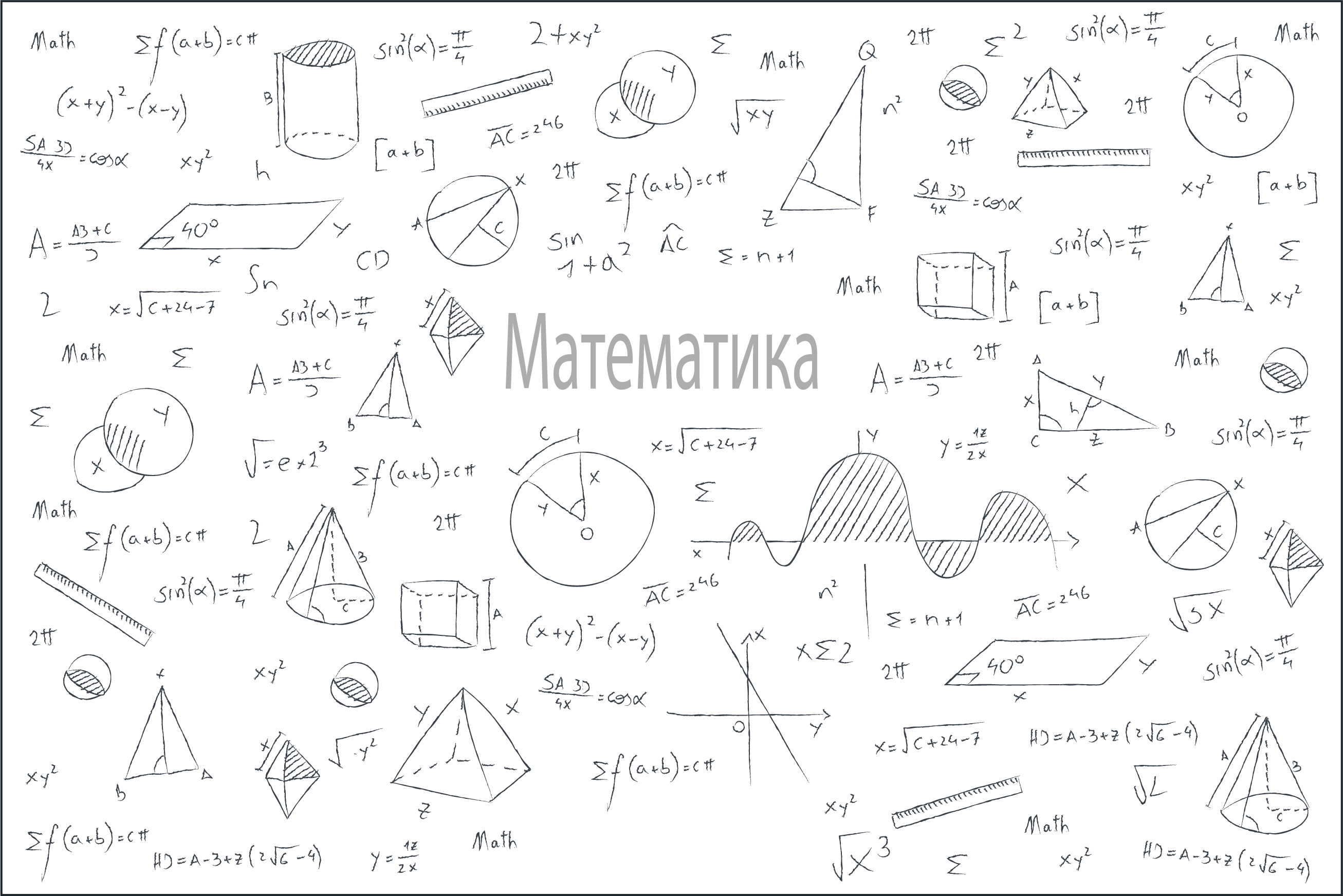 Приклади розв’язання та оформлення завдань
Завдання 3. Знайдіть косинус, синус, тангенс та котангенс кута 37°.
Р о з в’ я з а н н я.
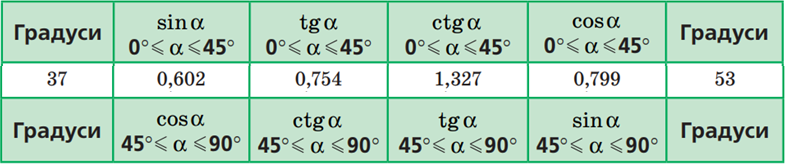 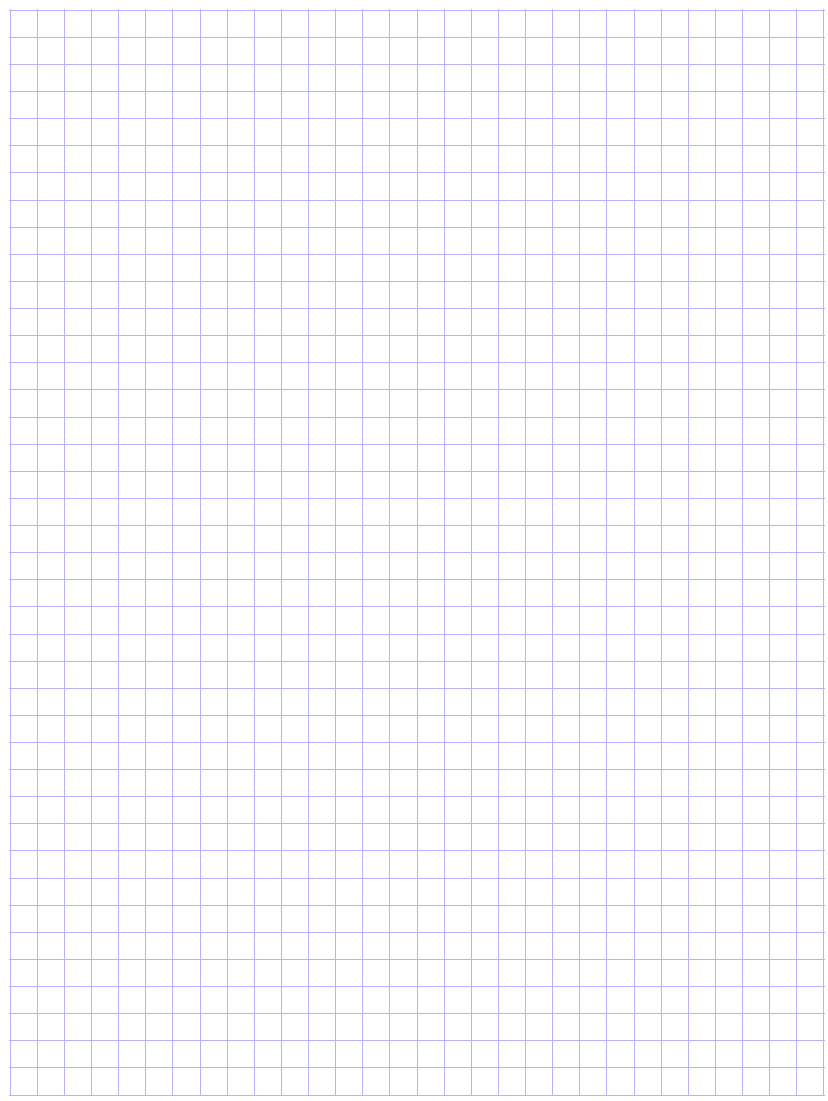 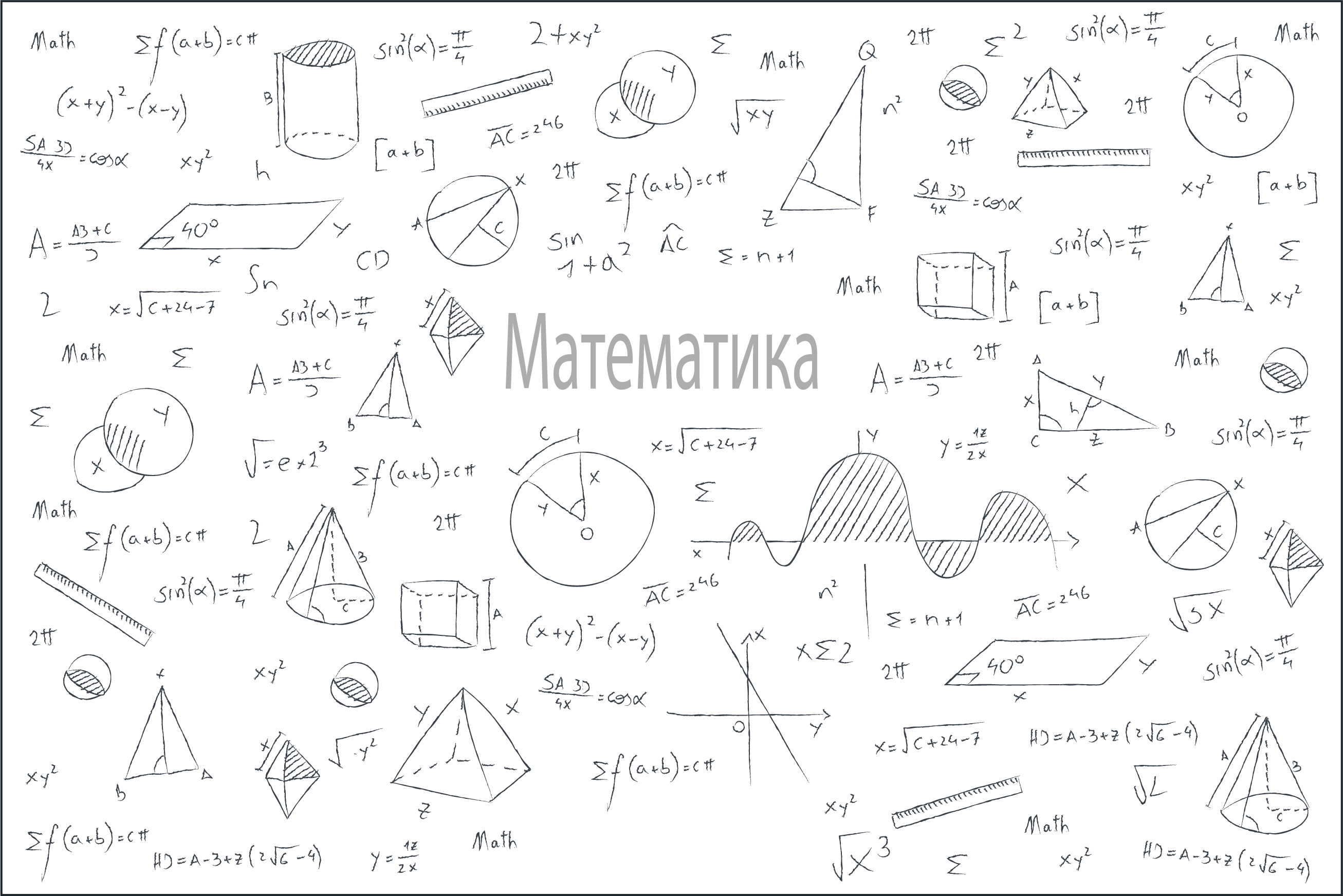 Приклади розв’язання та оформлення завдань
Завдання 4. Знайдіть косинус, синус, тангенс та котангенс кута 53°.
Р о з в’ я з а н н я.
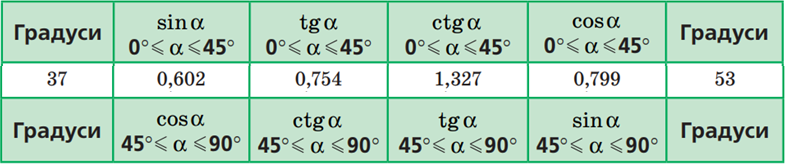 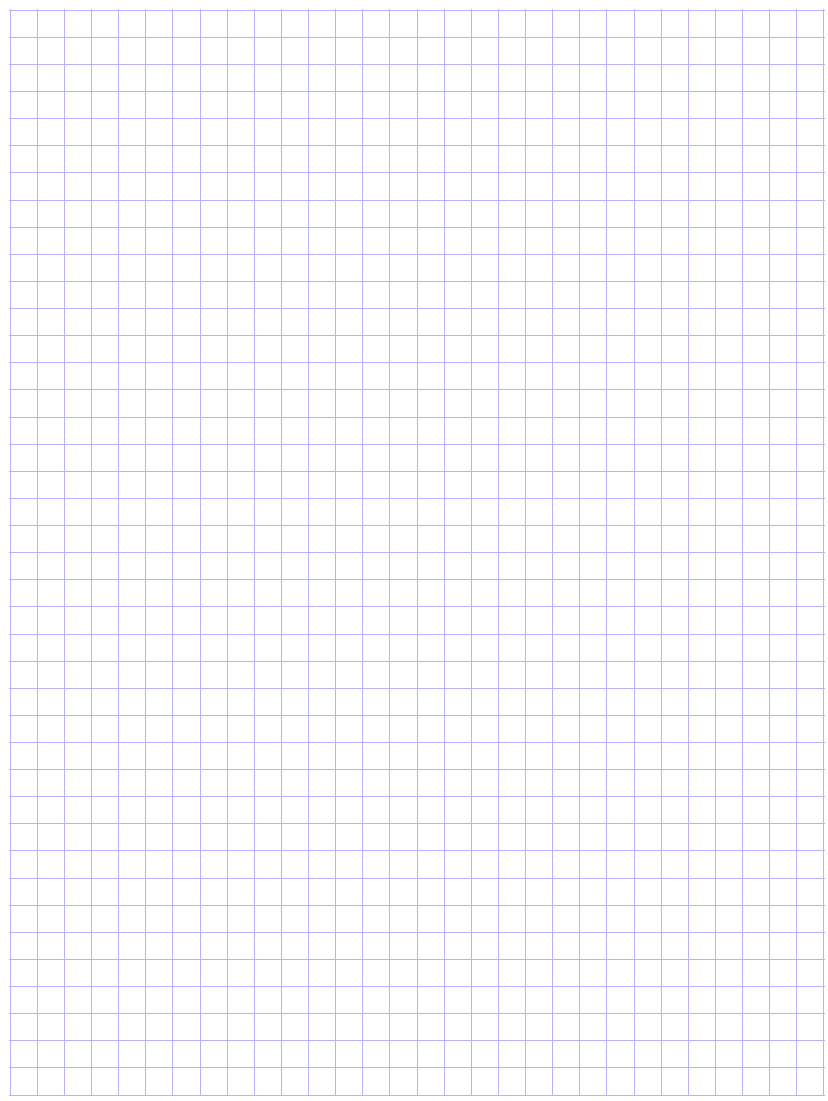 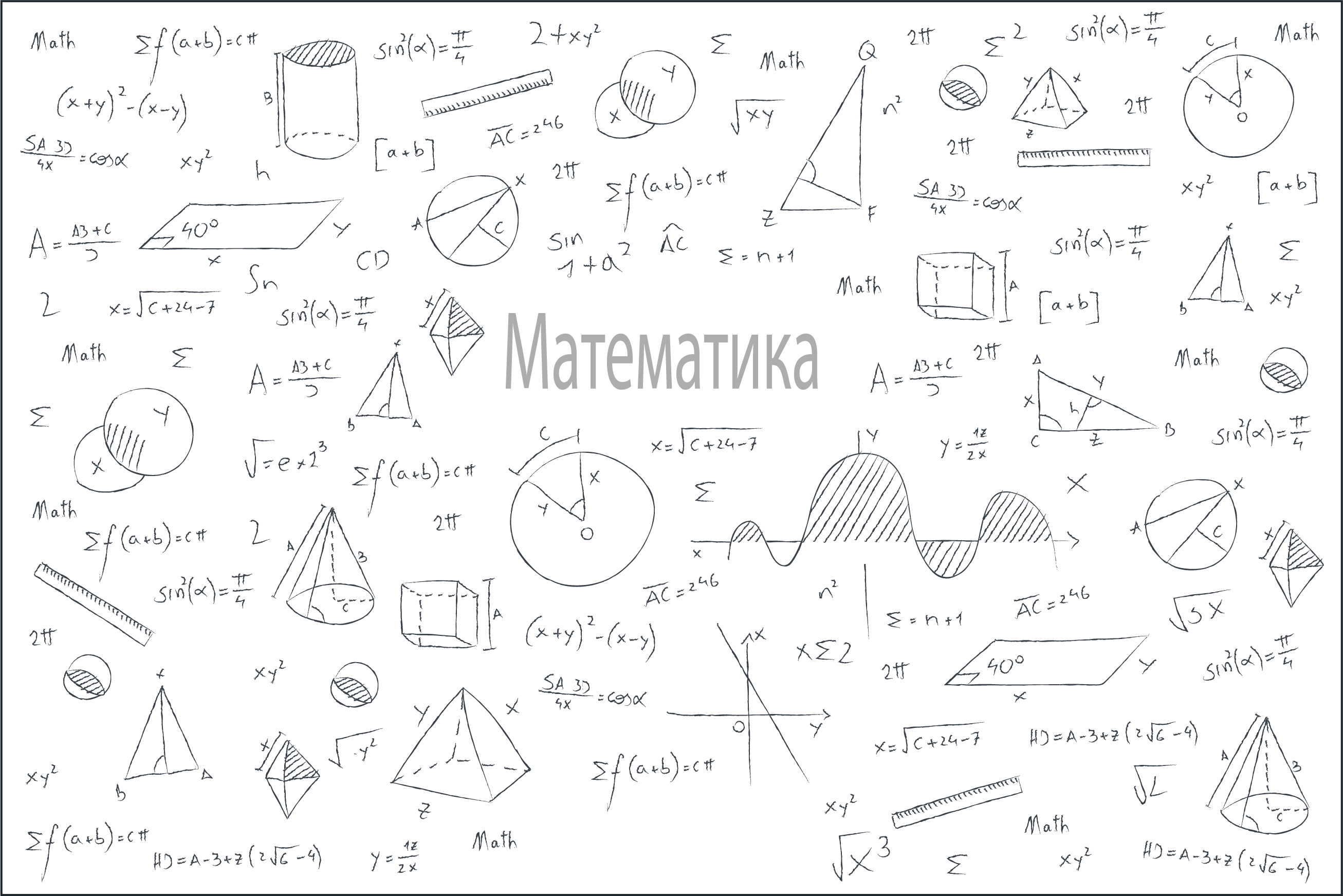 Завдання для самостійного опрацювання
Завдання 5. Знайдіть значення виразів:
1) sin60° + cos30°;		2) sin45° ⋅ cos45°;
3) sin230° + cos260°;	4) tg30° ⋅ cos60°.
Завдання 6. Знайдіть косинус кута:  1) 25°;  2) 39°;  3) 83°.
Завдання 7. Знайдіть синус кута:  1) 35°;  2) 49°;  3) 89°.
Завдання 8. Знайдіть тангенс кута:  1) 15°;  2) 59°;  3) 72°.
Завдання 9. Знайдіть величину гострого кута x, якщо:
1) sin x = 0,013;  2) cos x = 0,211;  3) tg x = 0,322.
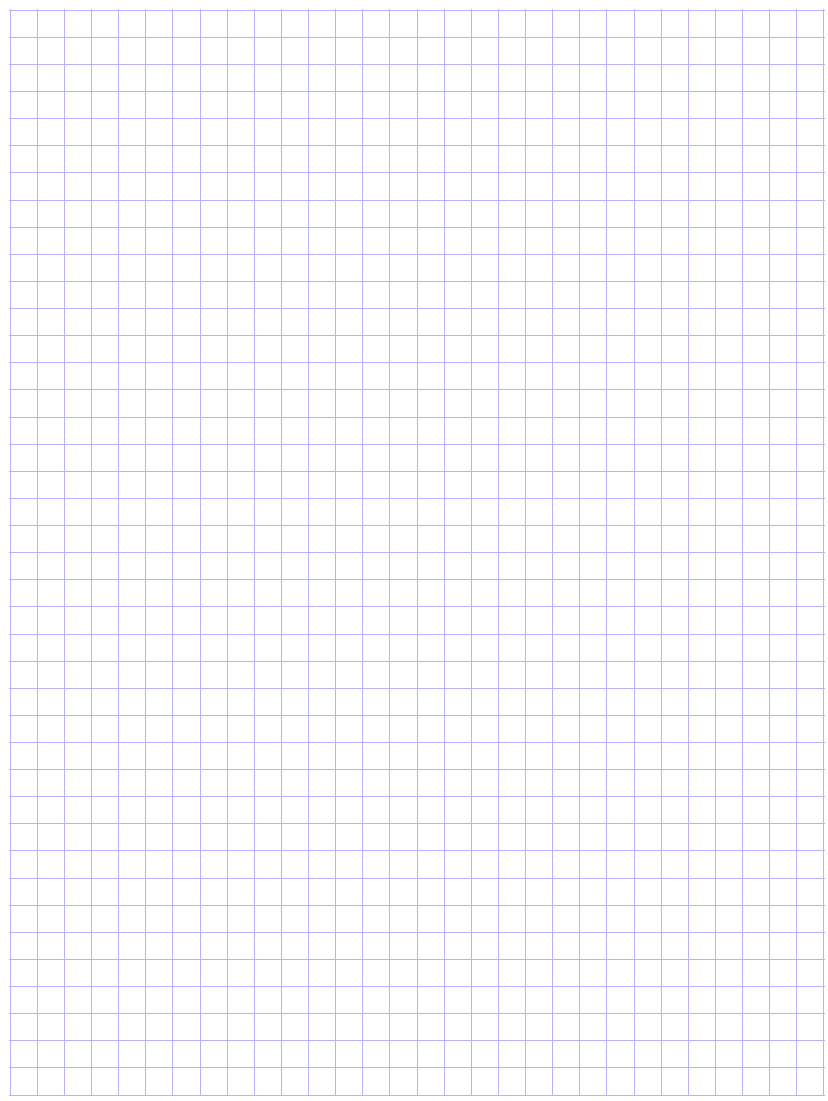 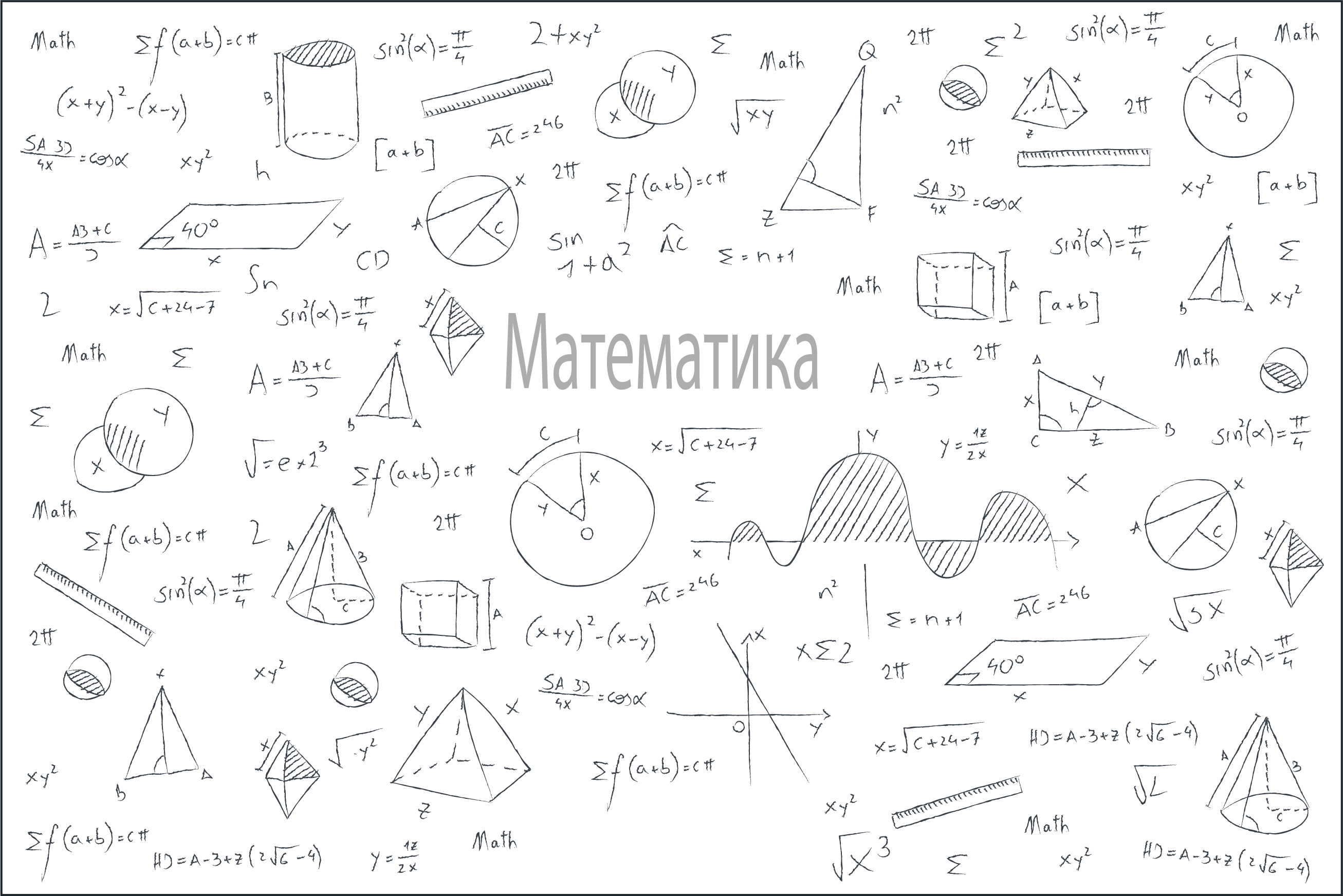 Завдання для самостійного опрацювання
Перевір себе
Завдання 6. 1) 0,906;  2) 0,777;  3) 0,122.
Завдання 7. 1) 0,574;  2) 0,755;  3) 1.
Завдання 8. 1) 0,268;  2) 1,664;  3) 3,078.
Завдання 9. 1) 1°;  2) 78°;  3) 18°.
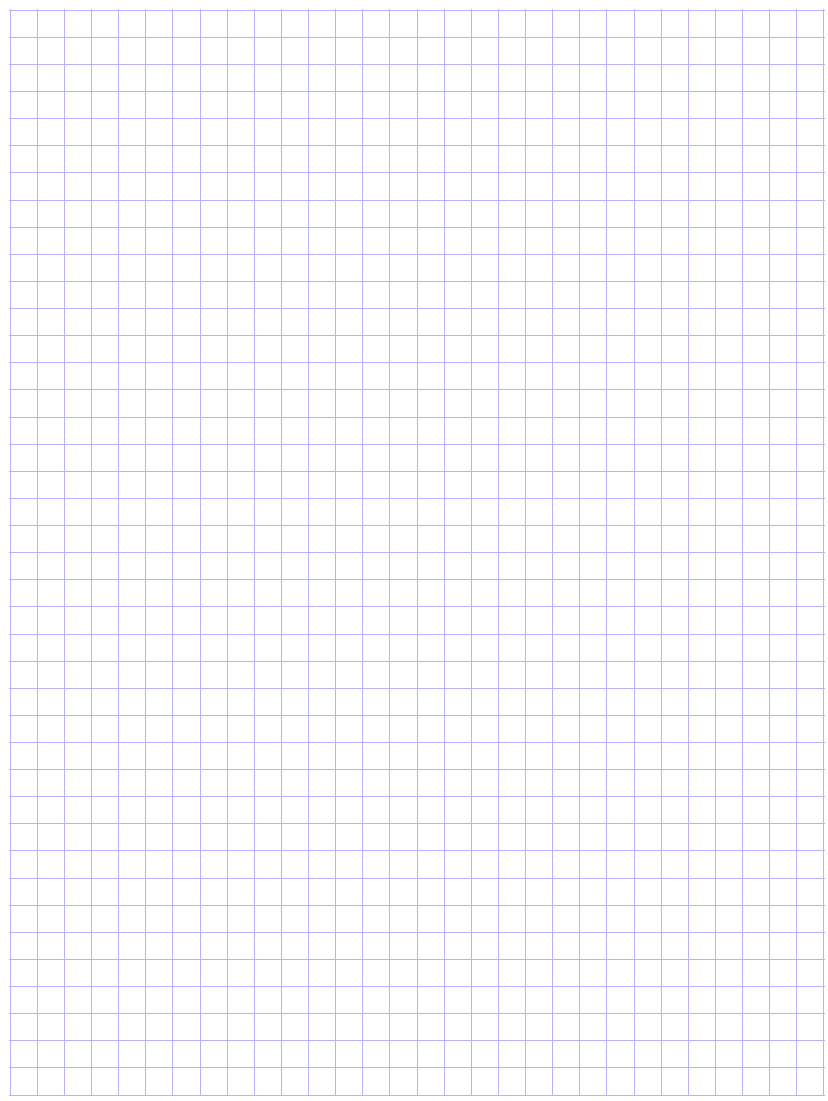 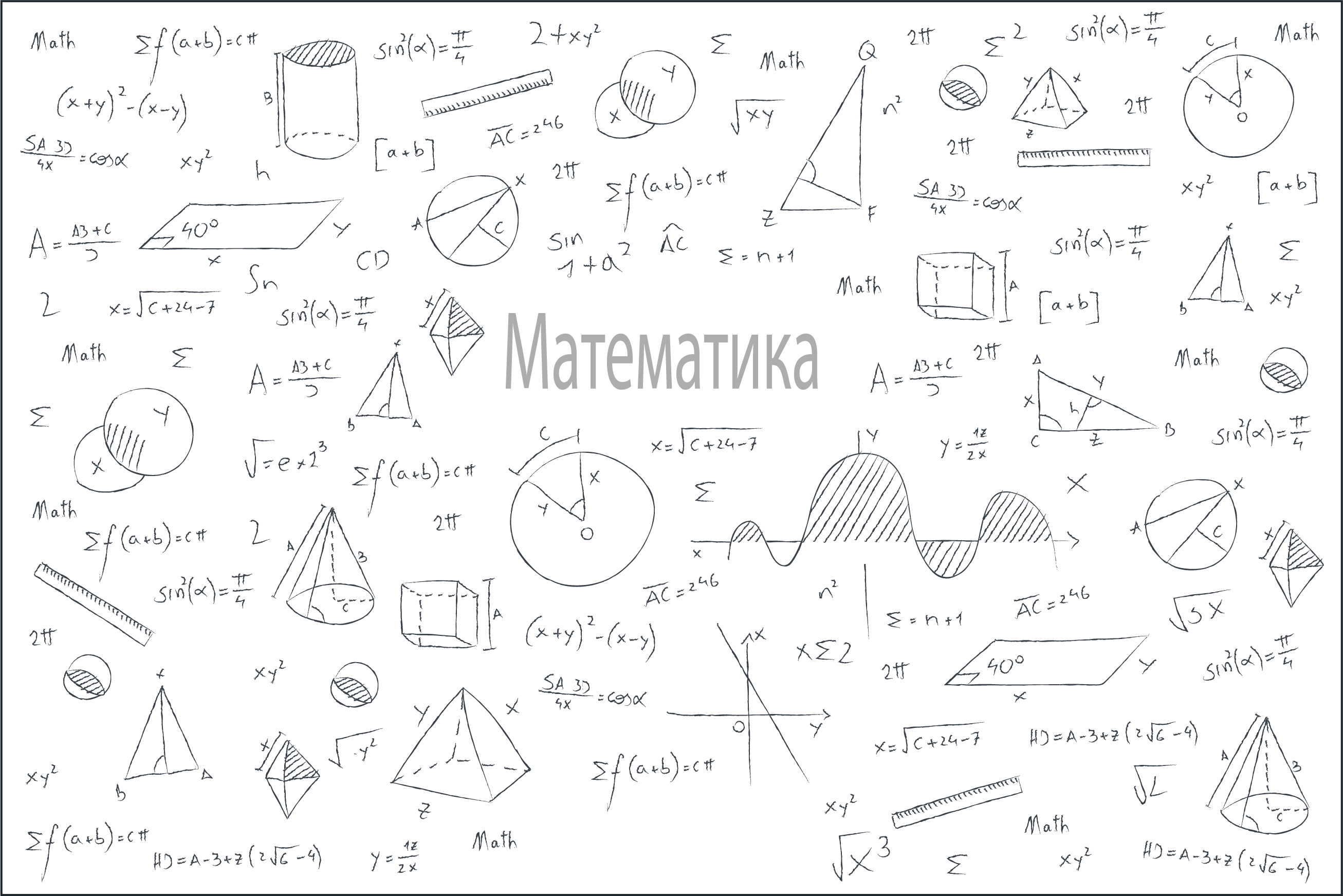 Питання для самоперевірки
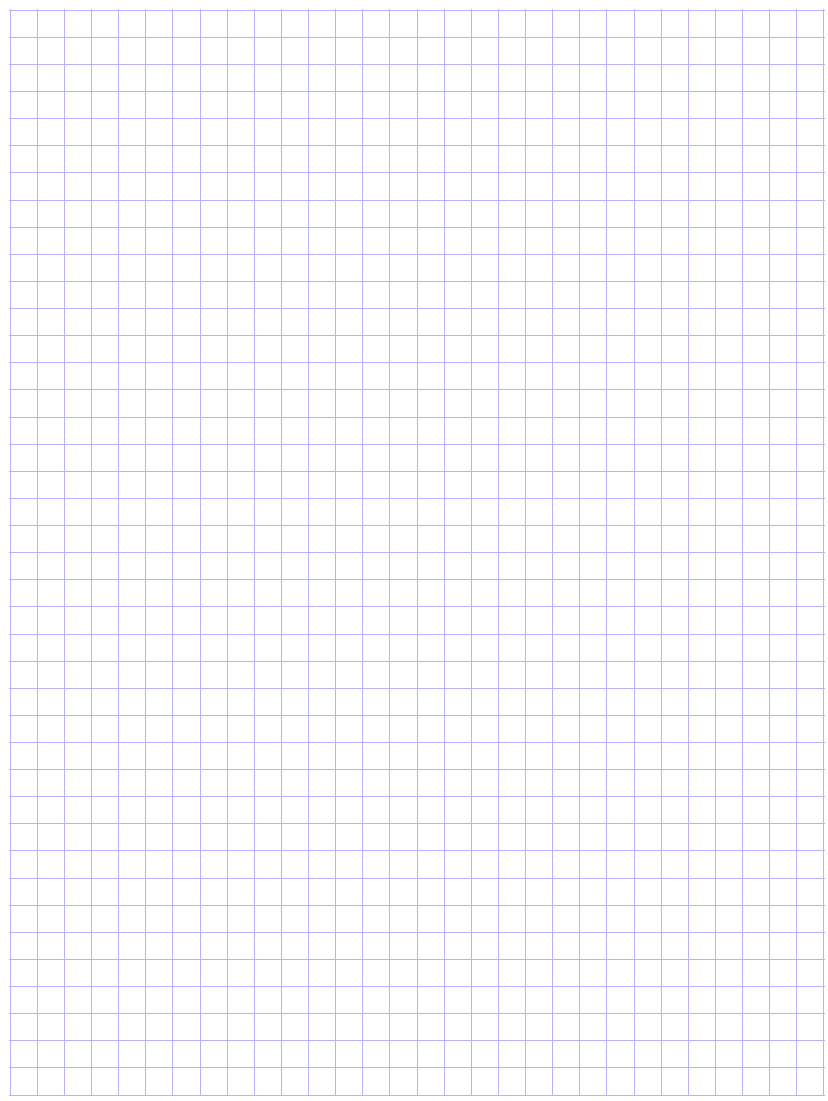 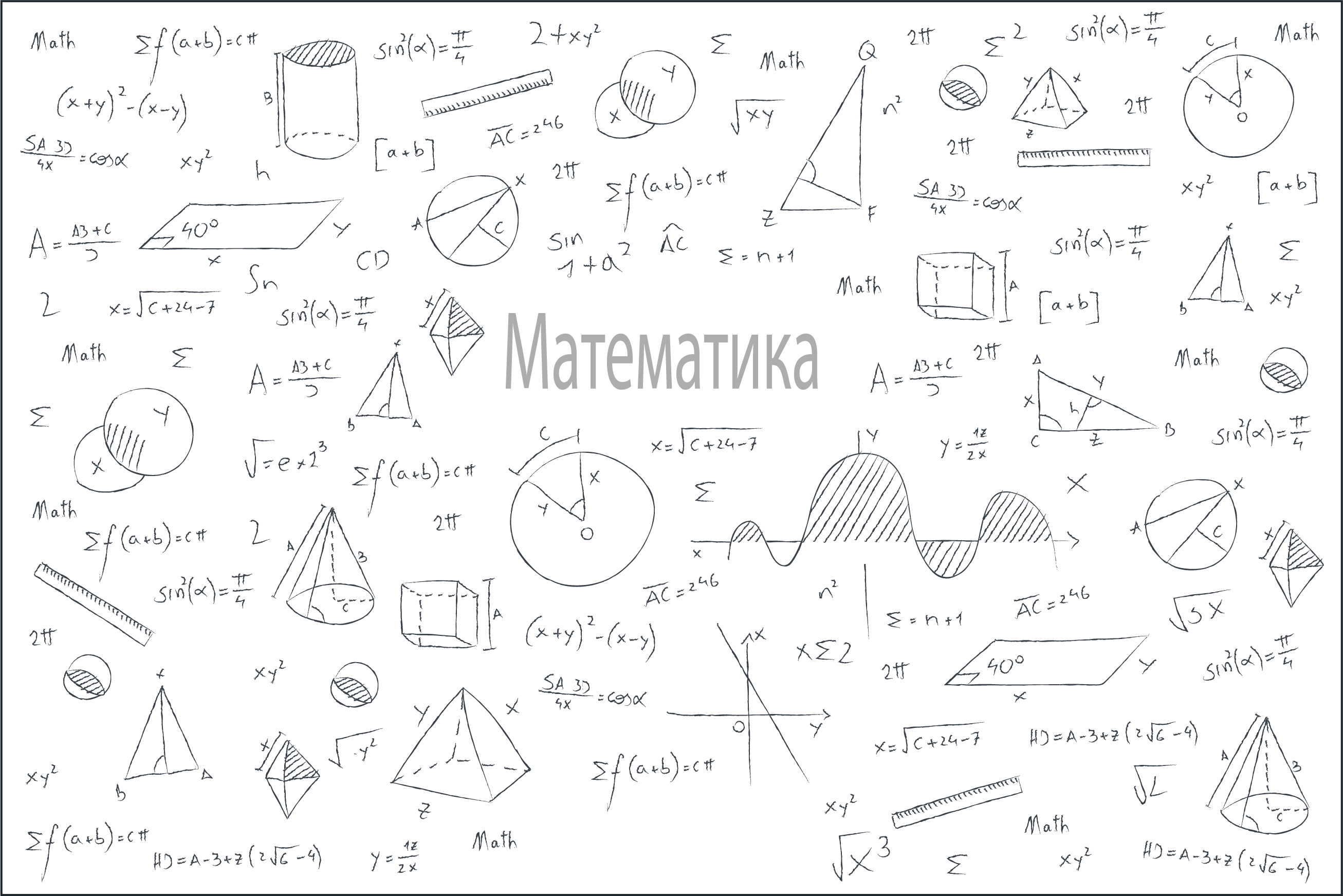 Питання для самоперевірки
Перевір себе
Як пов’язані між собою tgα, sinα, cosα?
Як пов’язані між собою ctgα, sinα, cosα?
Як пов’язані між собою tgα і ctgα?
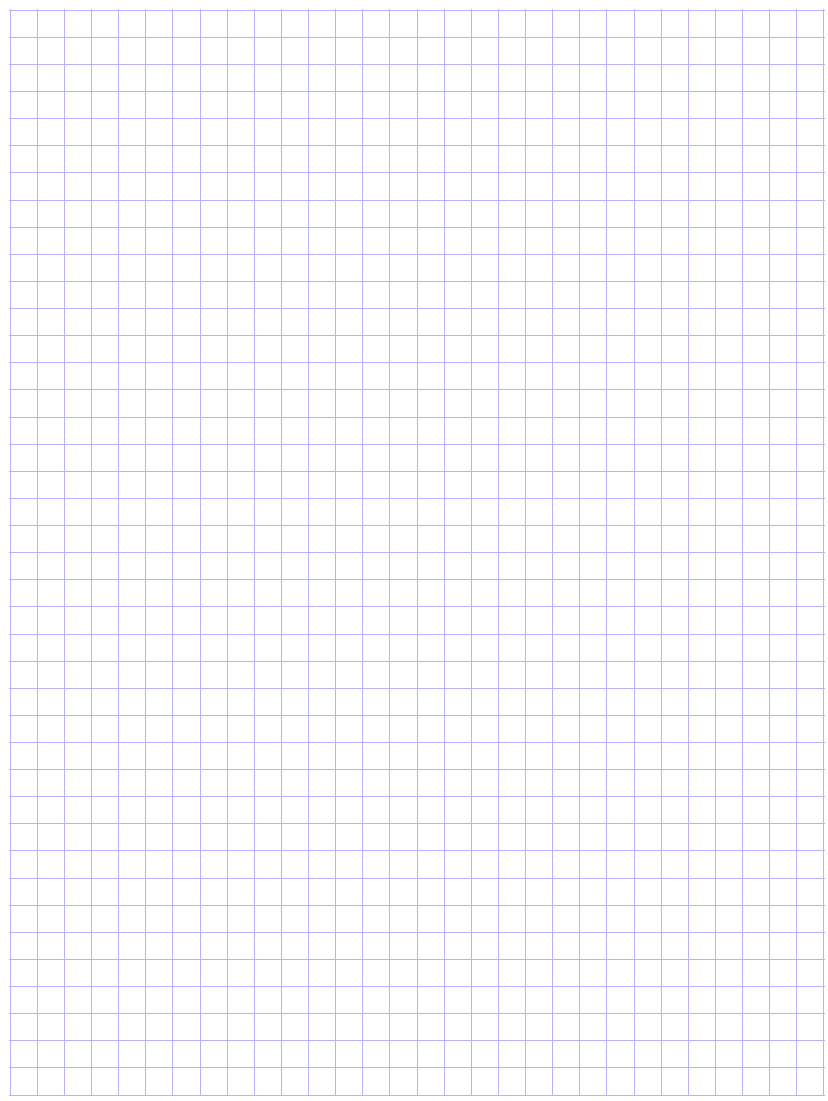 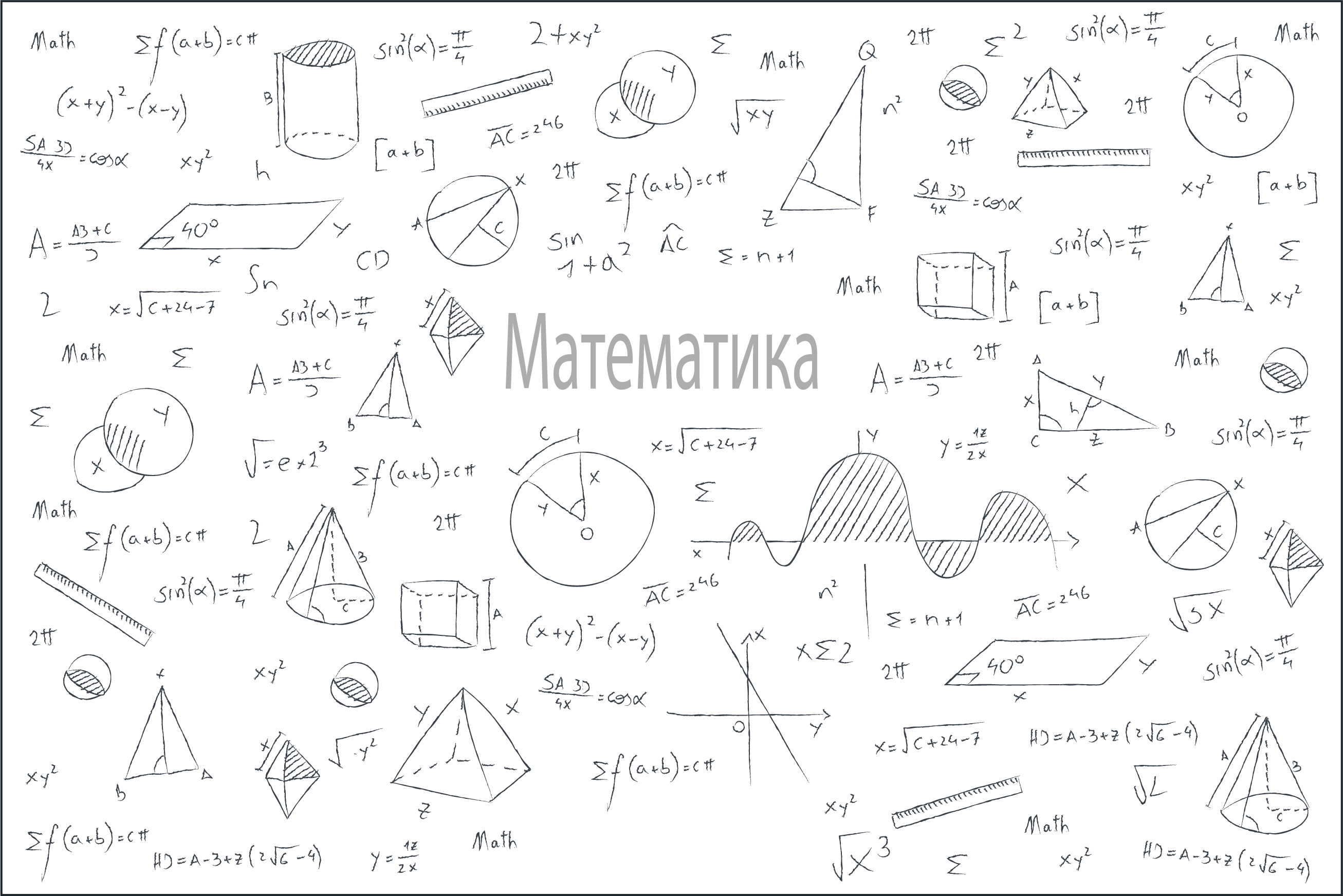 Питання для самоперевірки
Перевір себе
Як пов’язані між собою sinα і cosα?
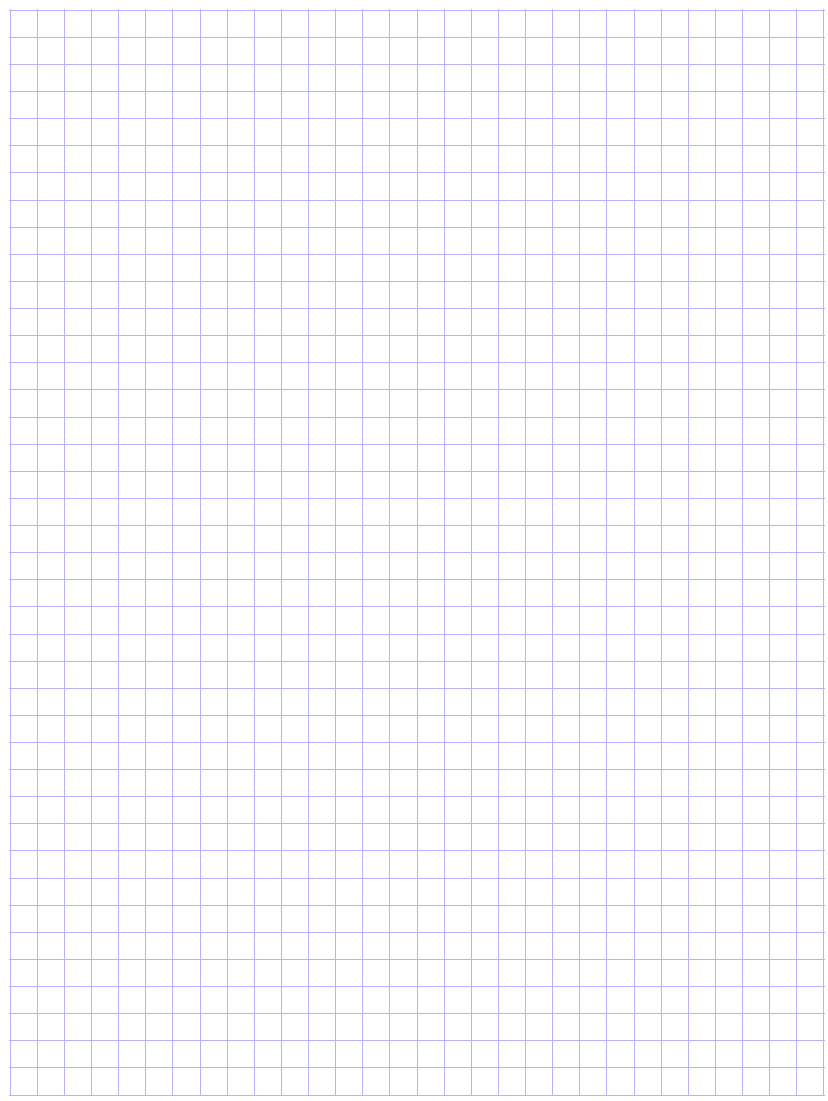 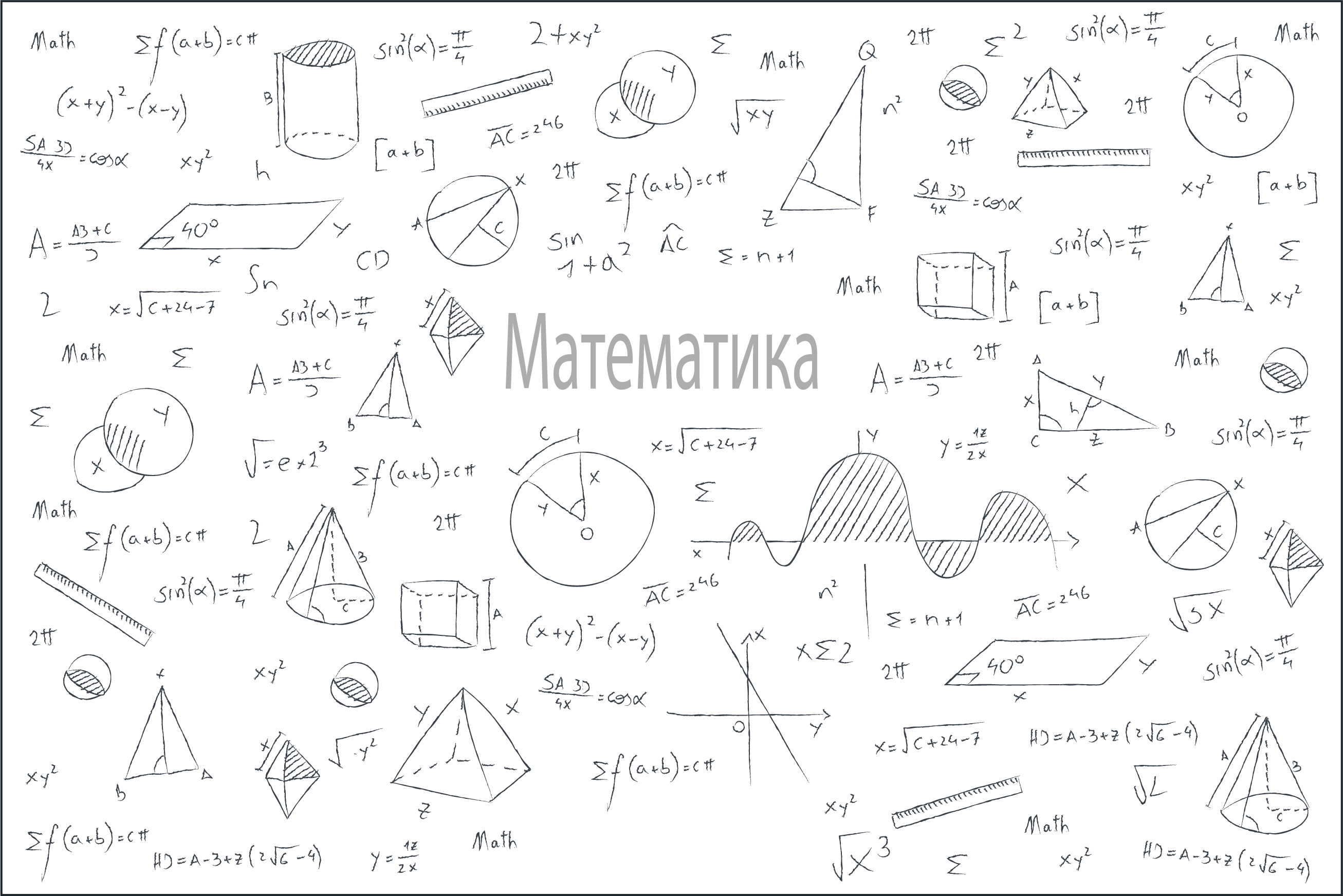 Питання для самоперевірки
Перевір себе
Чому дорівнює sin30°, cos30°, tg30°, ctg30°?
Чому дорівнює sin45°, cos45°, tg45°, ctg45°?
Чому дорівнює sin60°, cos60°, tg60°, ctg60°?
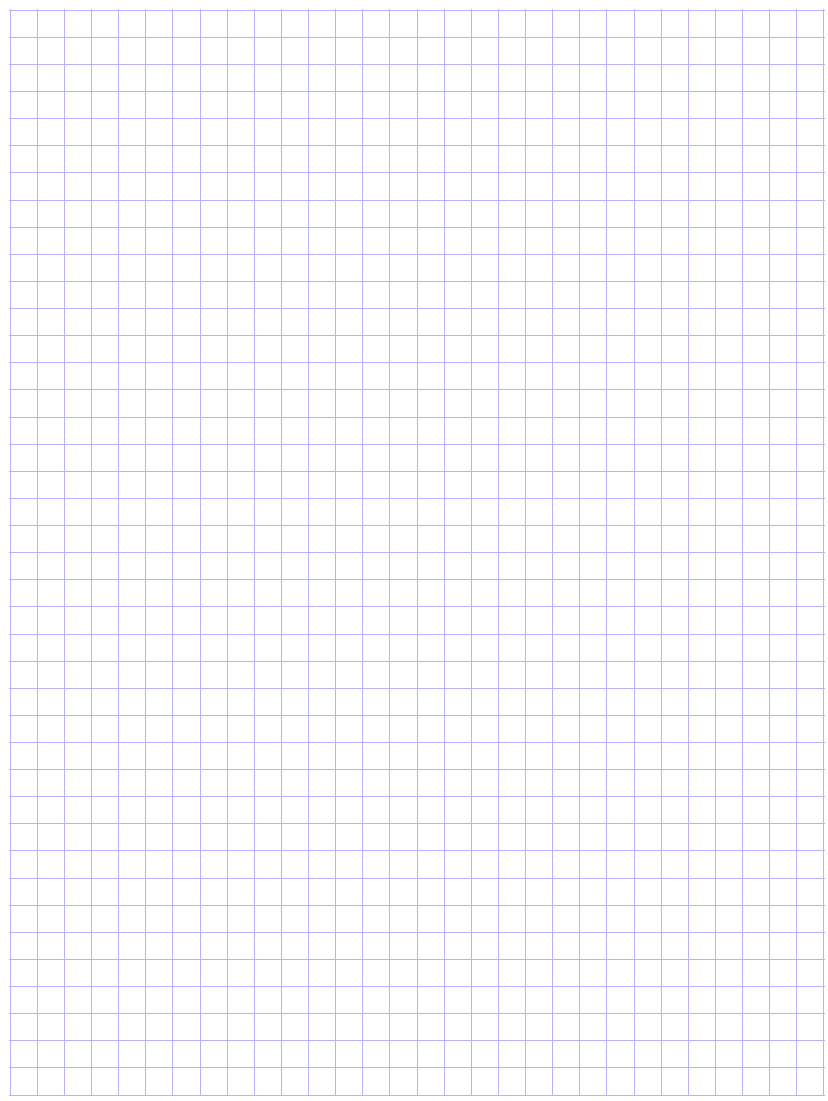 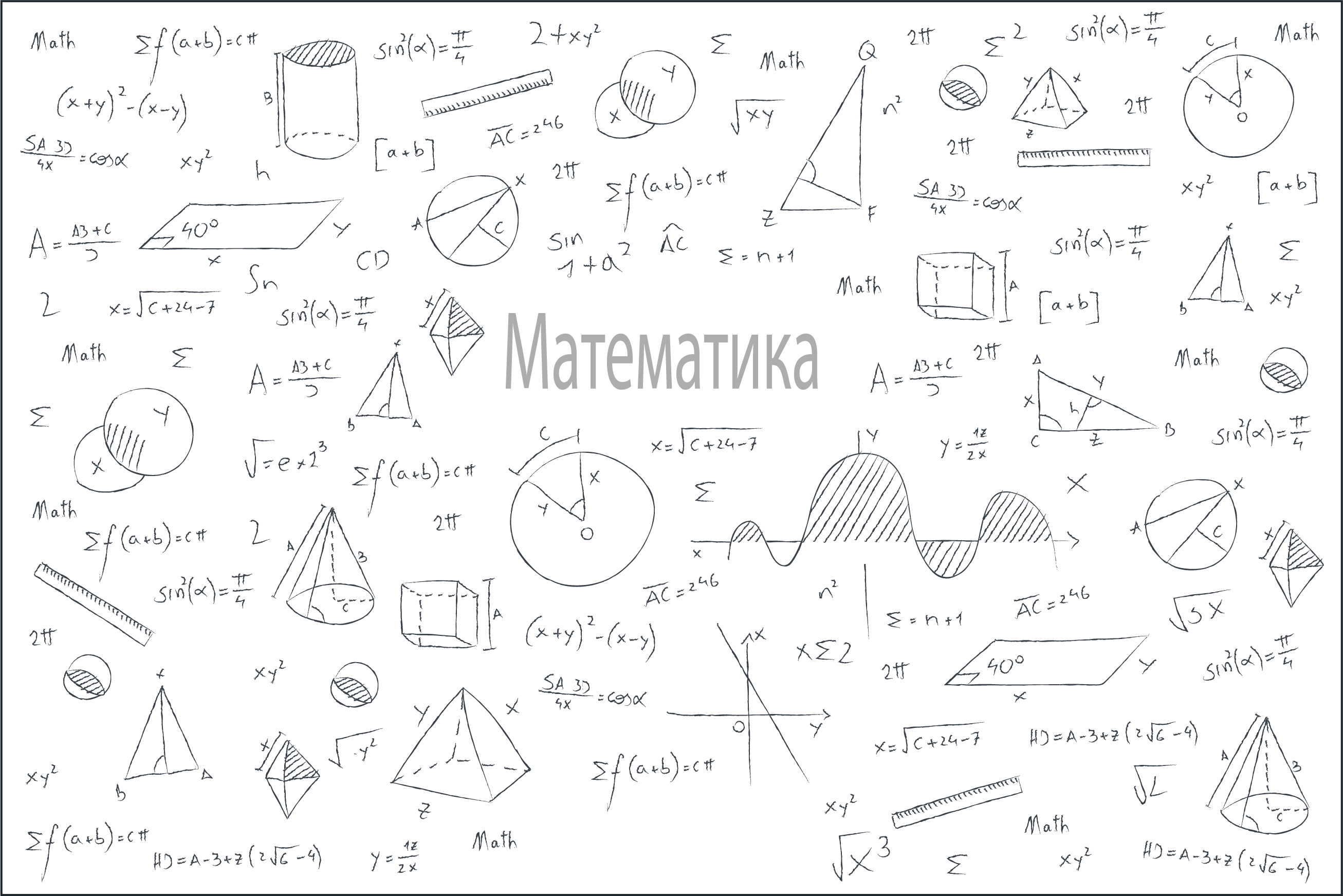 Експрес-контроль
Для проходження швидкого експрес-контролю виконайте завдання за посиланням на Google Forms:
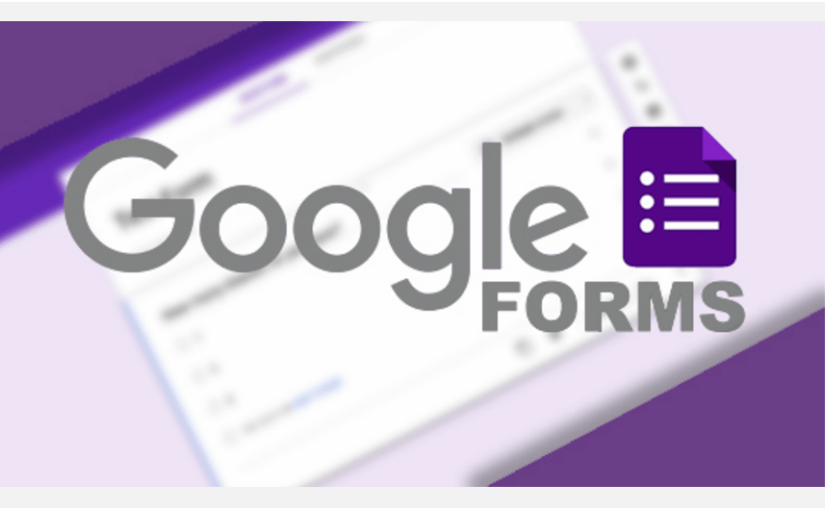 https://docs.google.com/forms/d/e/1FAIpQLSfufKs5fOzcwZOwYhbbKUPkAMuobbEx0wVwf89C1Xxm1uQj4A/viewform
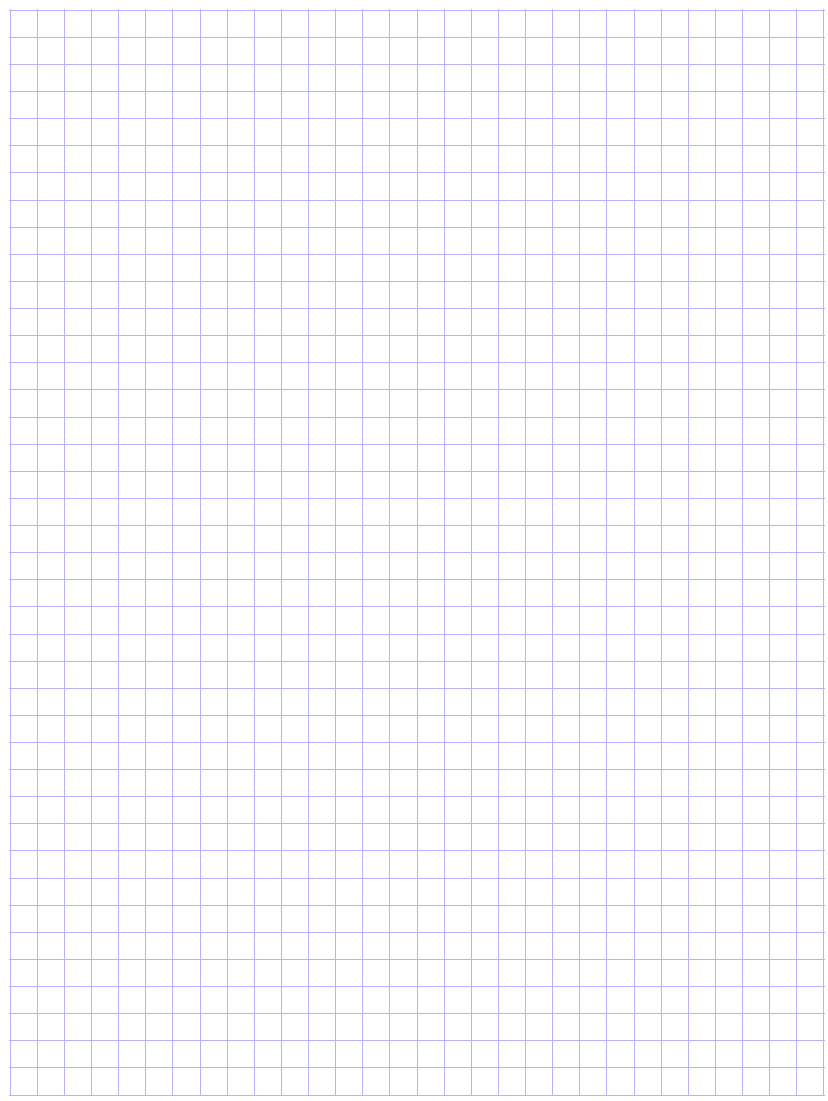 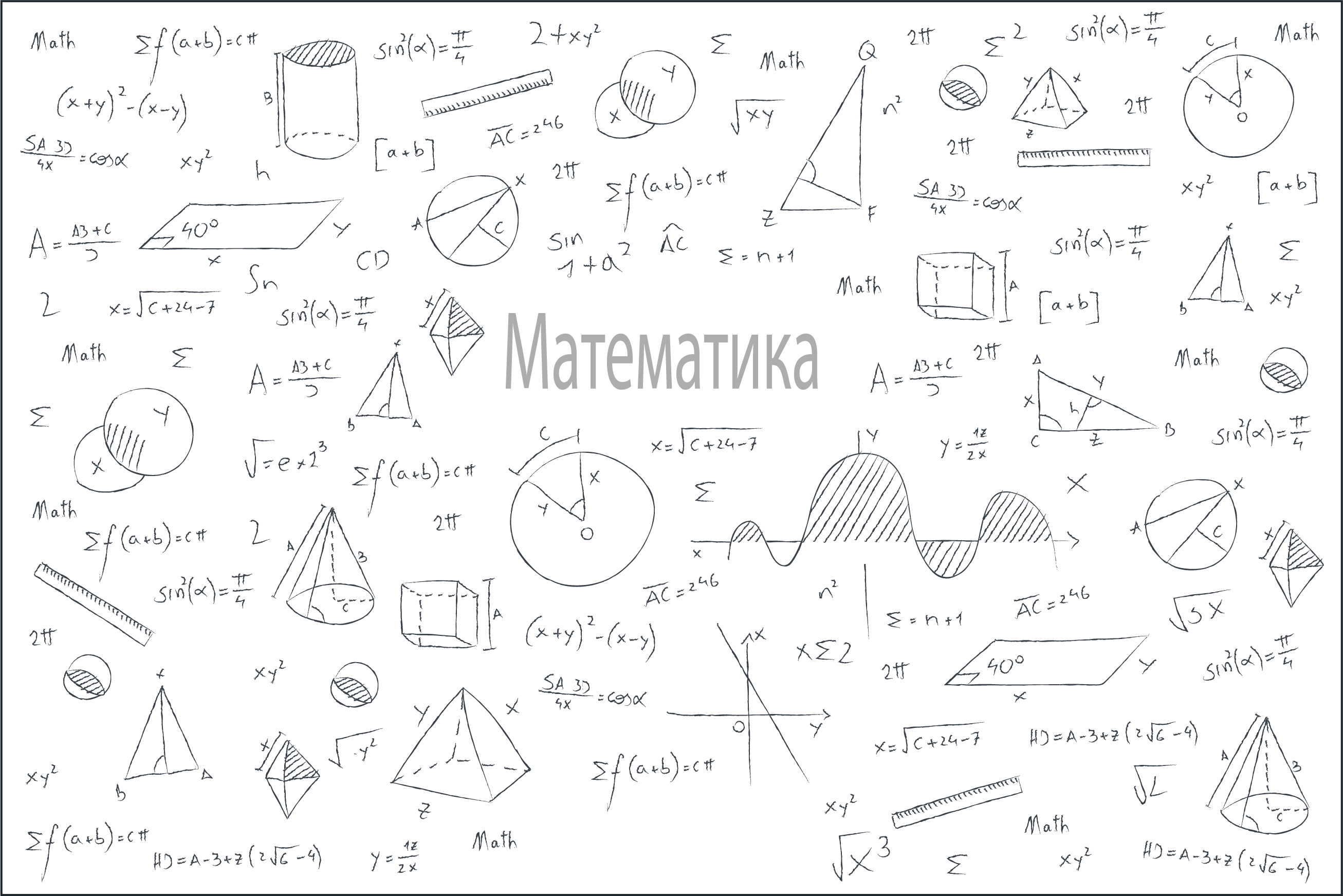 Самостійна робота
Для більш якісного засвоєння матеріалу пройдіть тест за посиланням
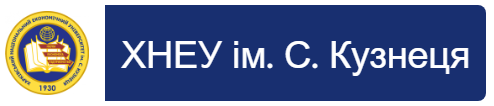 https://online.hneu.edu.ua/mod/quiz/view.php?id=11138
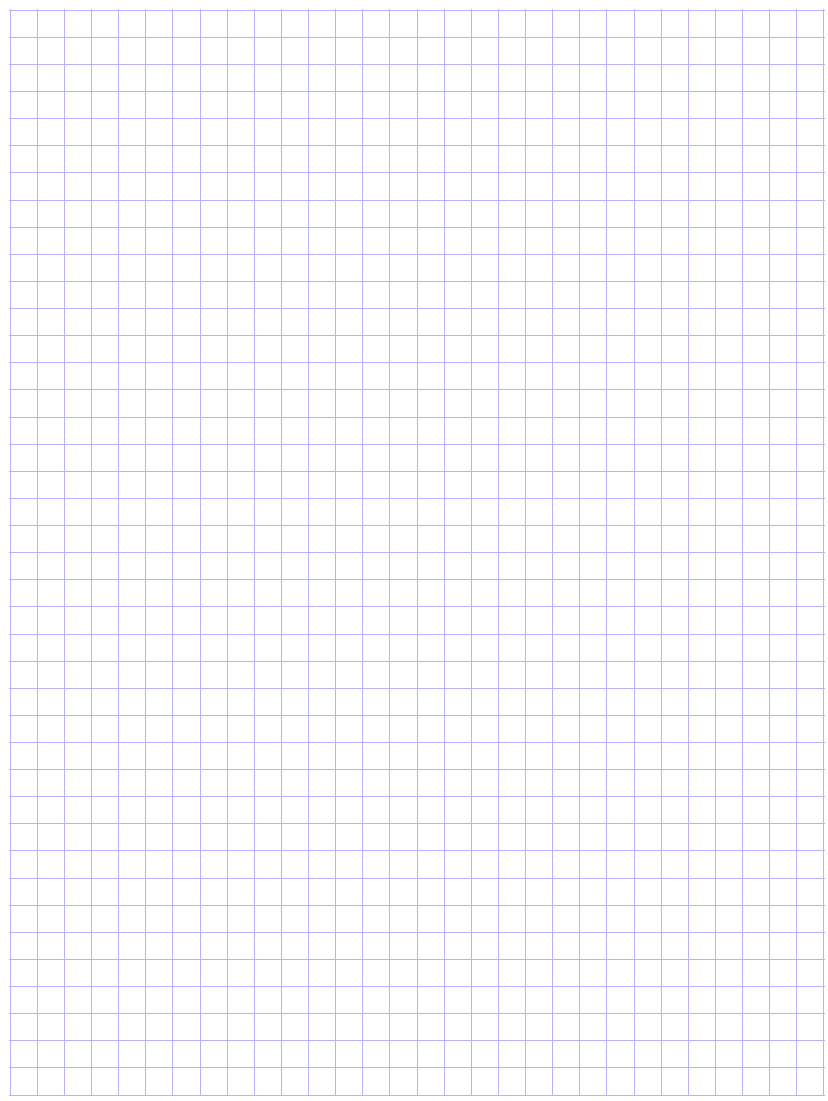 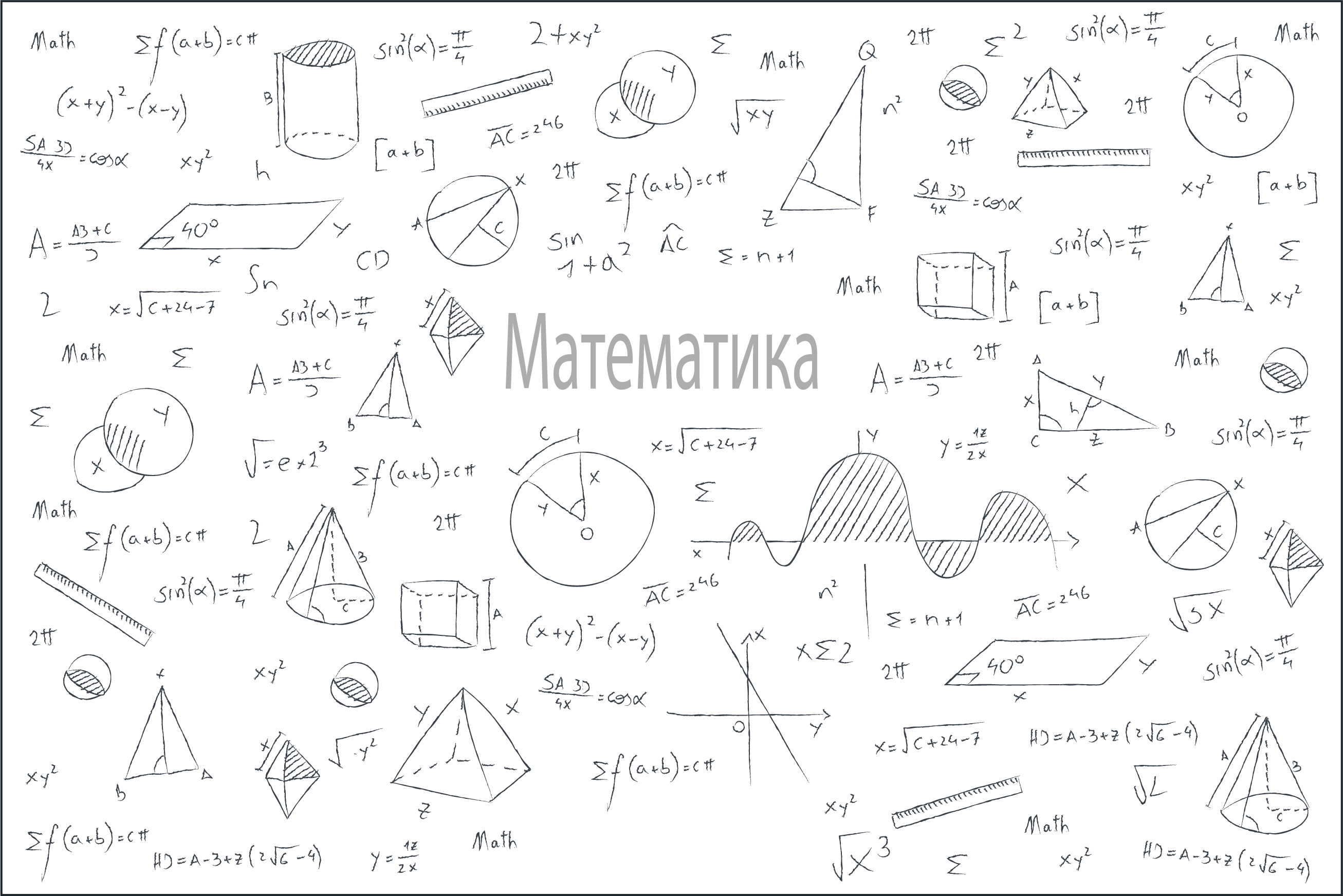 Інтерактивна вправа
Співставте ліву і праву частини основних тригонометричних тотожностей.
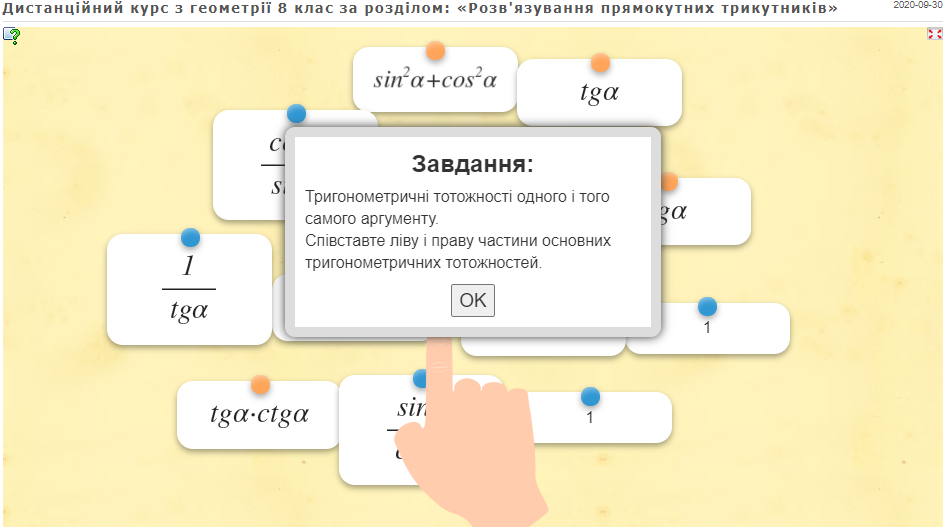 https://learningapps.org/display?v=pa7ord9pj20
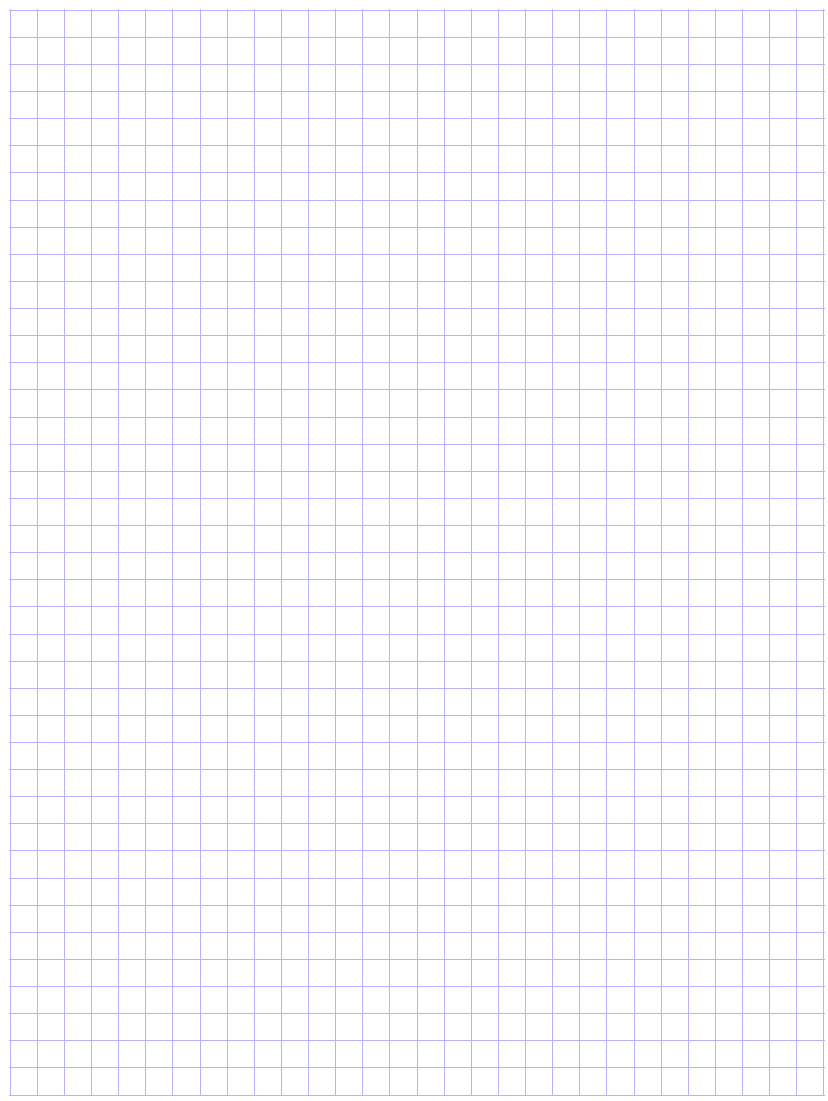 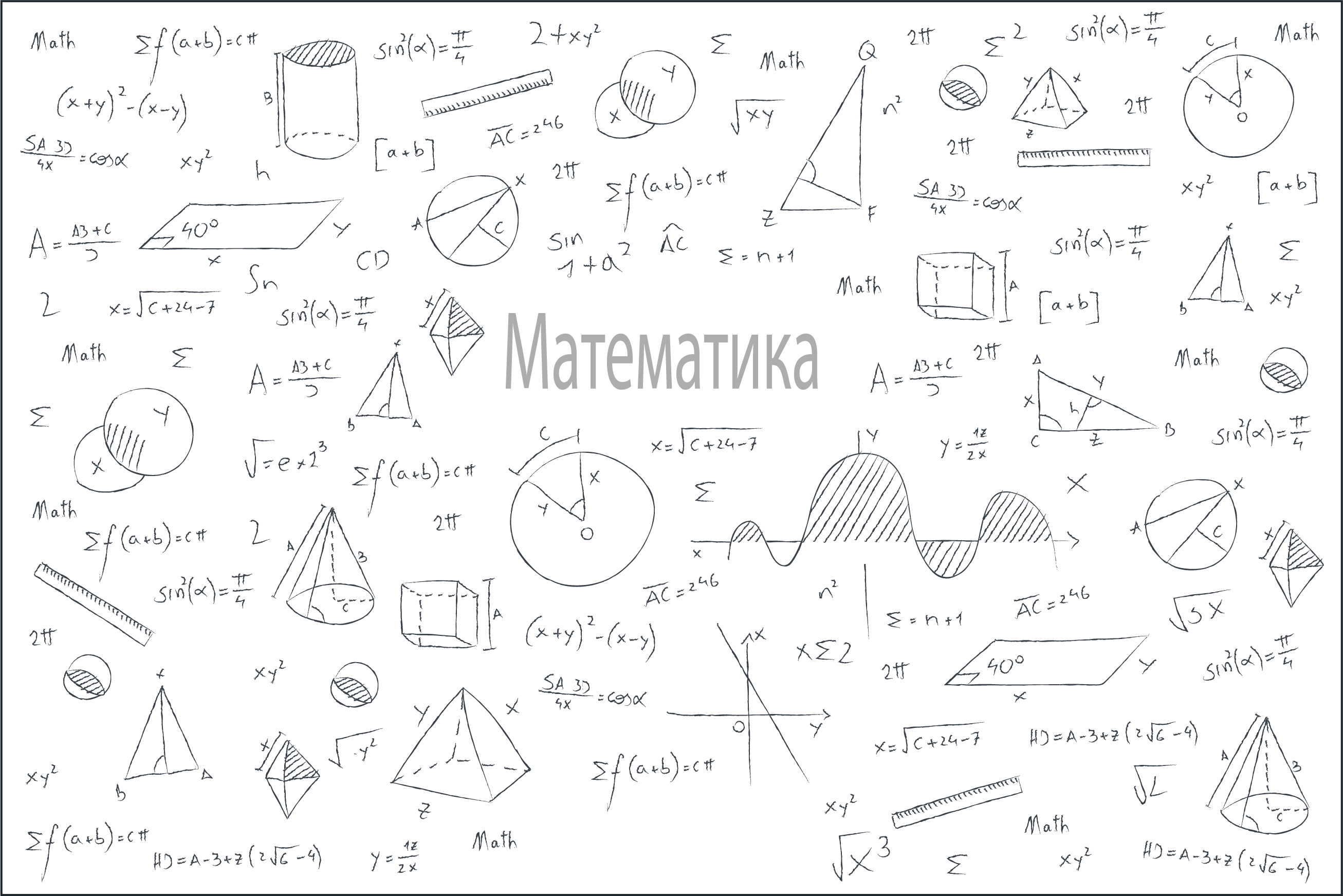 Інтерактивна вправа
Знайдіть пару значень тригонометричних функцій деяких кутів.
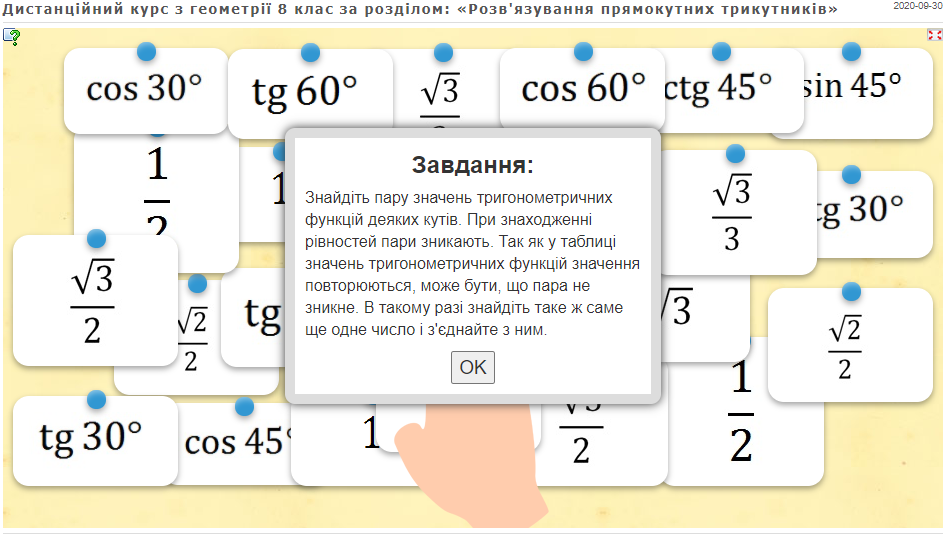 https://learningapps.org/display?v=pczo97nbc20
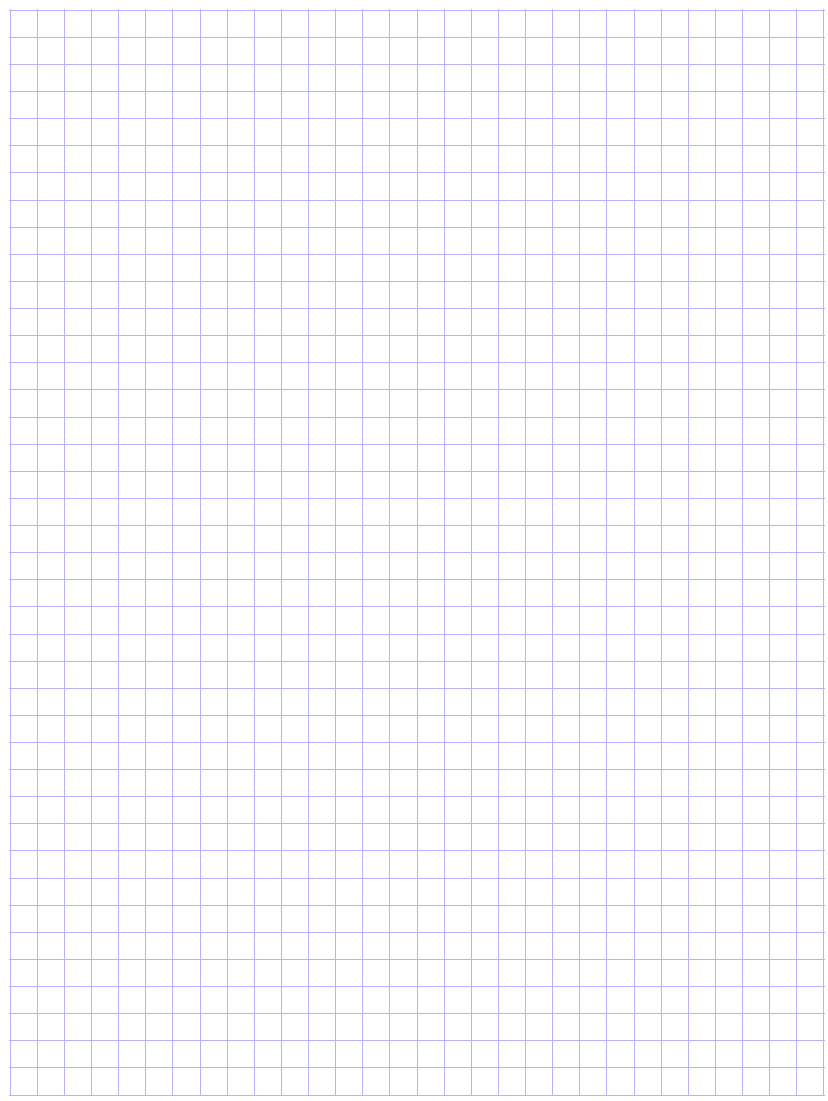 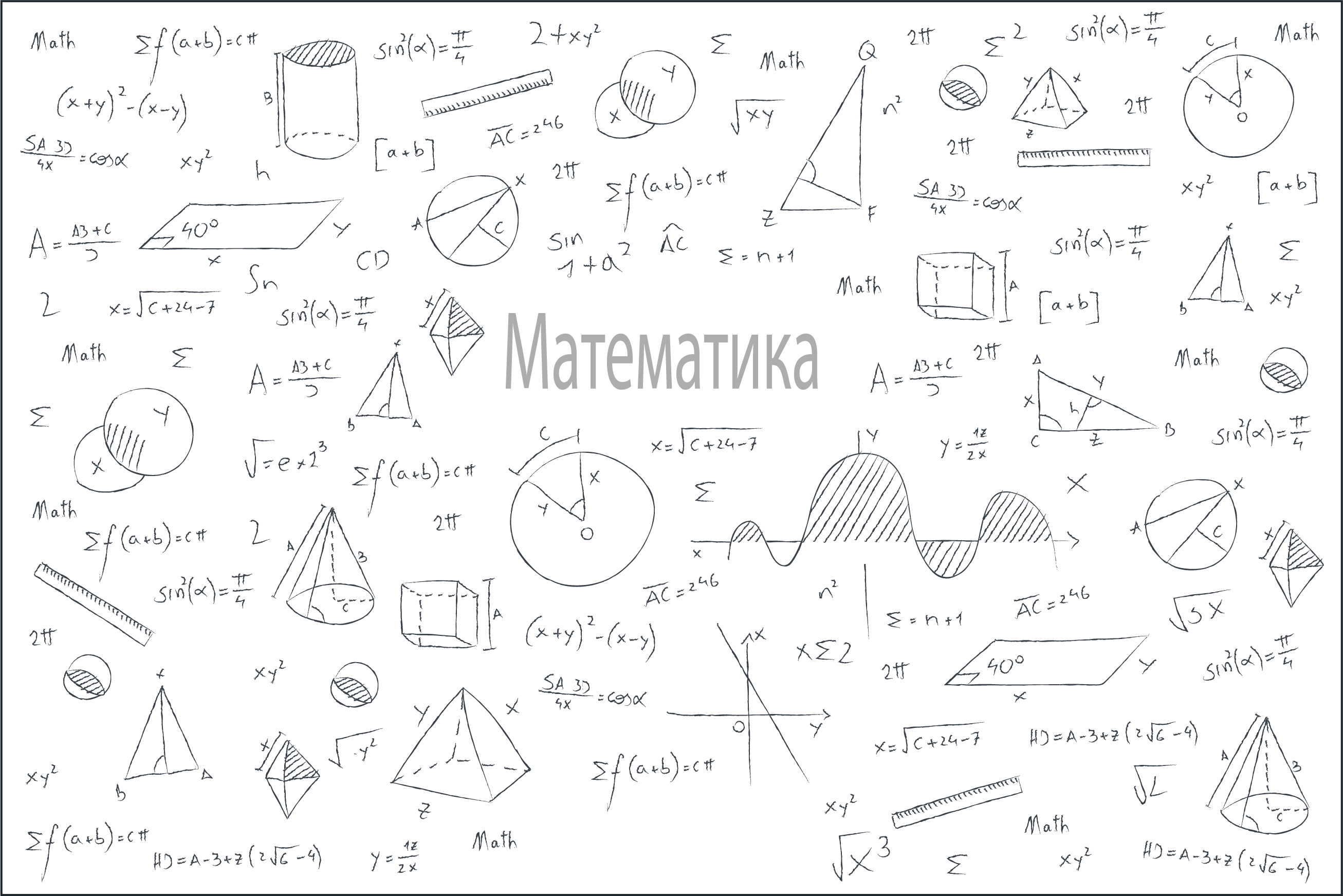 Домашнє завдання
Опрацювати матеріали, що знаходяться в папці «Заняття № 4» до цього заняття та § 19 п. 19.2 та § 20 (сторінки 207-208, 213-215 підручника «Геометрія 8 клас» (А.П. Єршова, В.В. Голобородько, С.В. Єршов, О.Ф. Крижановський)
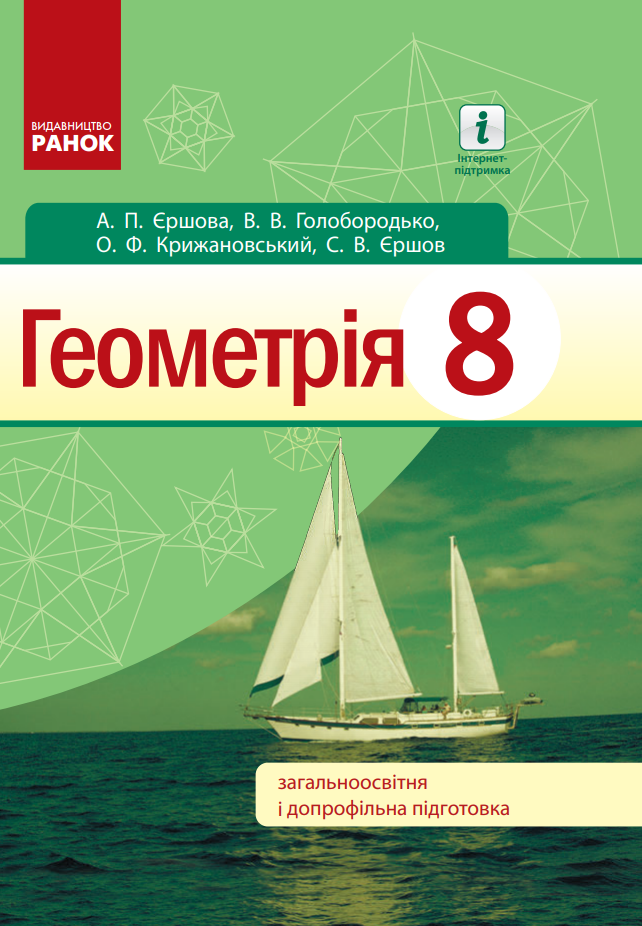 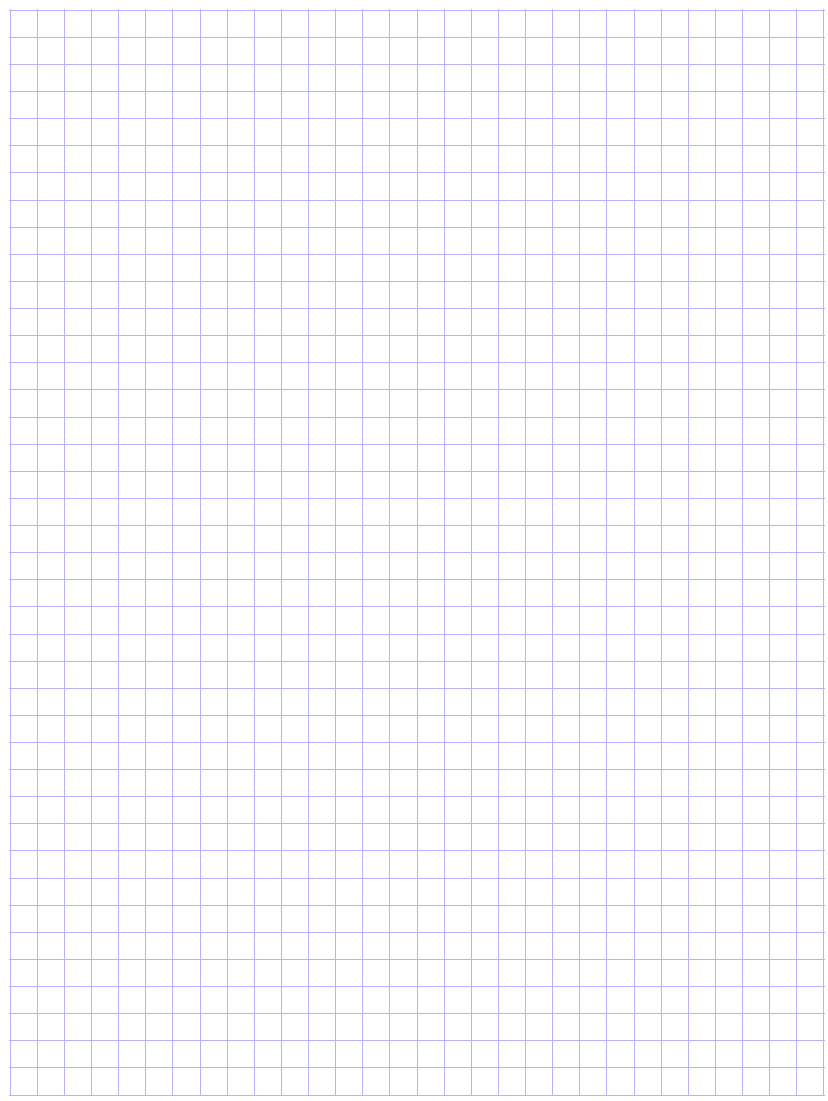 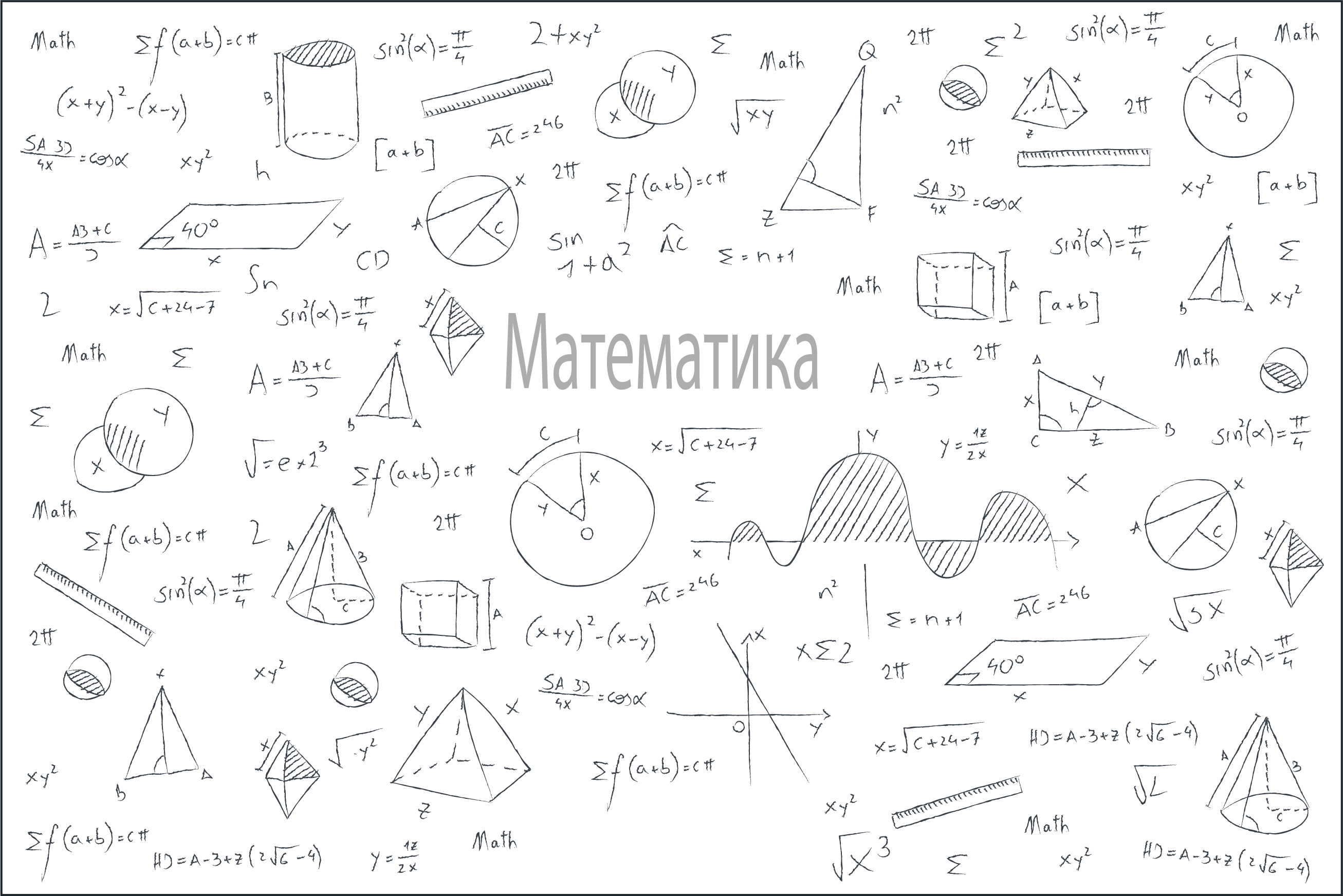 Афоризм
Справжні знання полягають не в ознайомленні з фактами, що роблять людину лише педантом, а у використанні фактів, що робить її філософом.

Генрі Томас Букль, 
англійський історик і соціолог